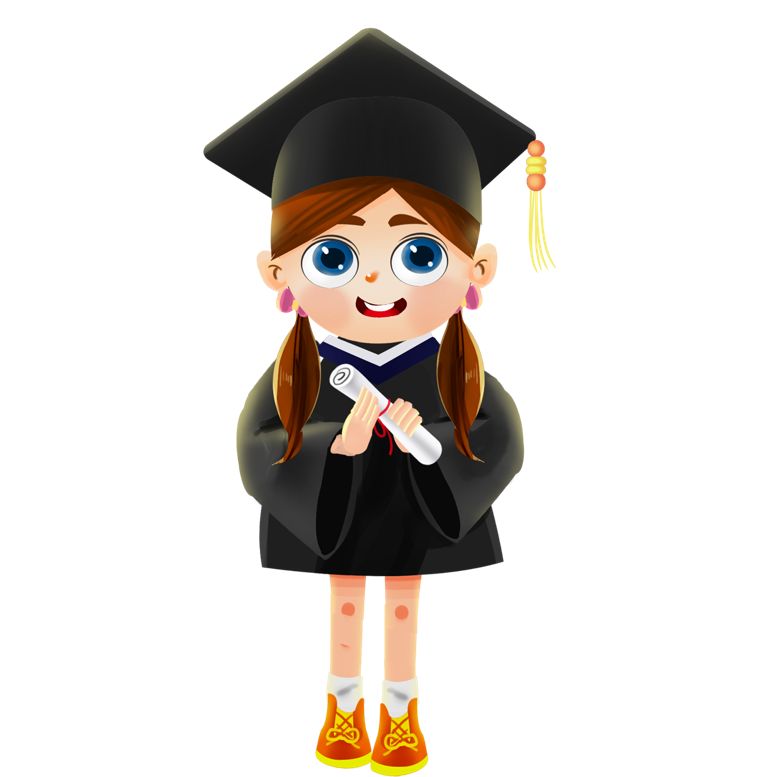 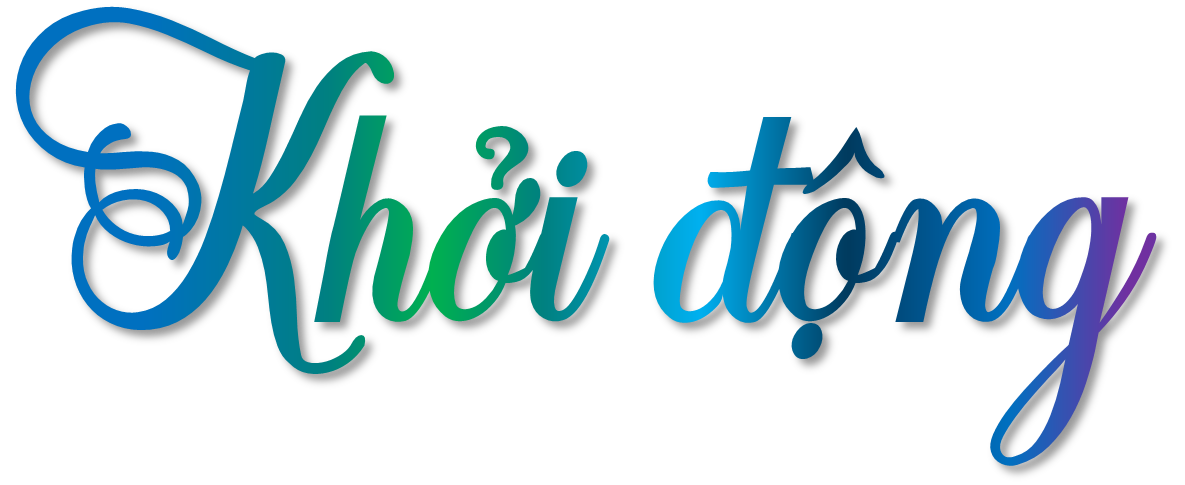 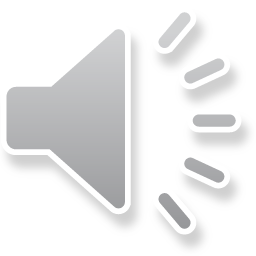 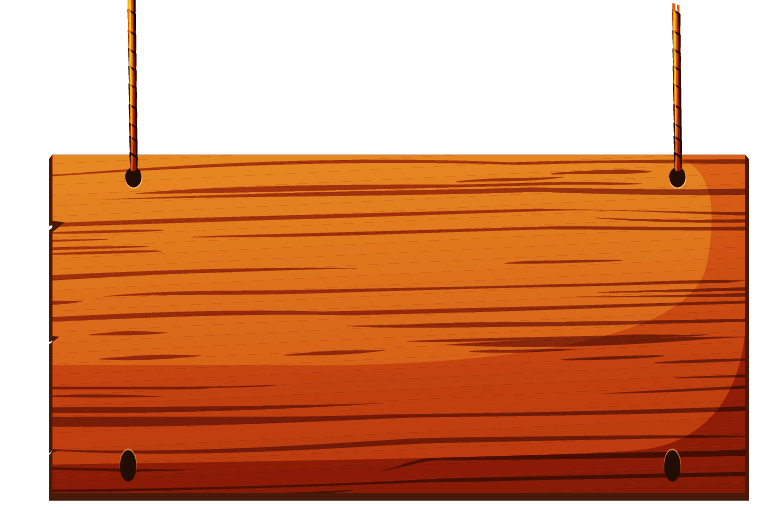 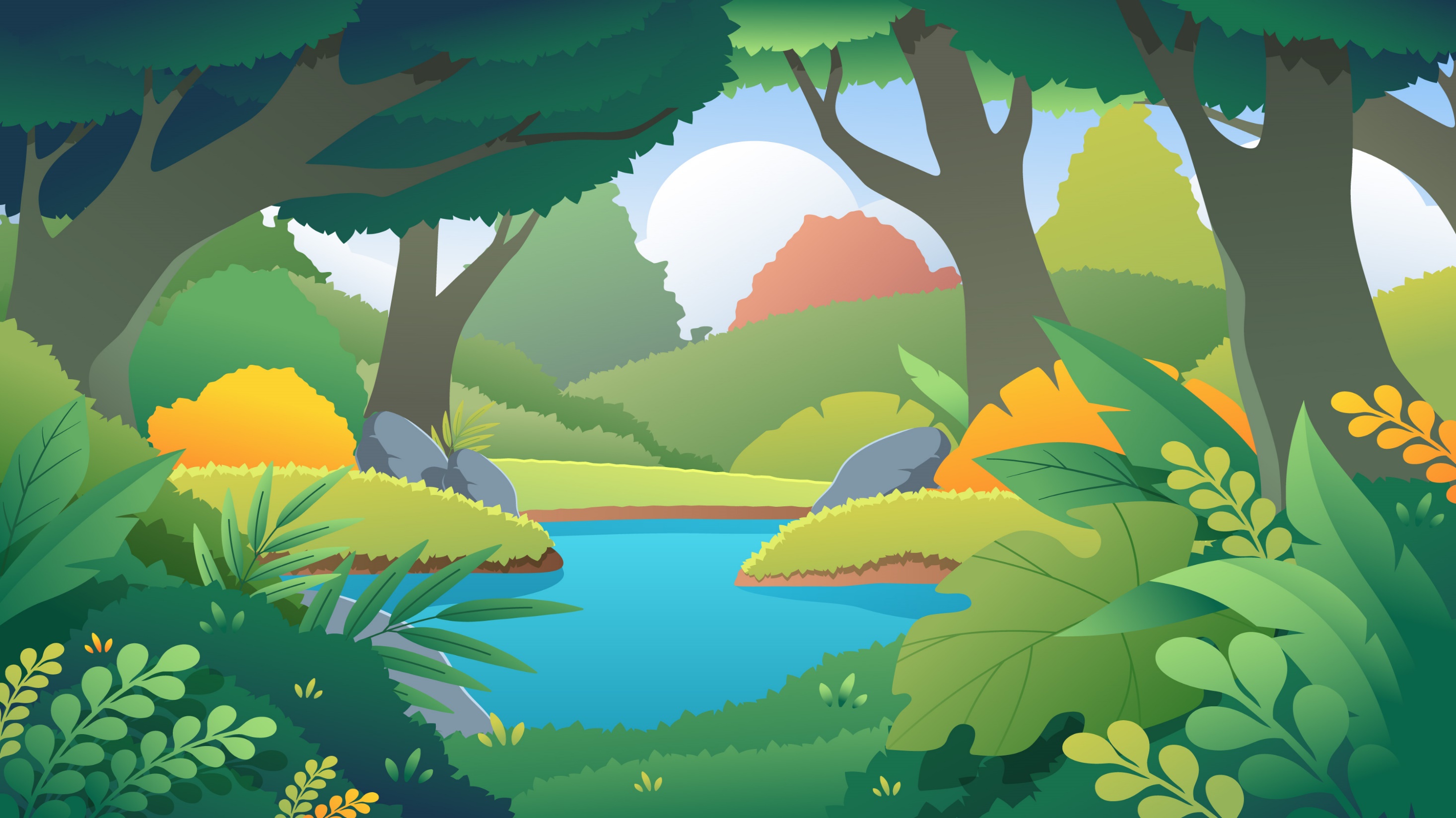 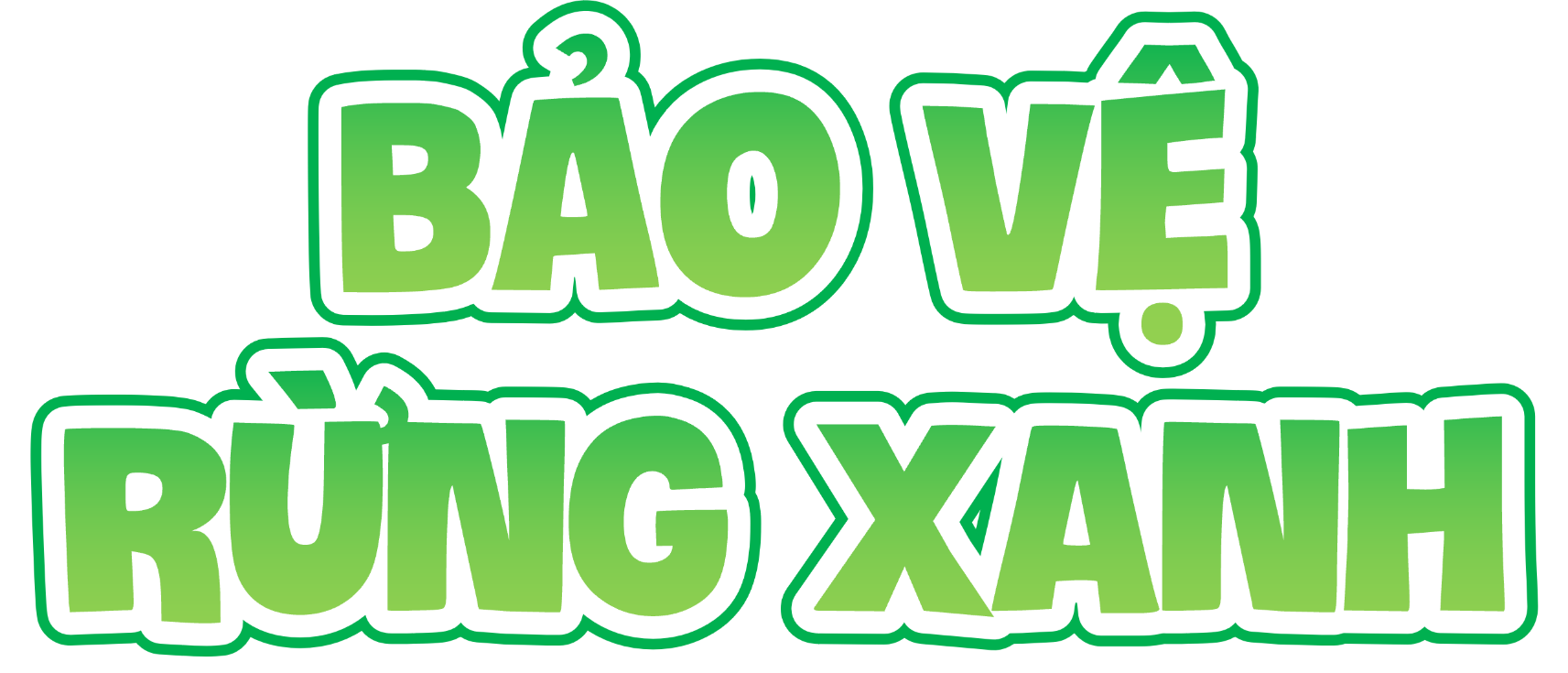 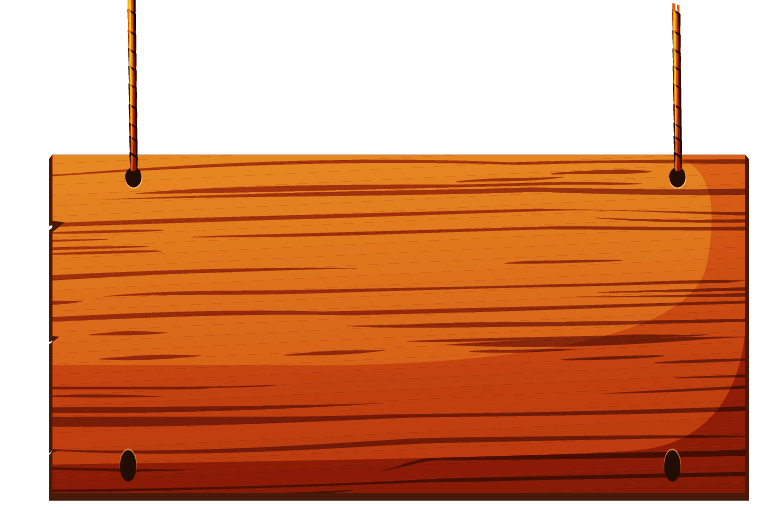 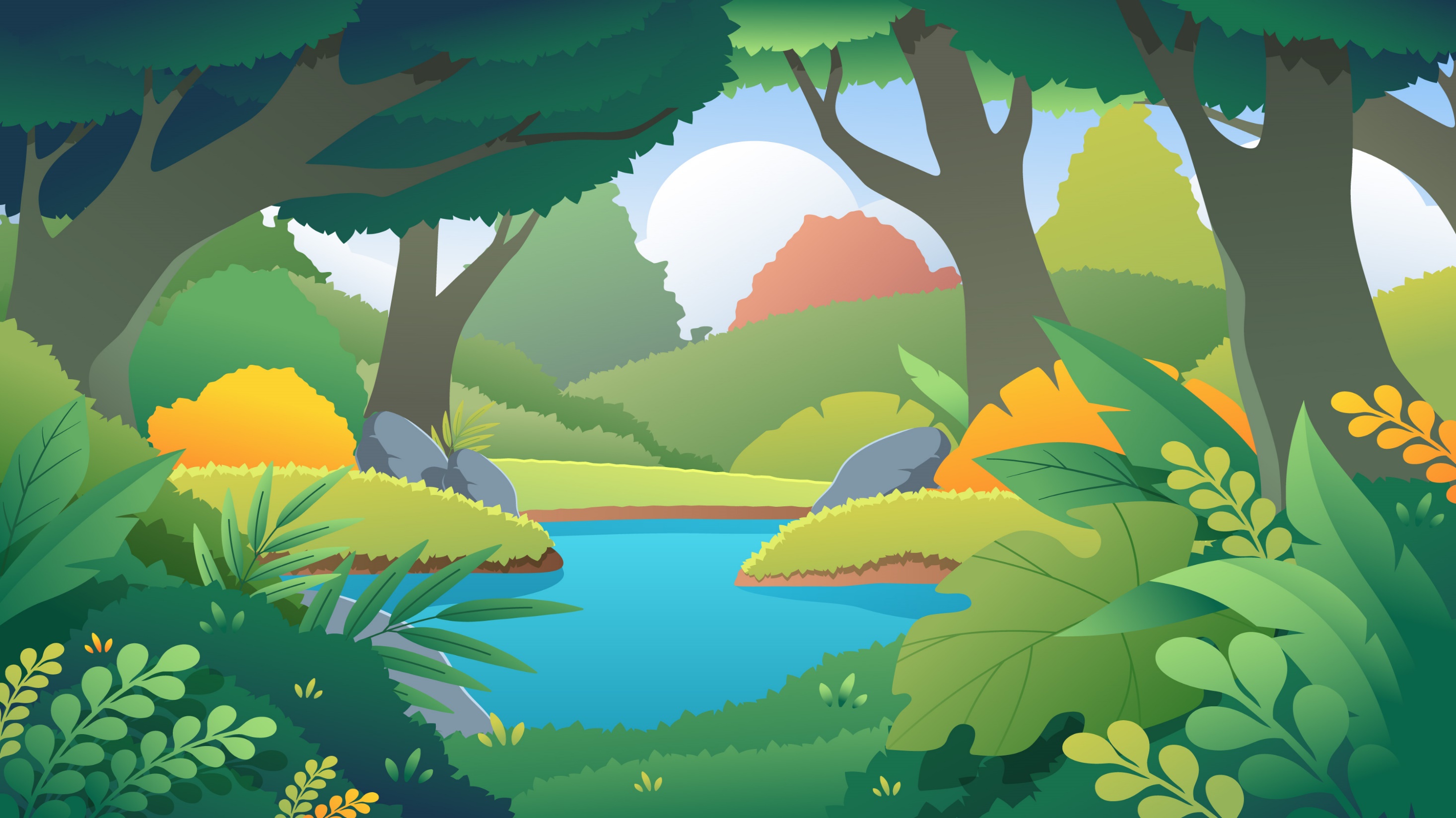 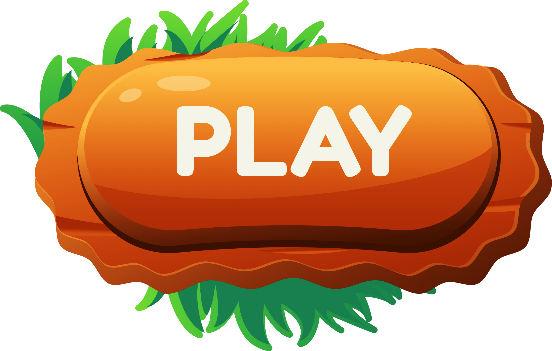 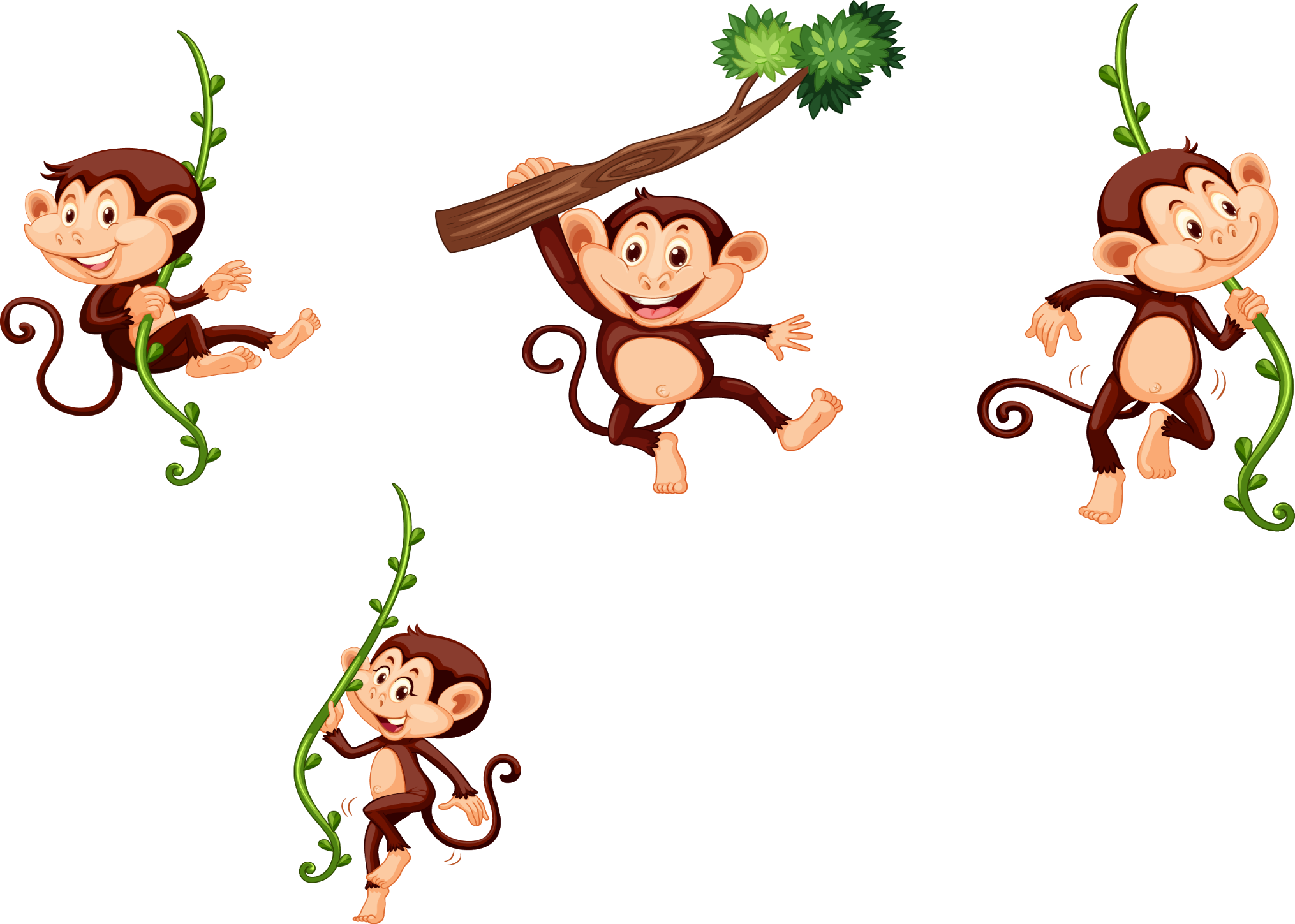 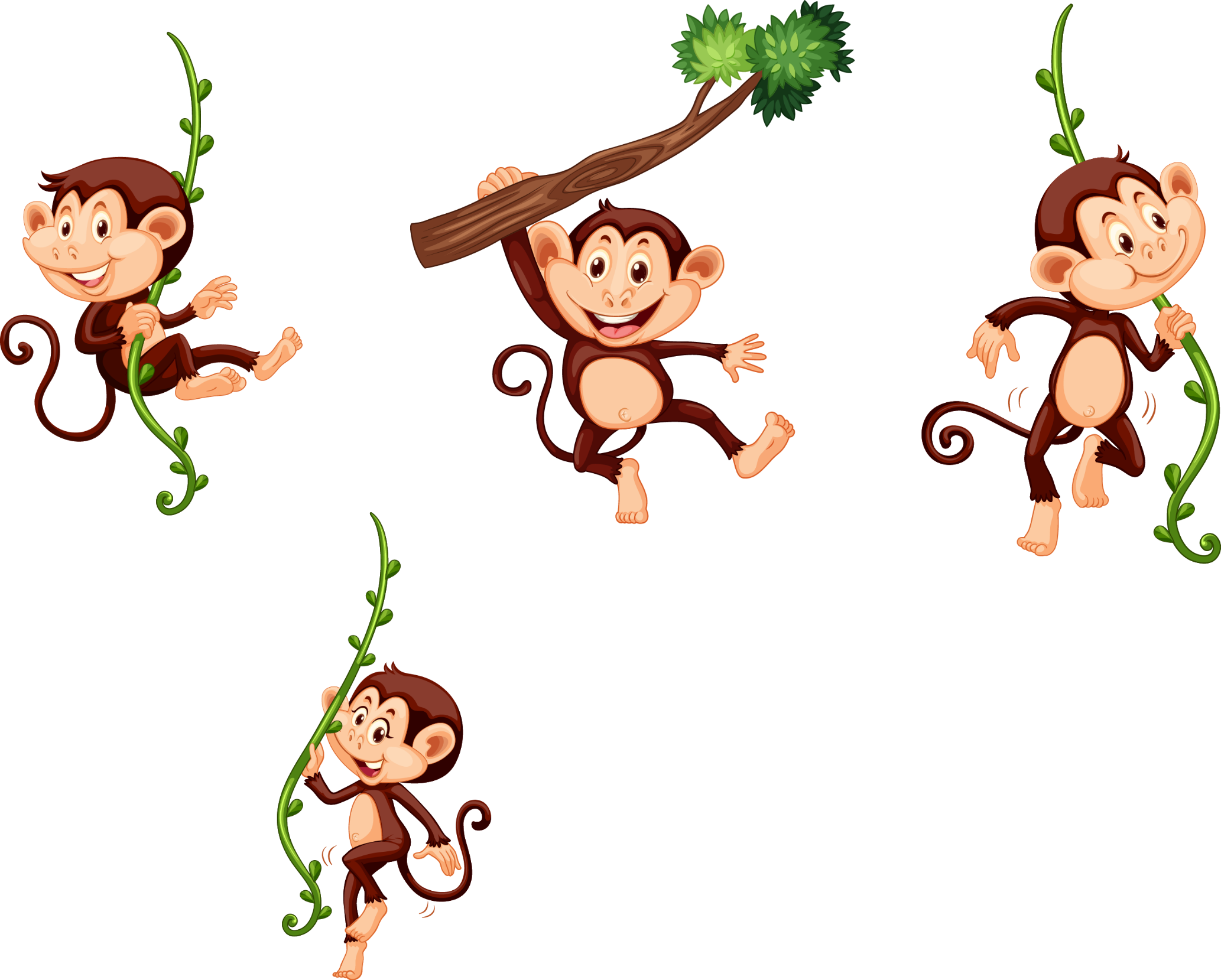 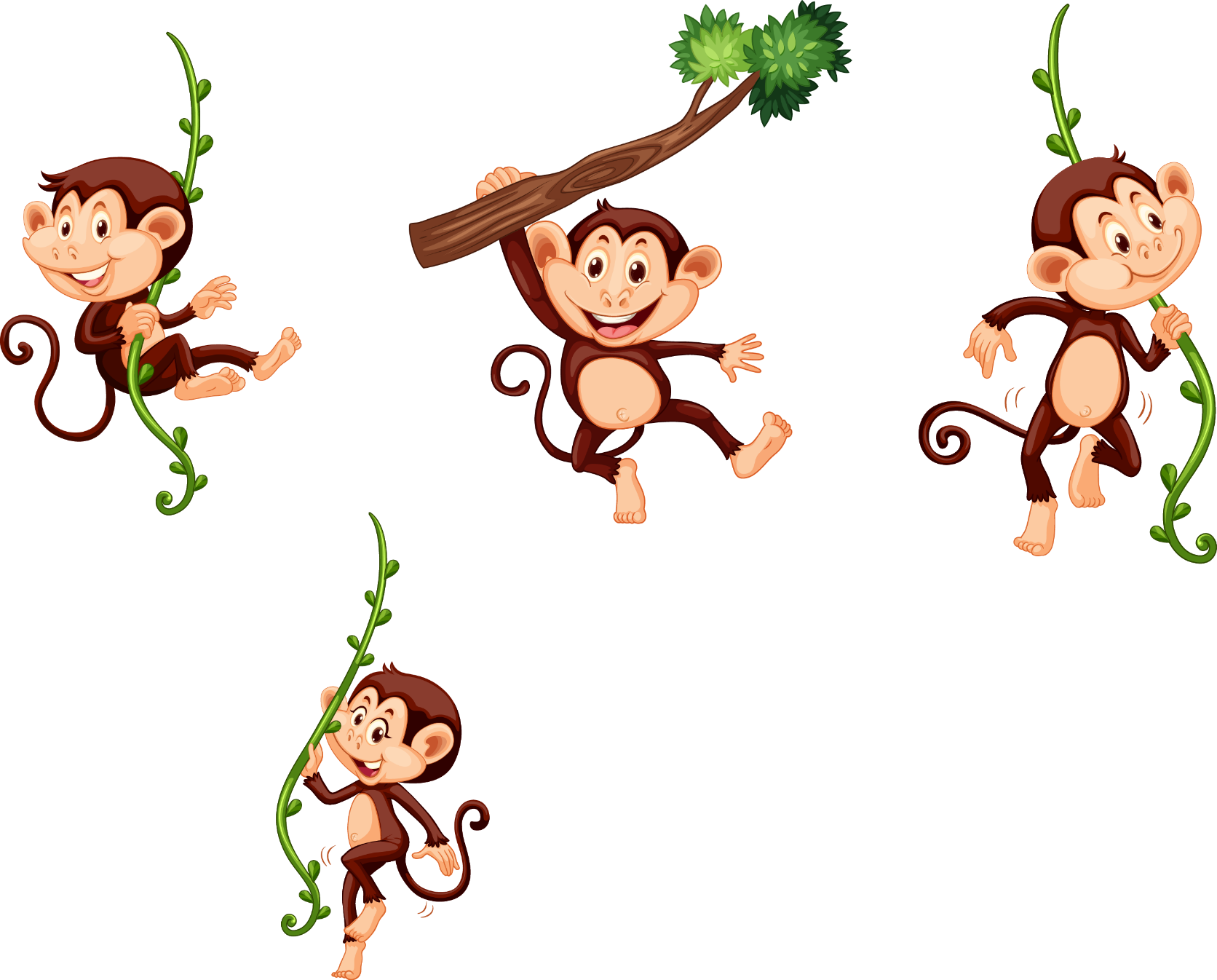 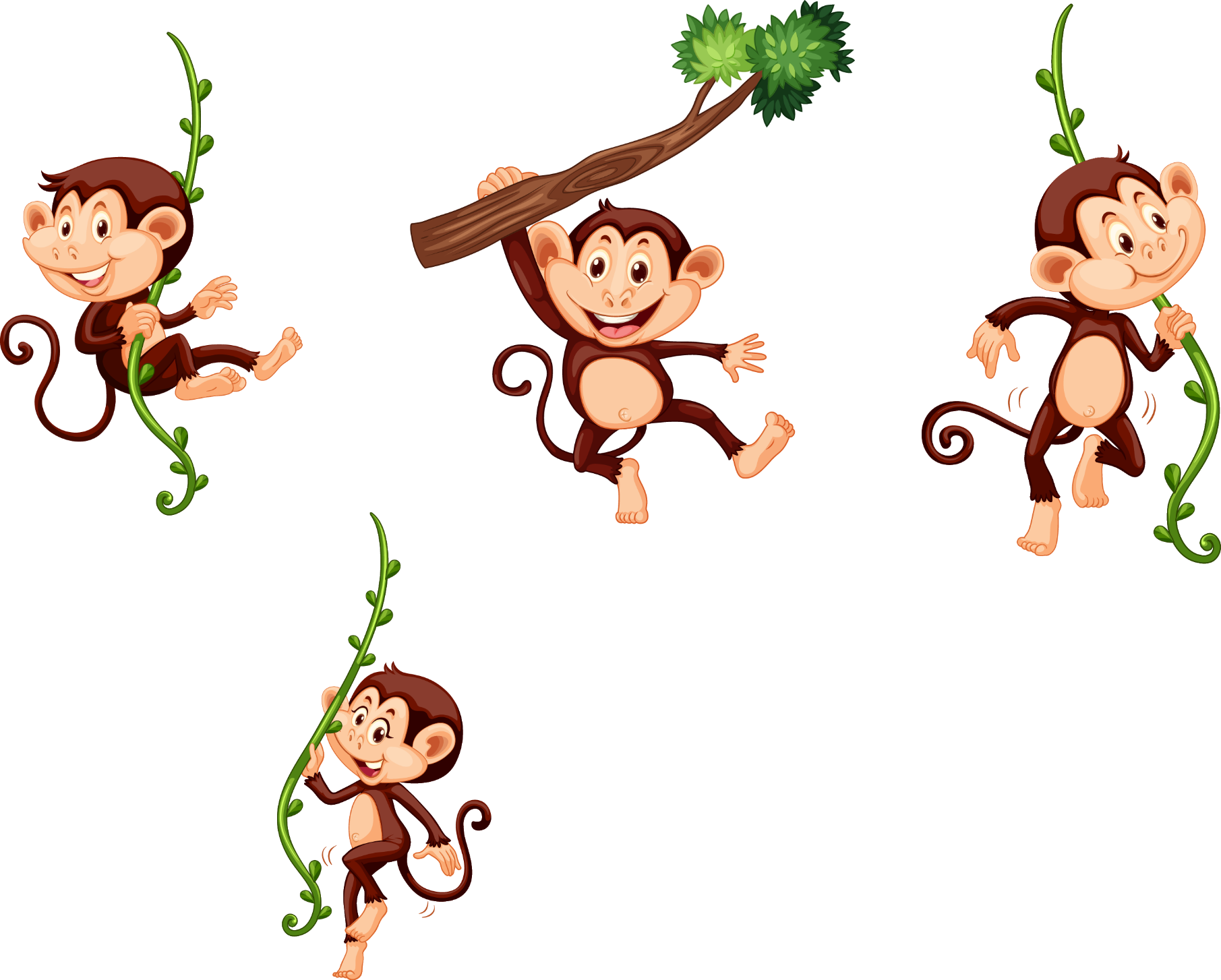 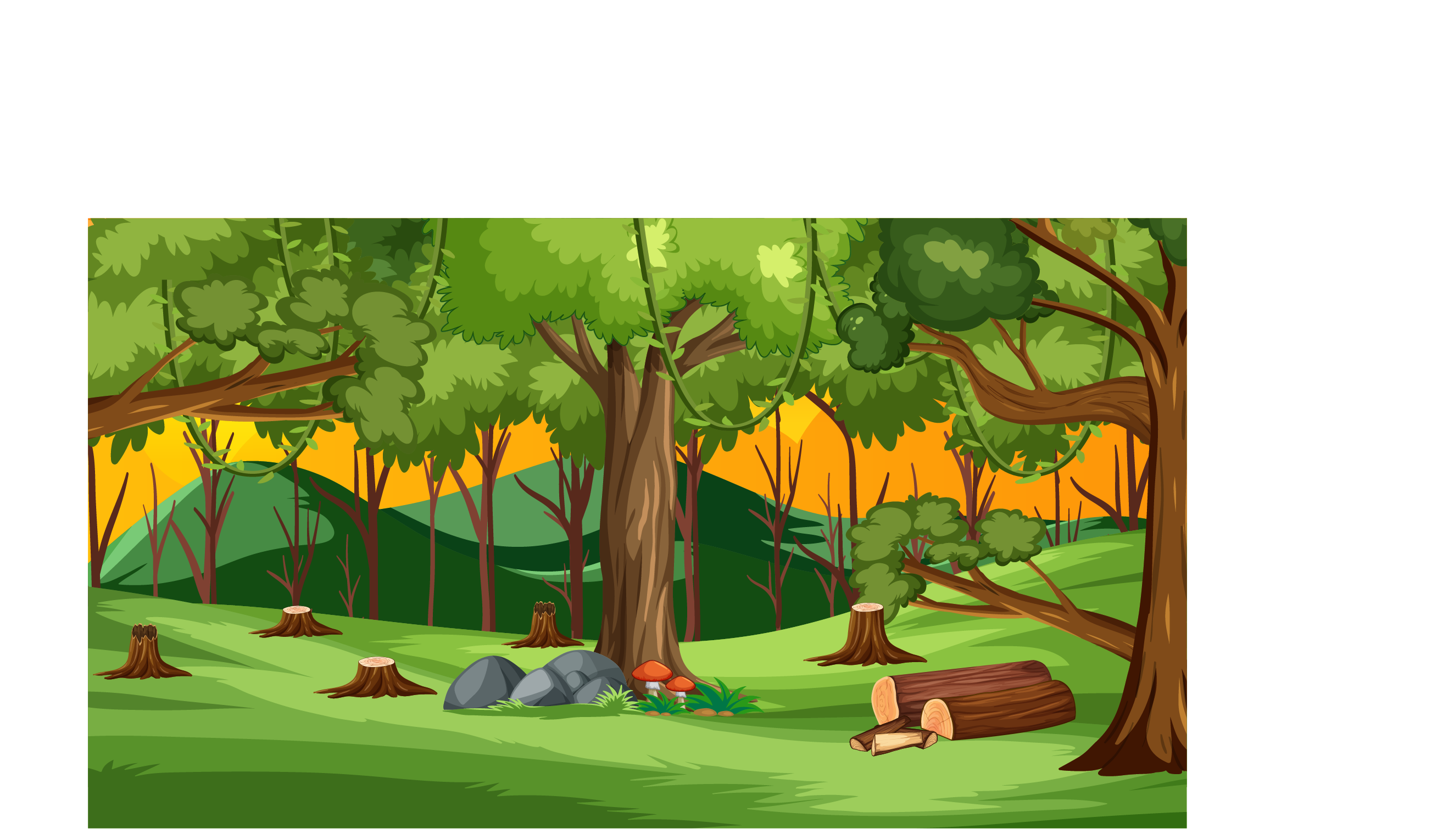 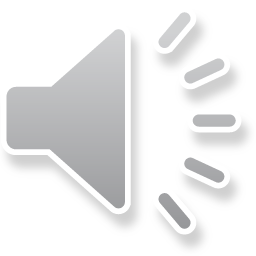 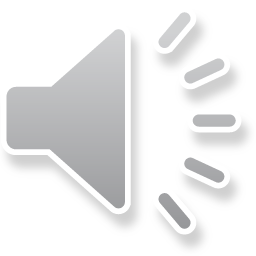 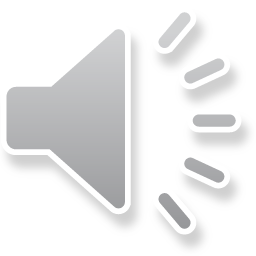 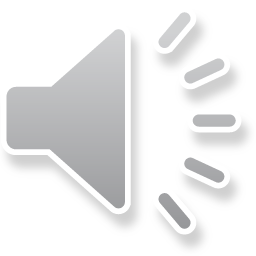 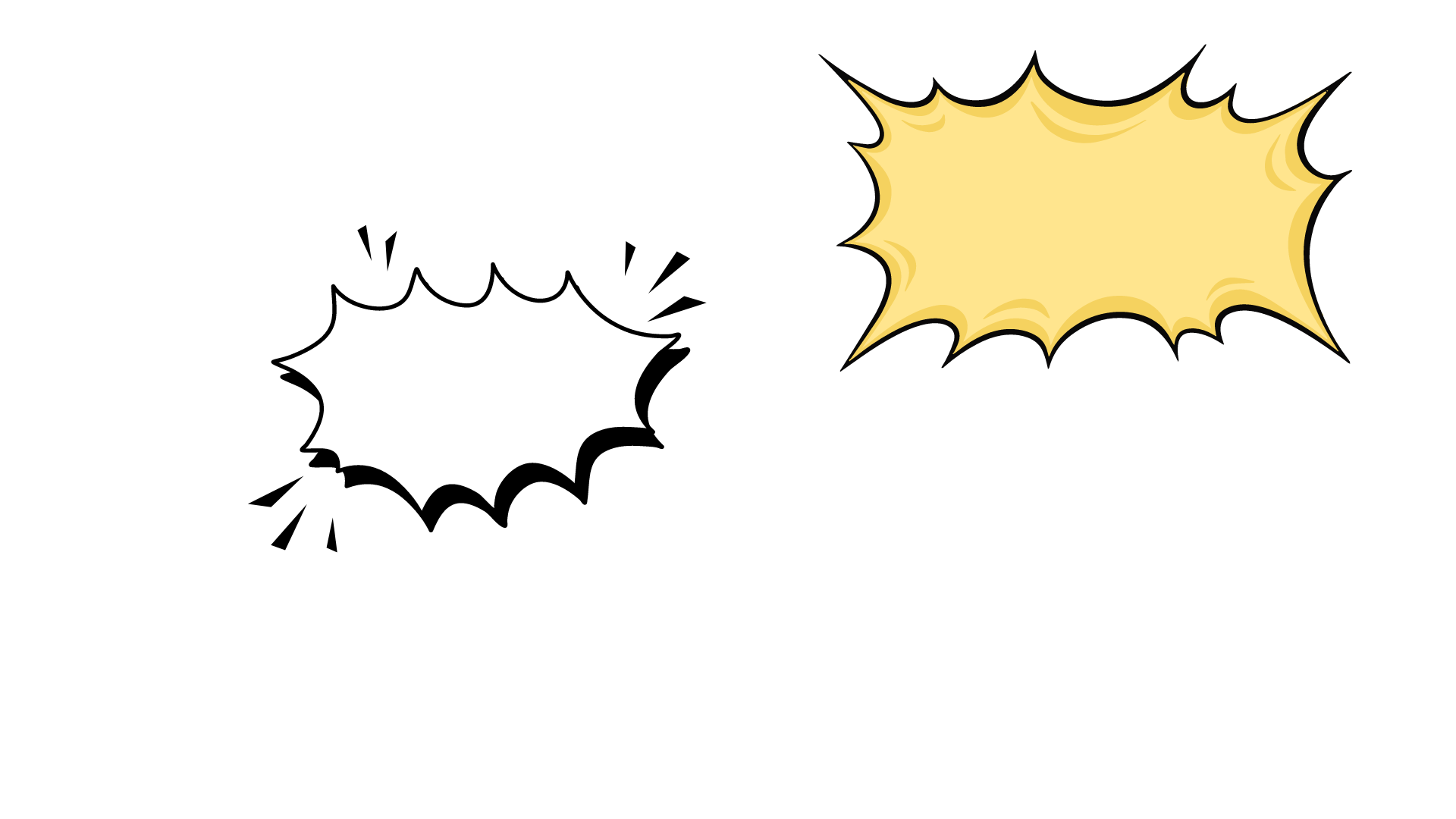 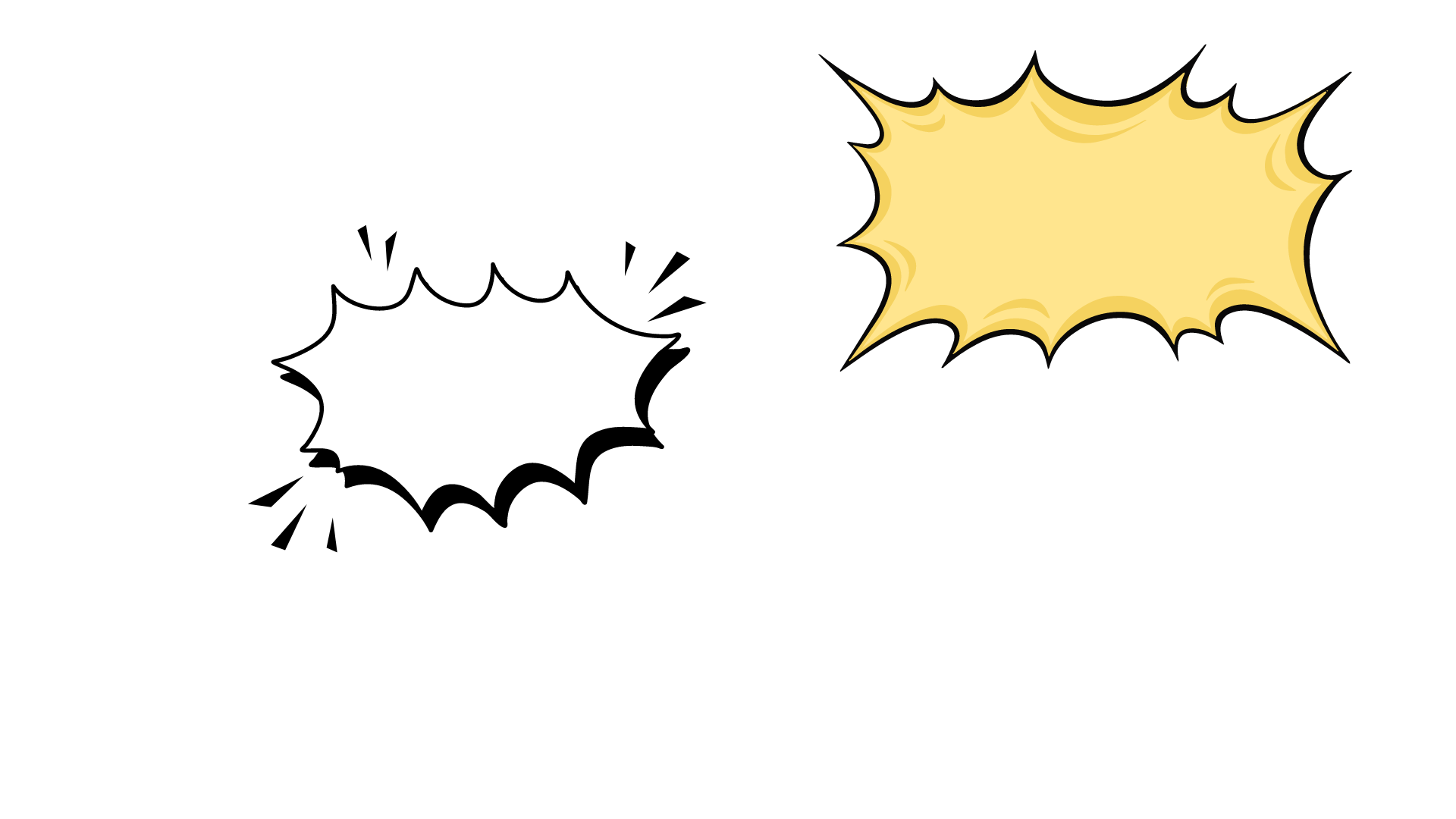 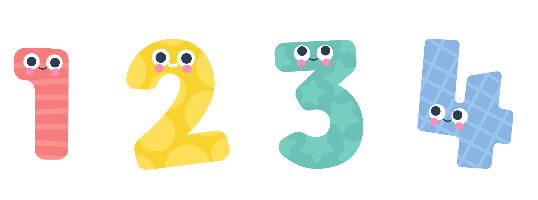 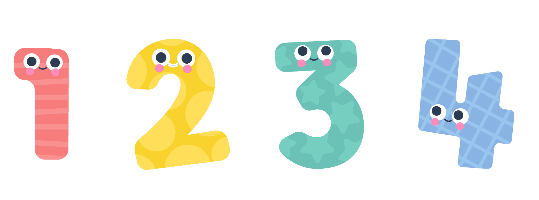 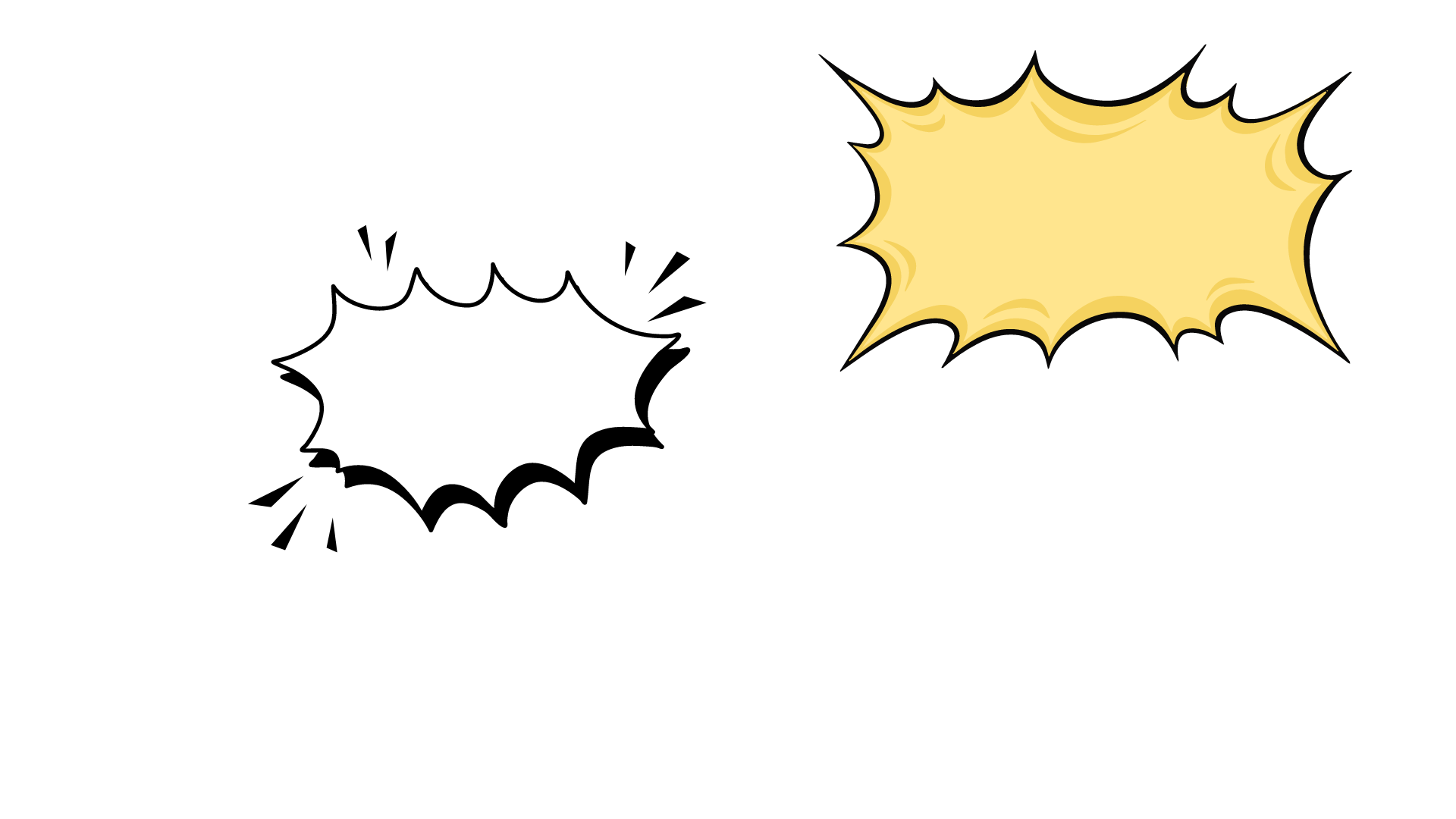 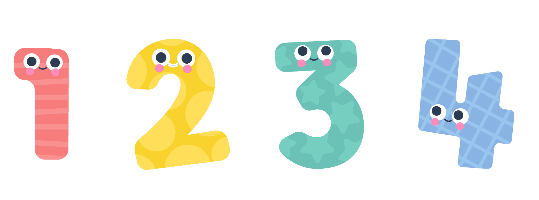 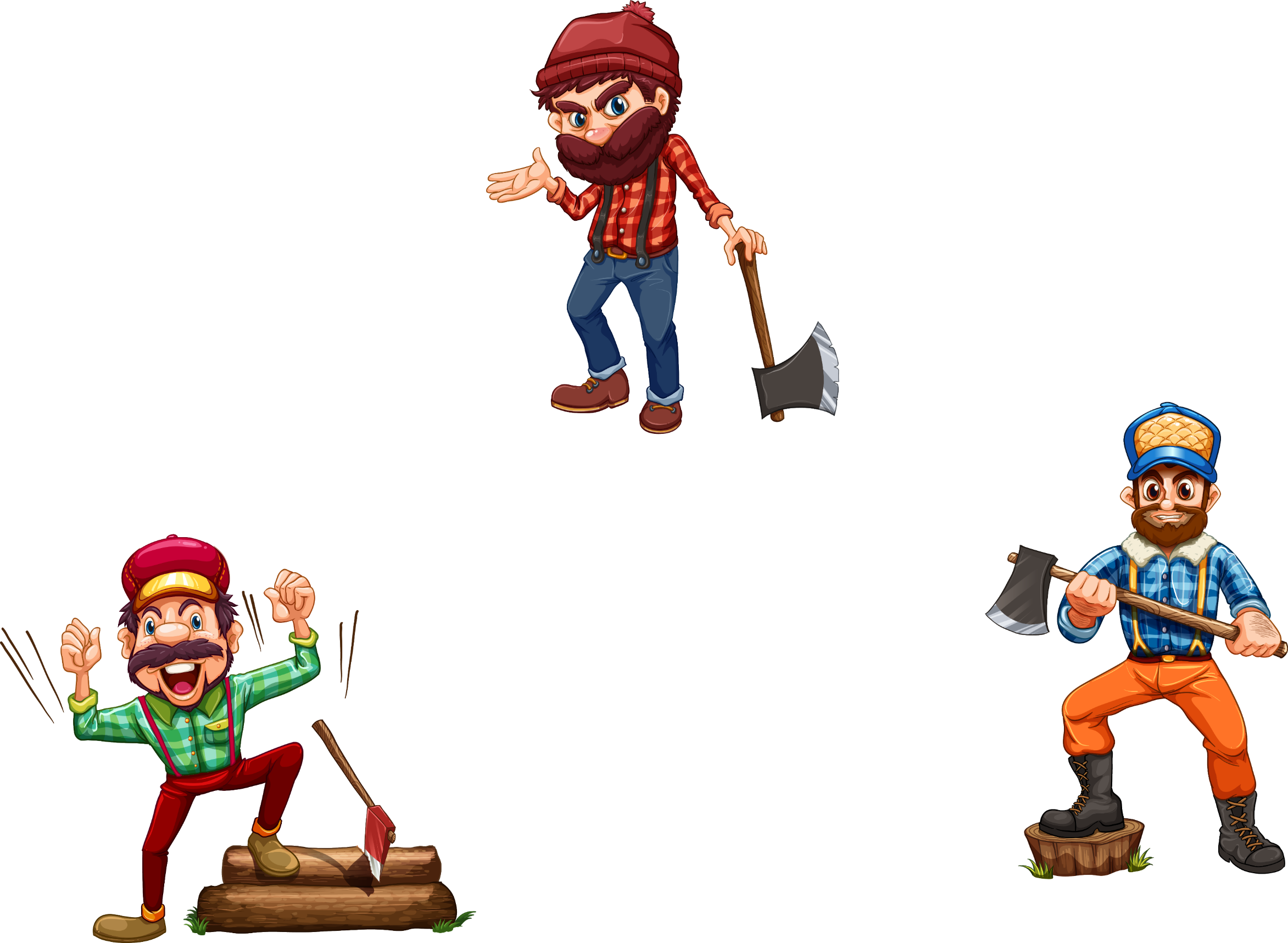 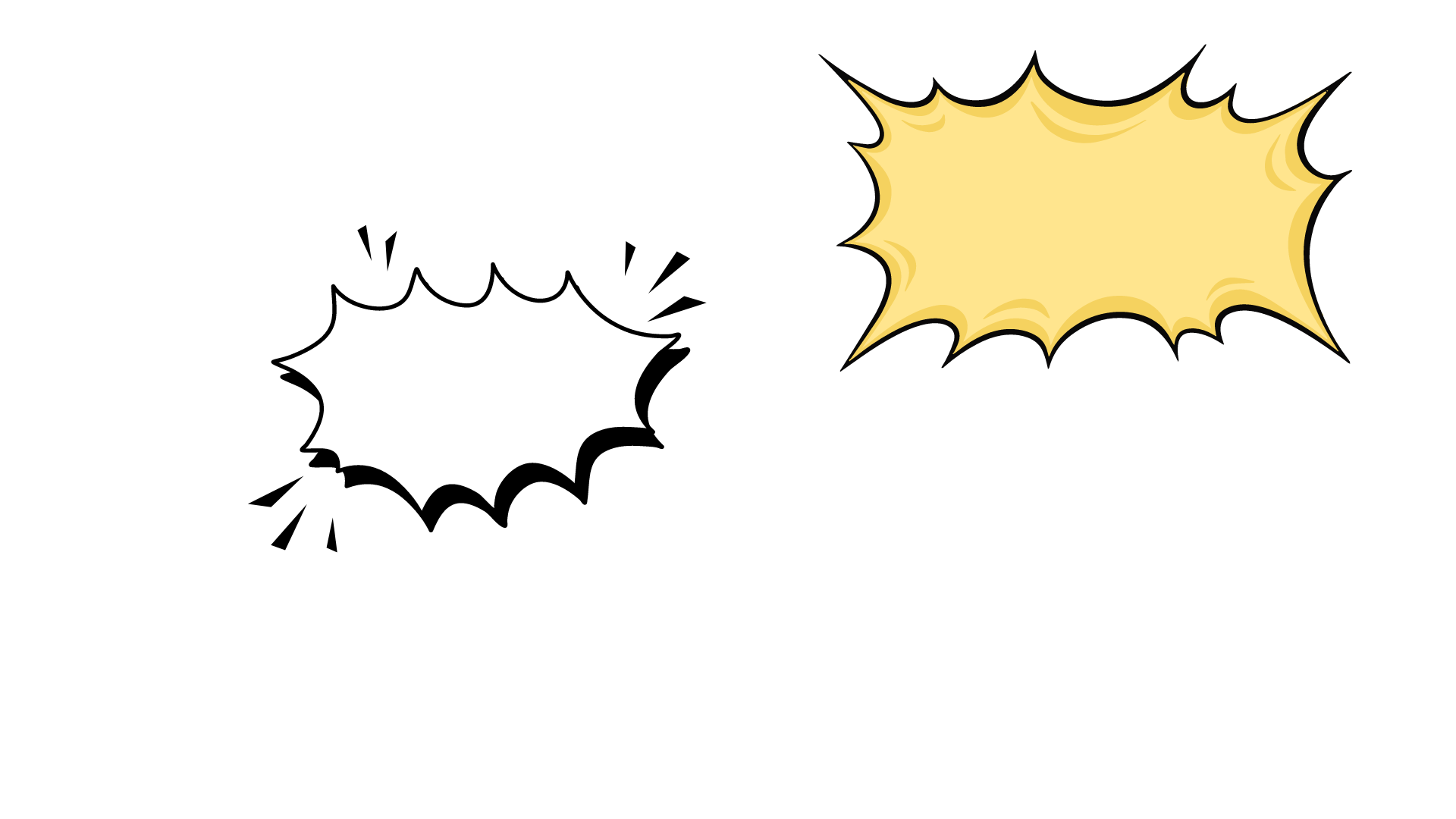 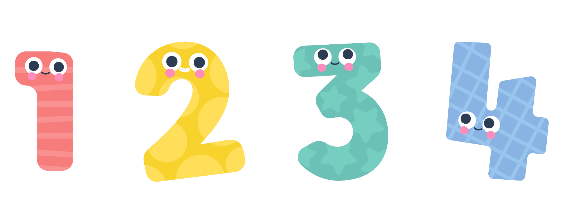 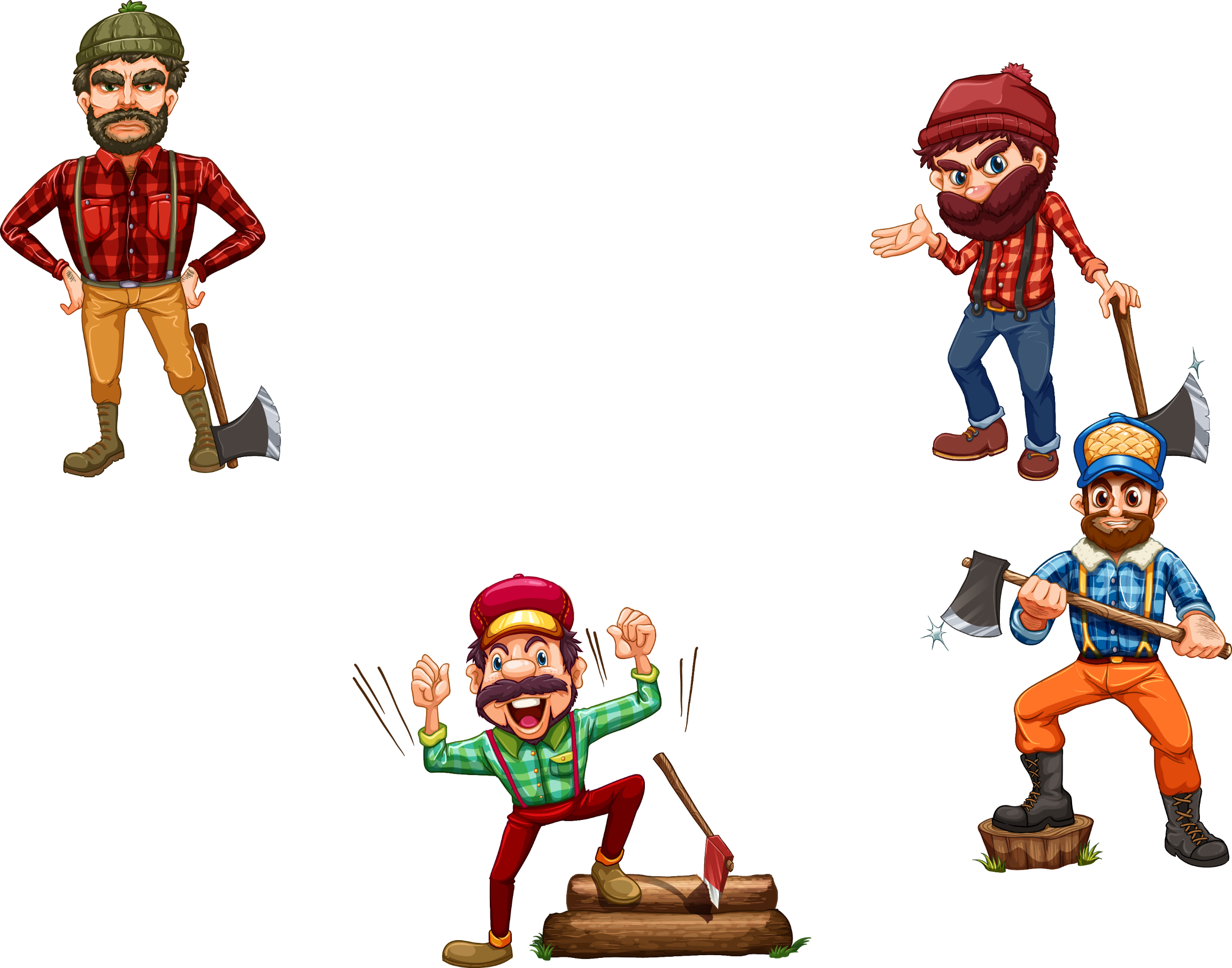 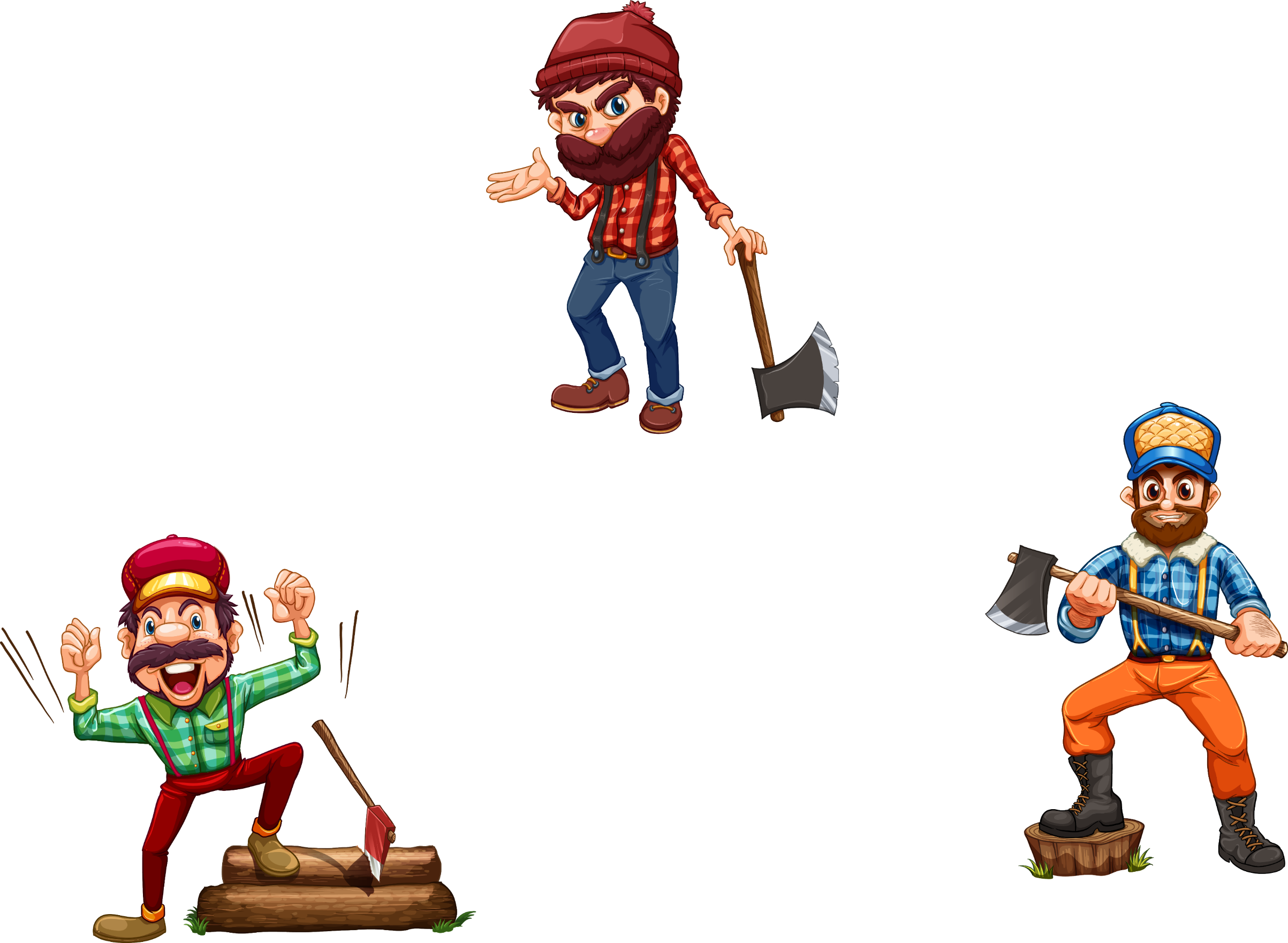 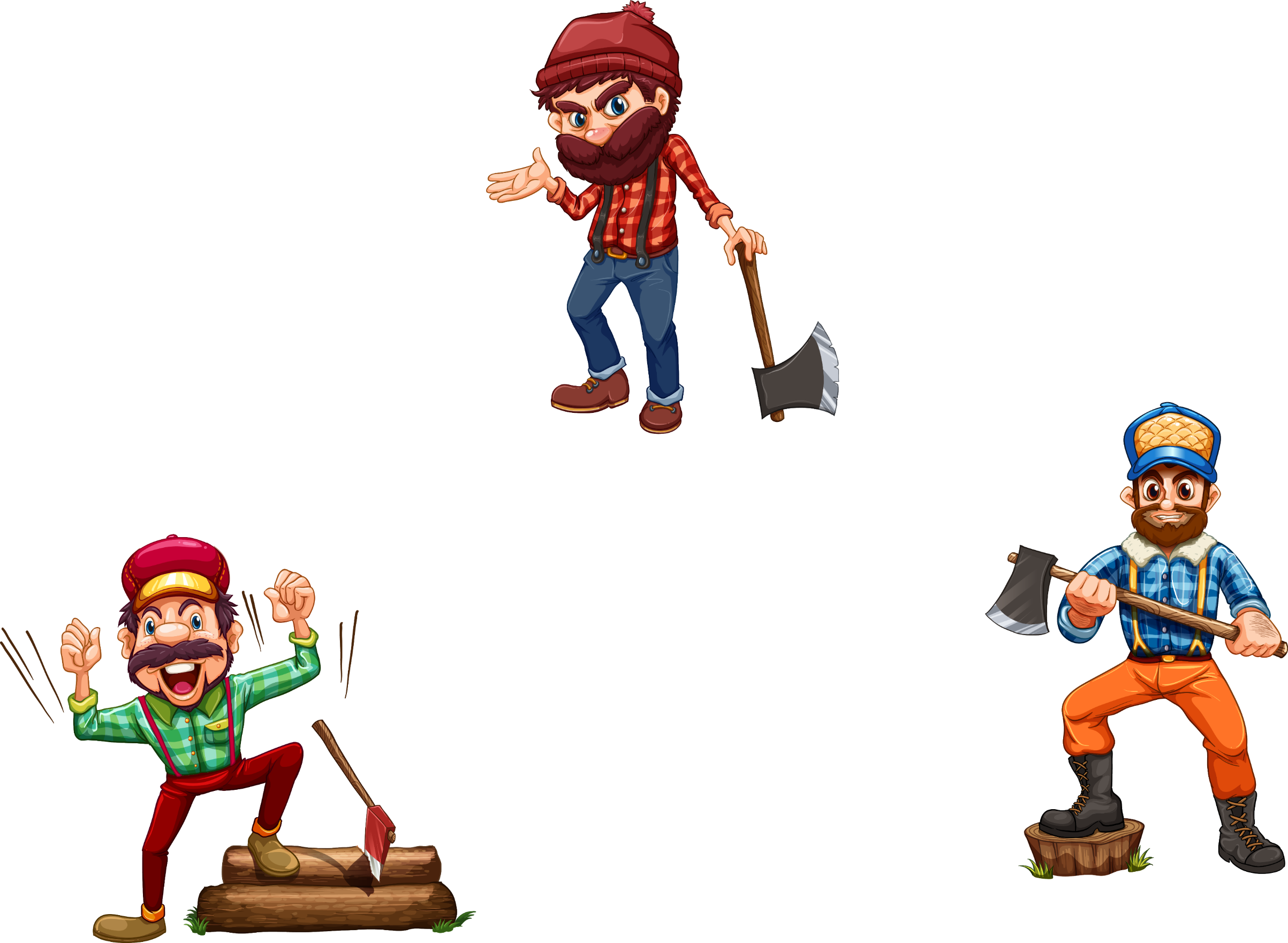 [Speaker Notes: Bấm vào số để ra câu hỏi, trả lời xong bấm em bé quay lại, bấm vào con khỉ tương ứng để thả choối]
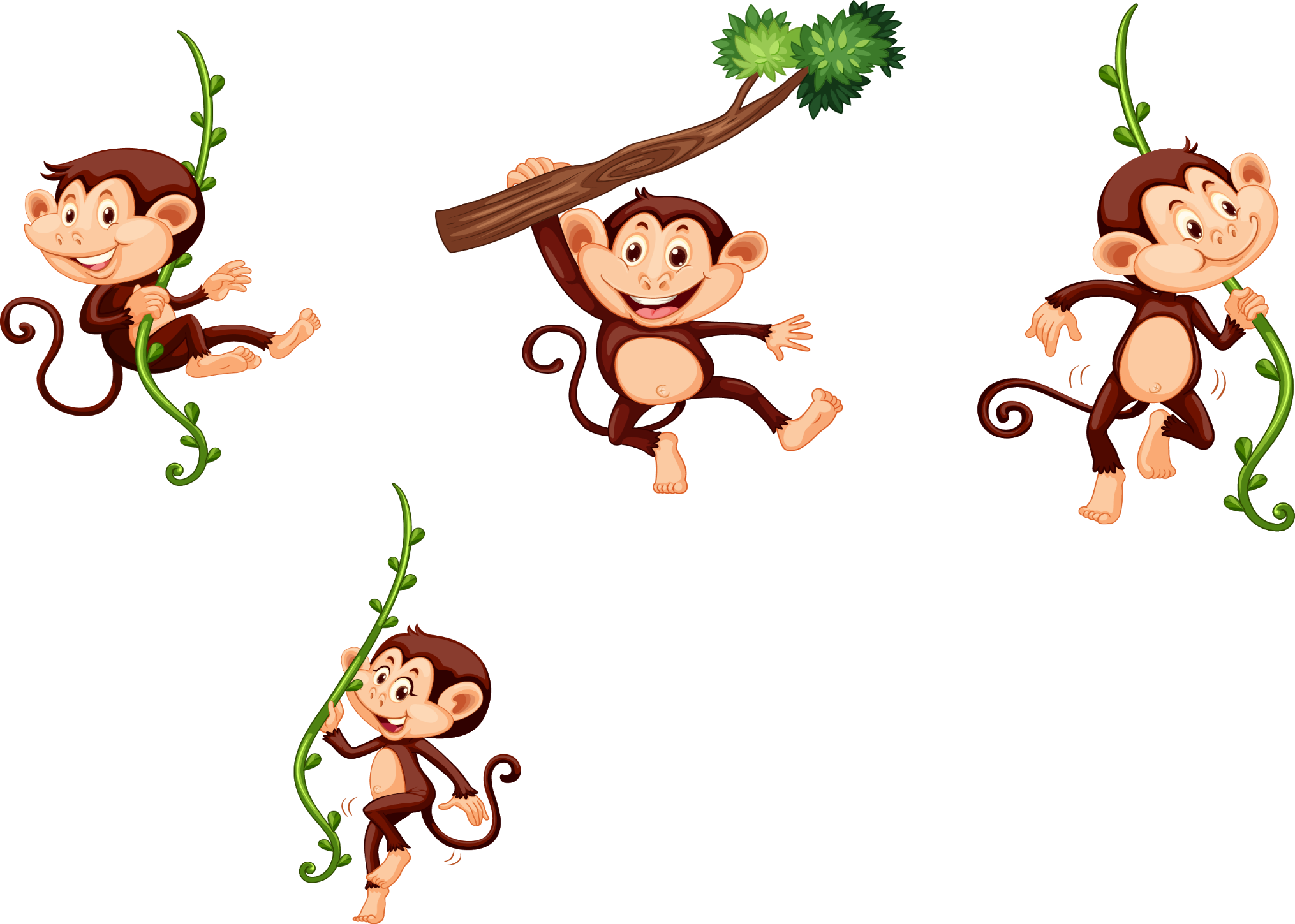 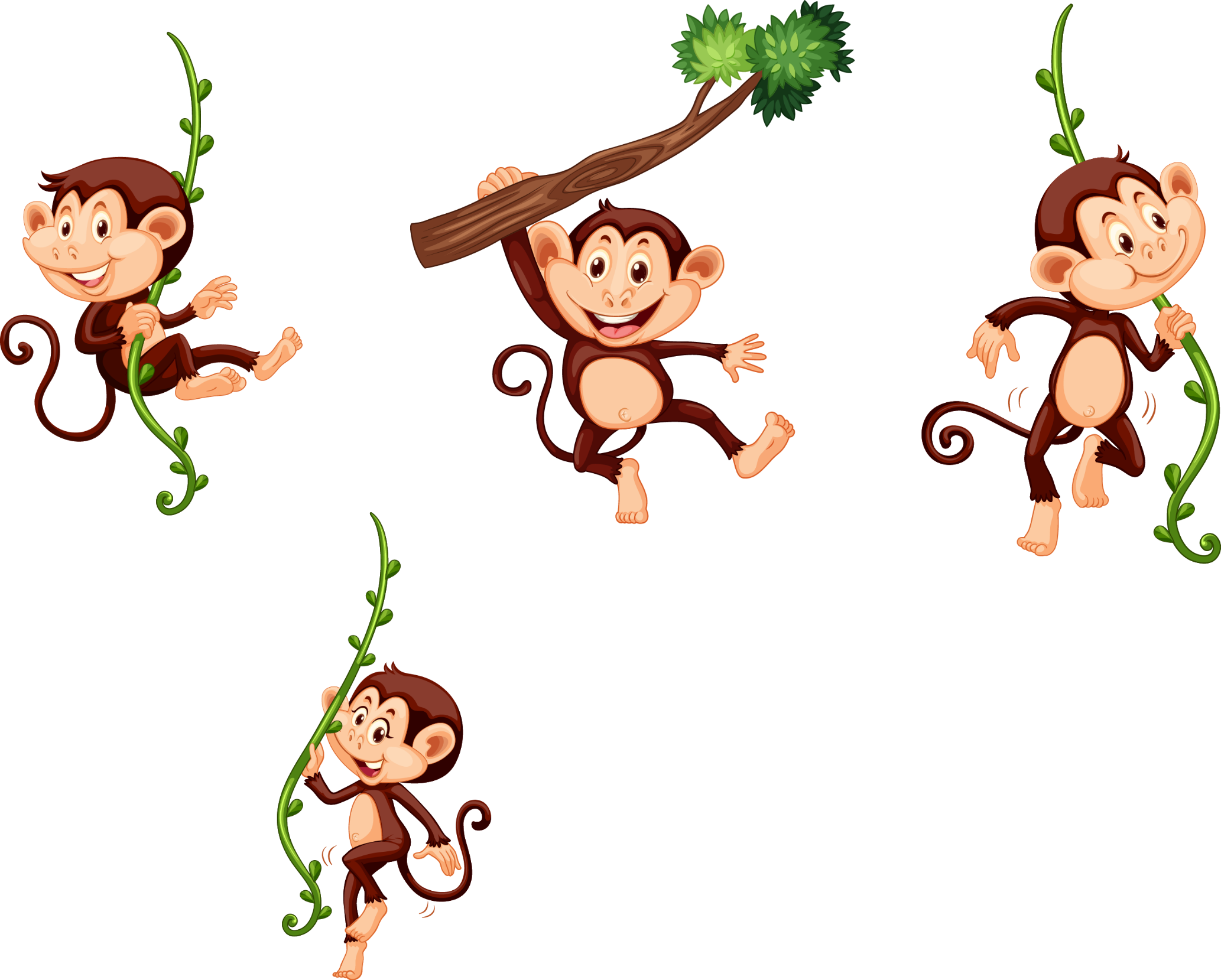 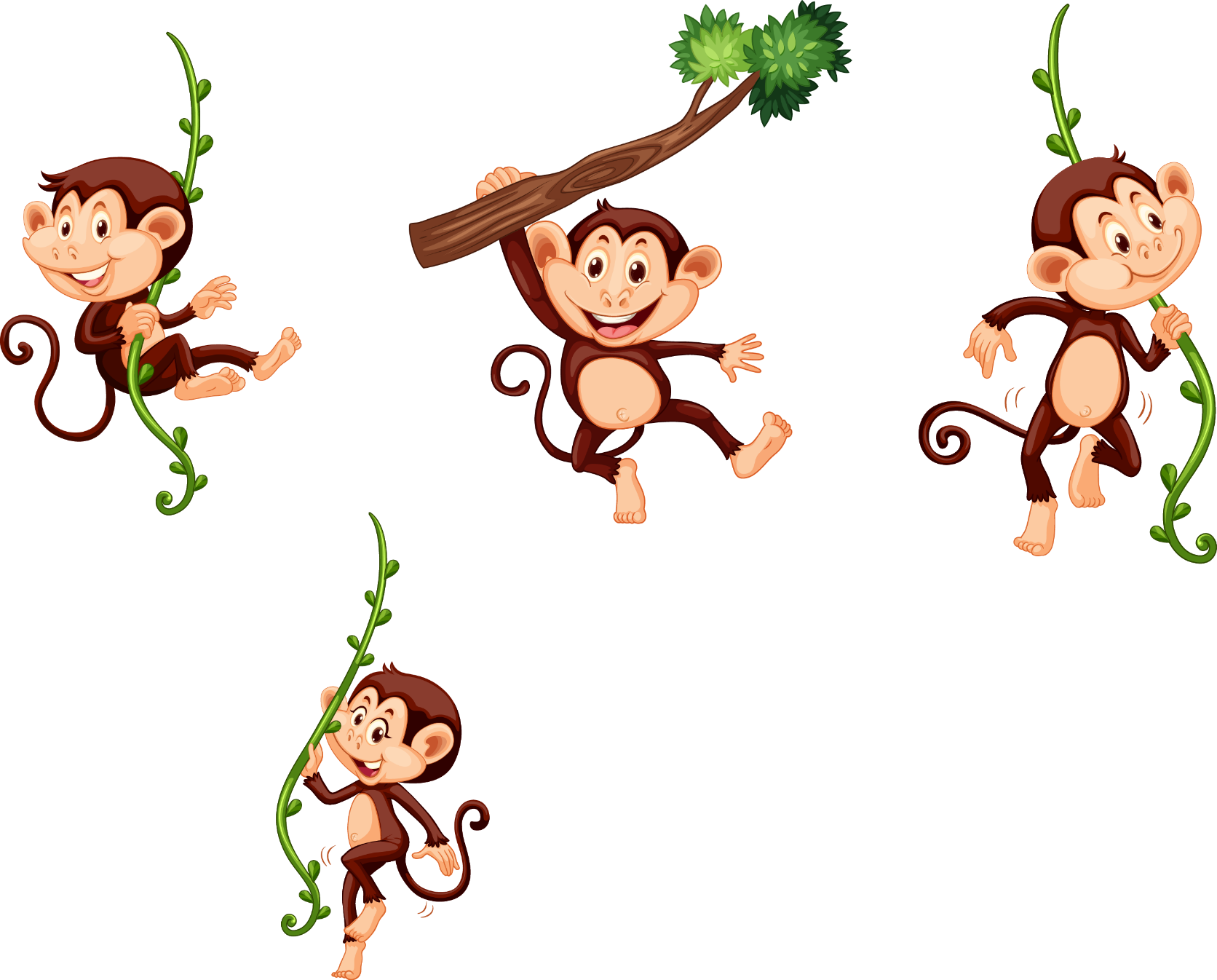 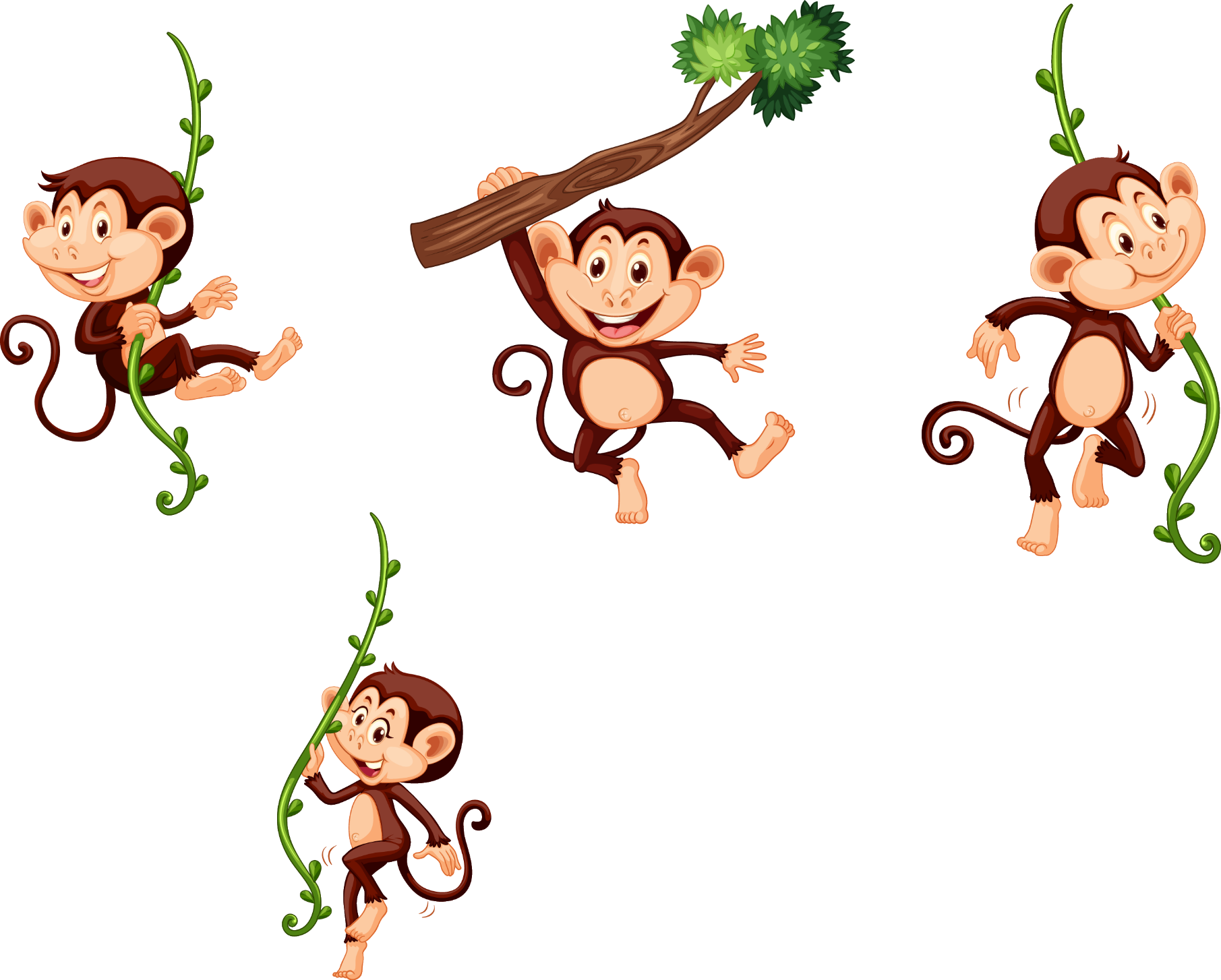 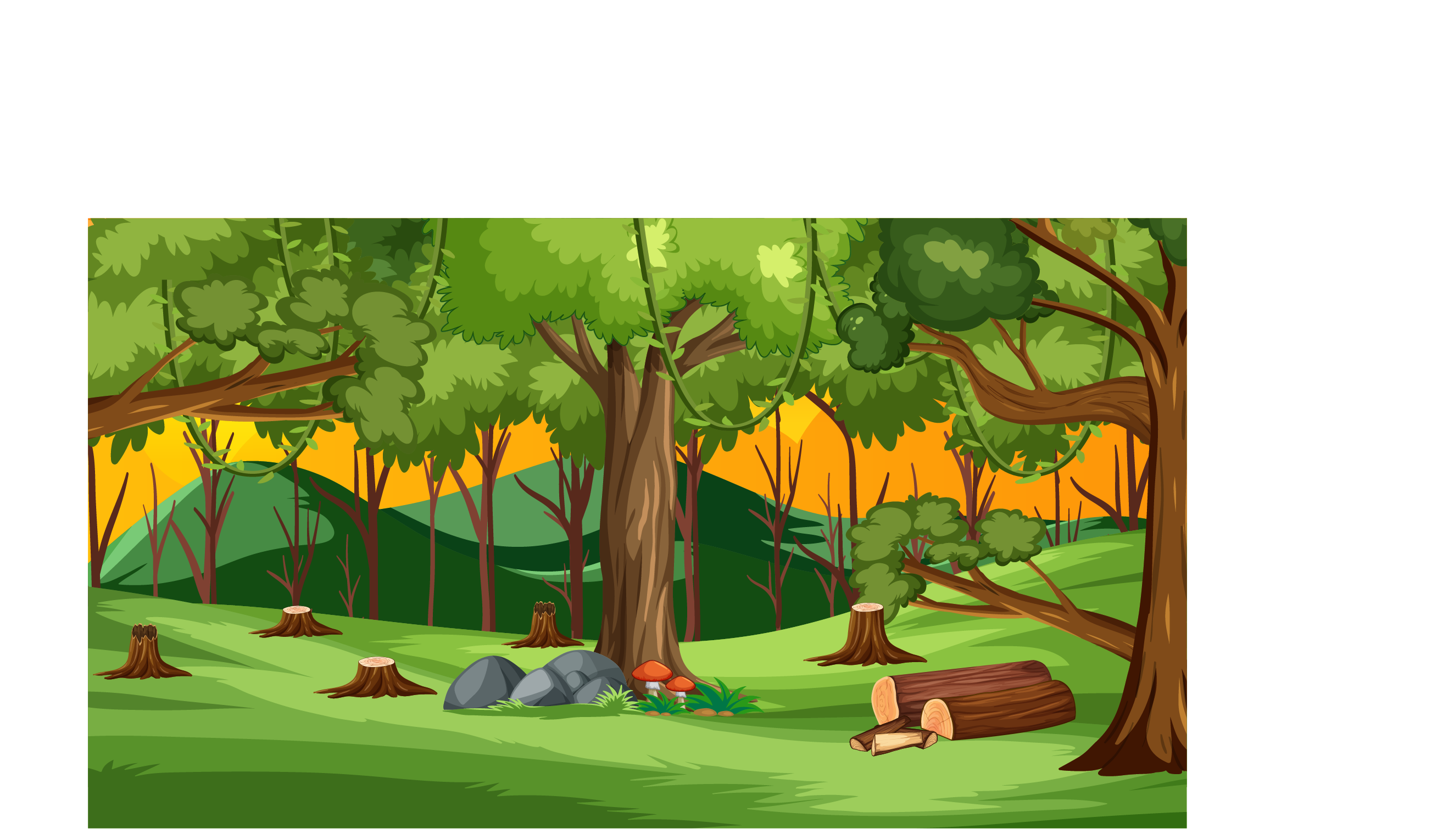 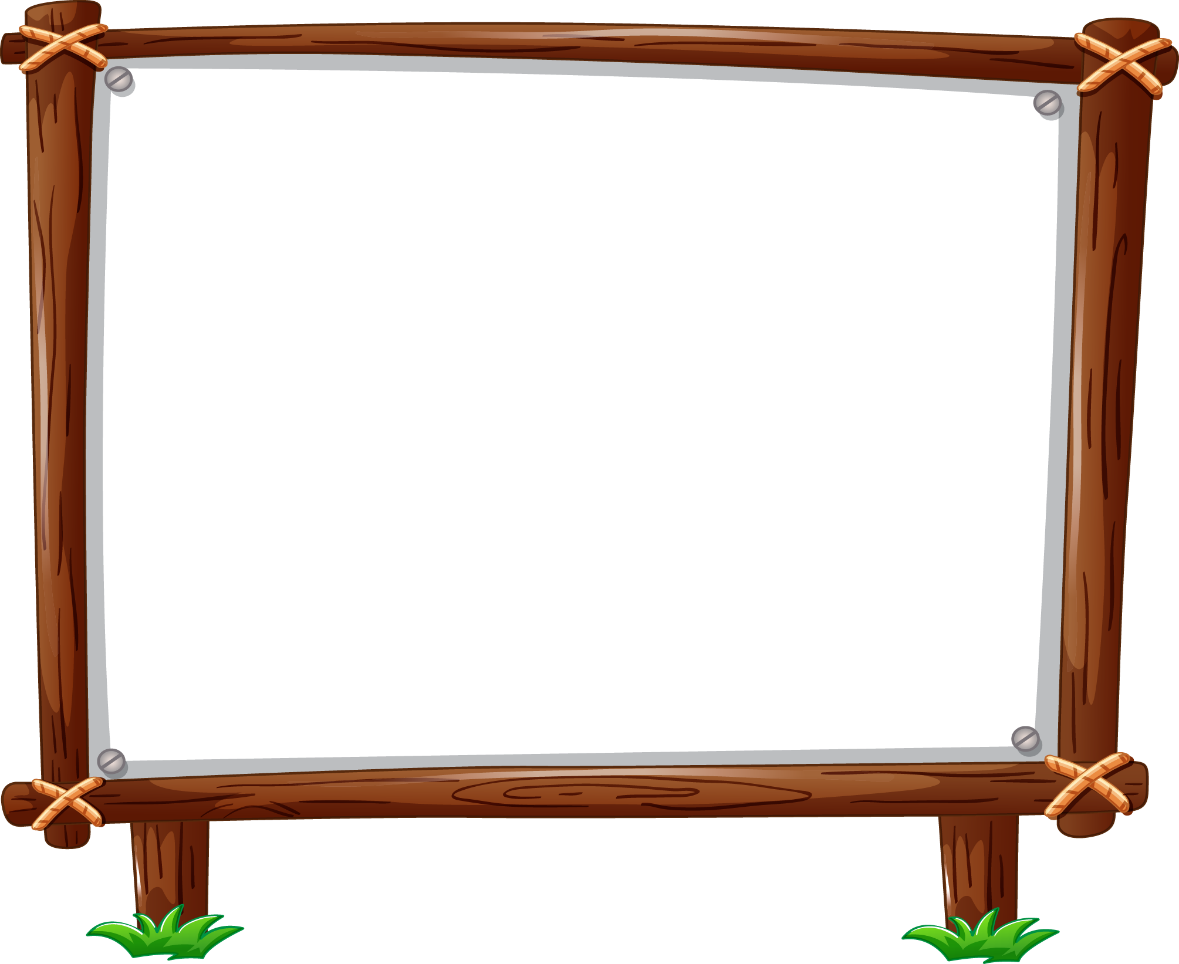 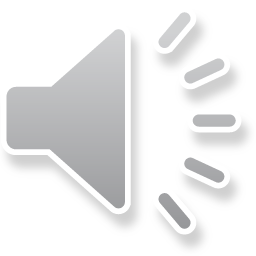 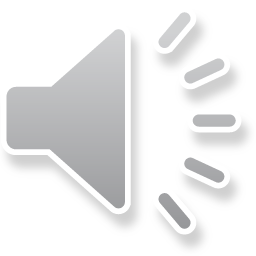 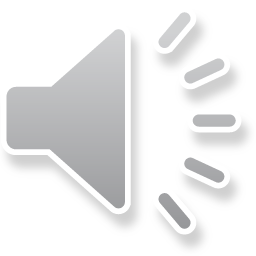 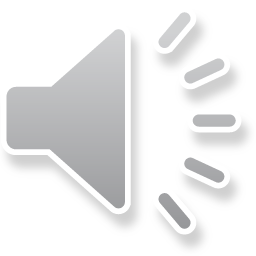 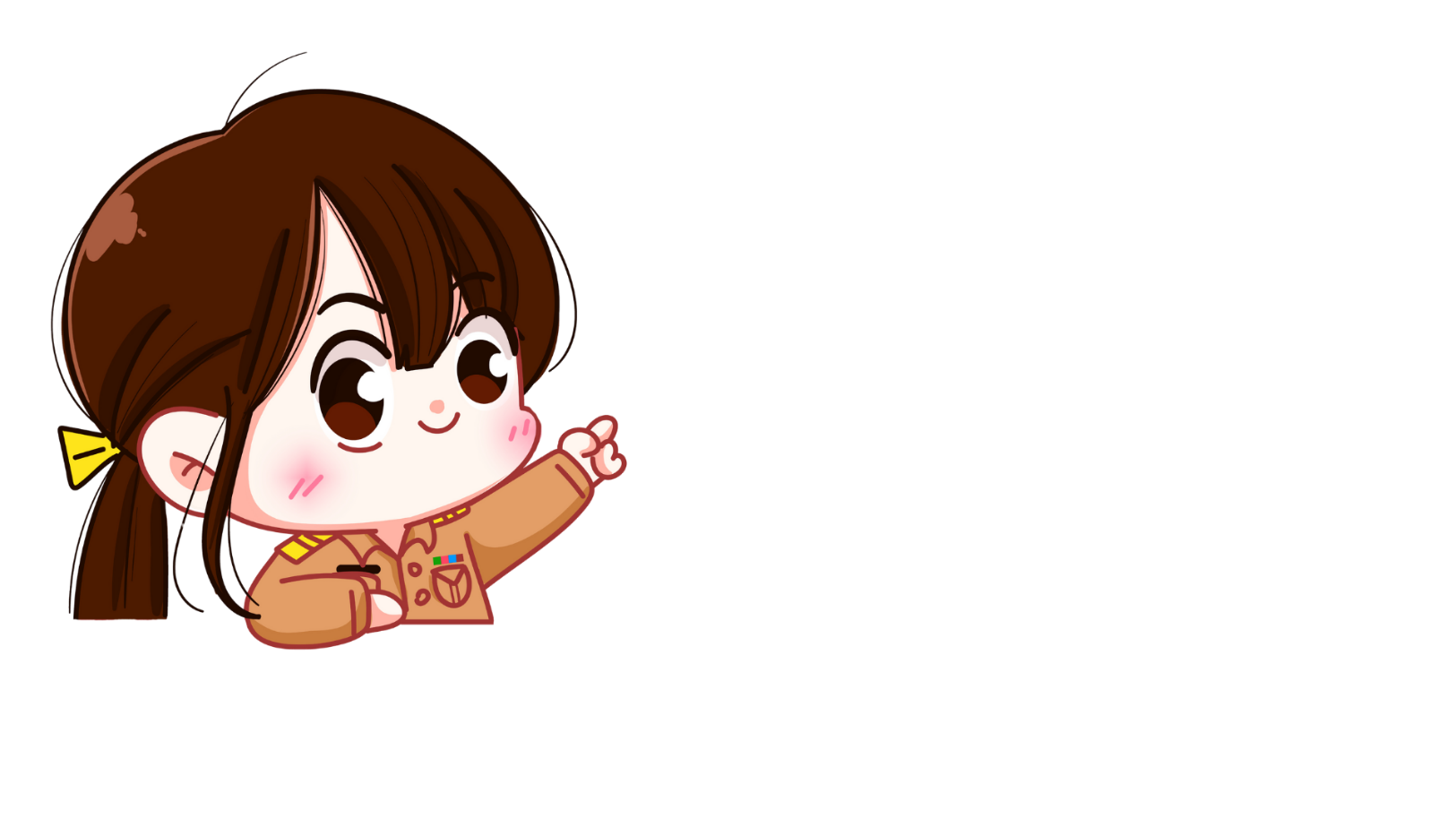 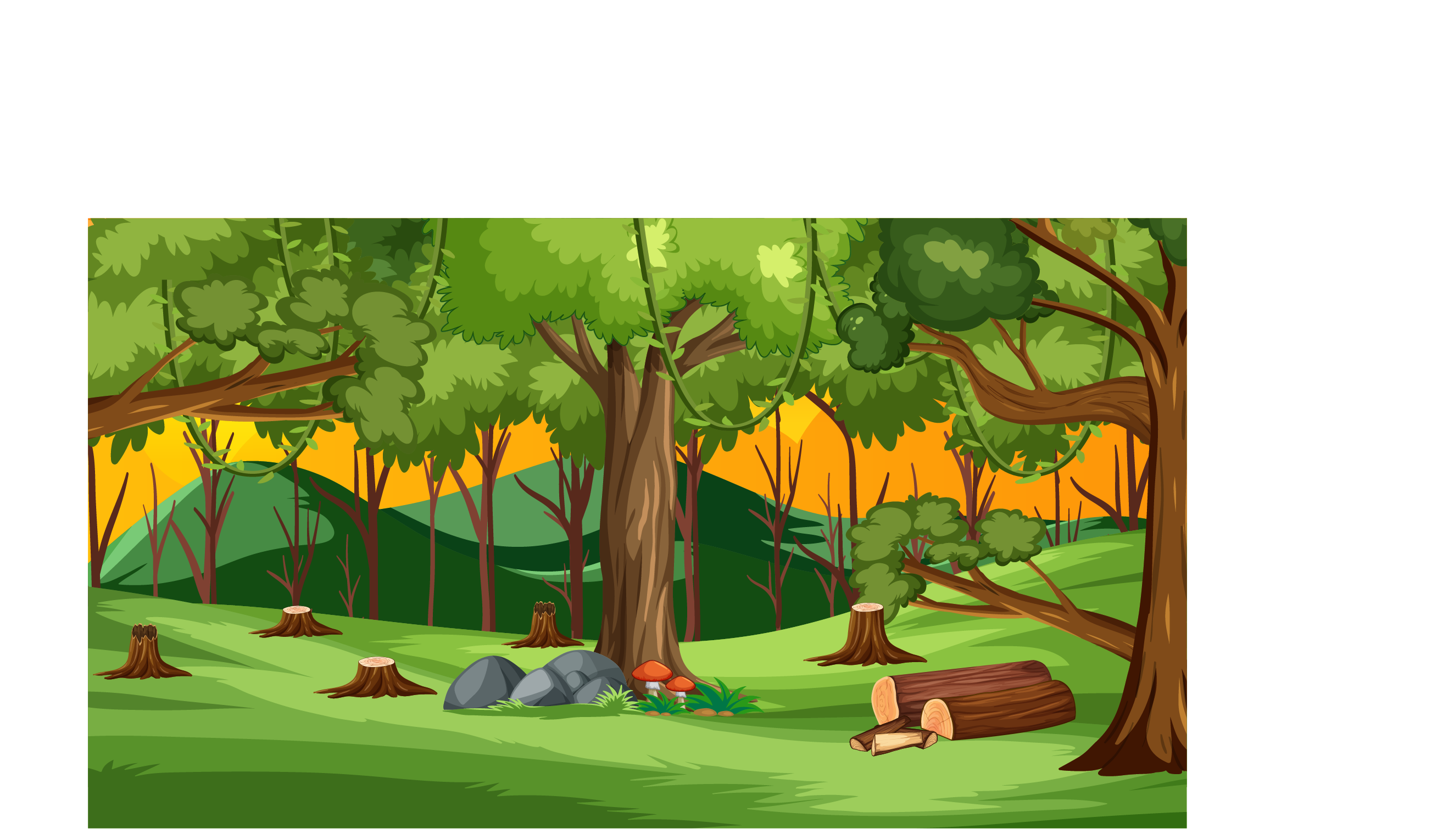 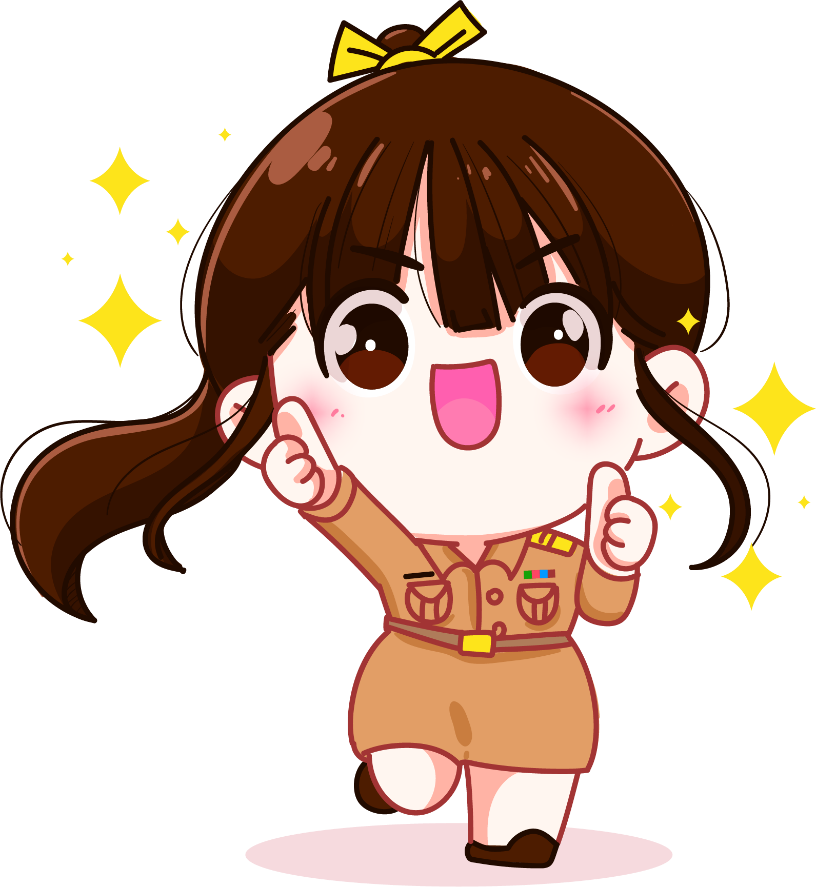 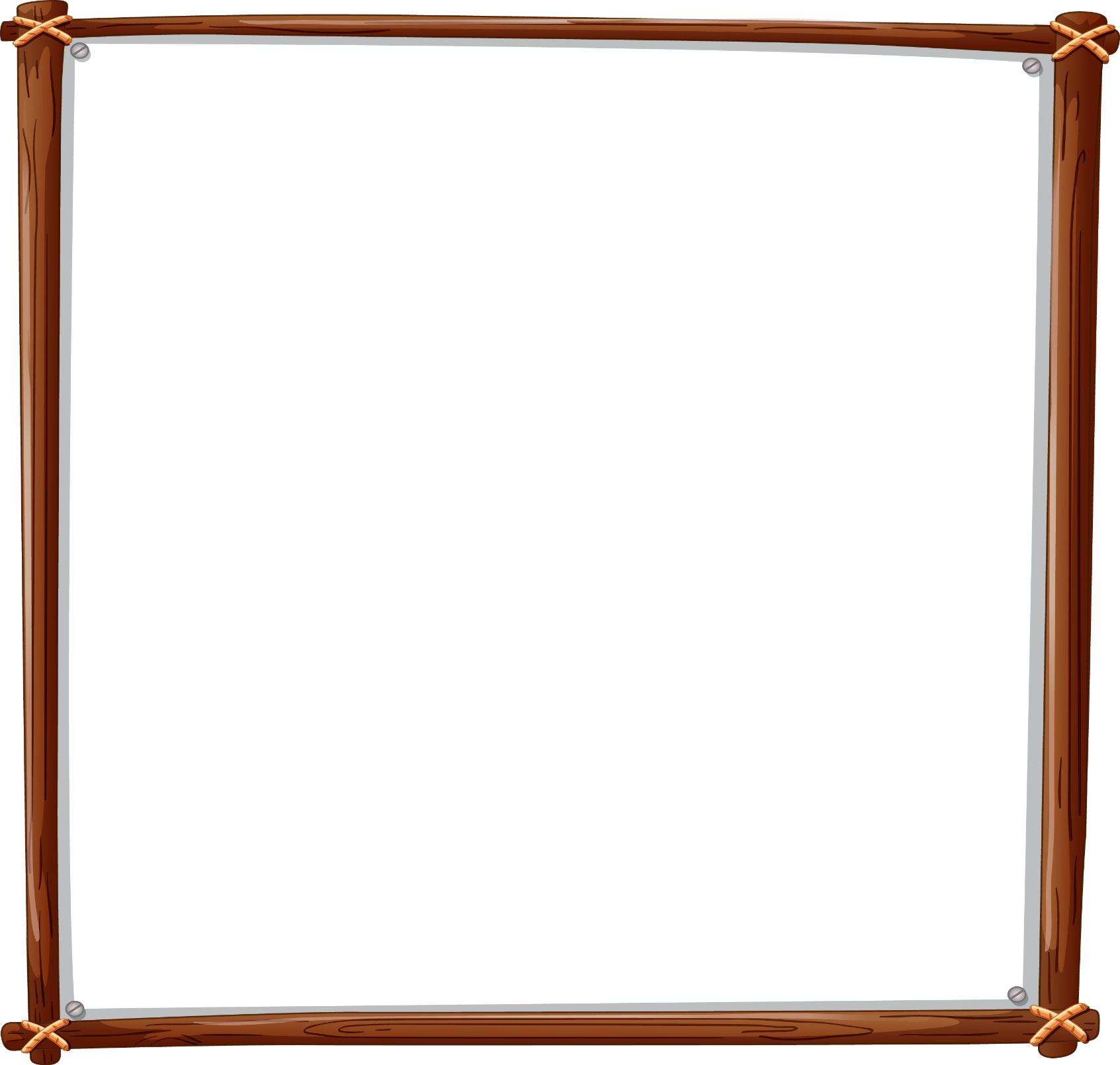 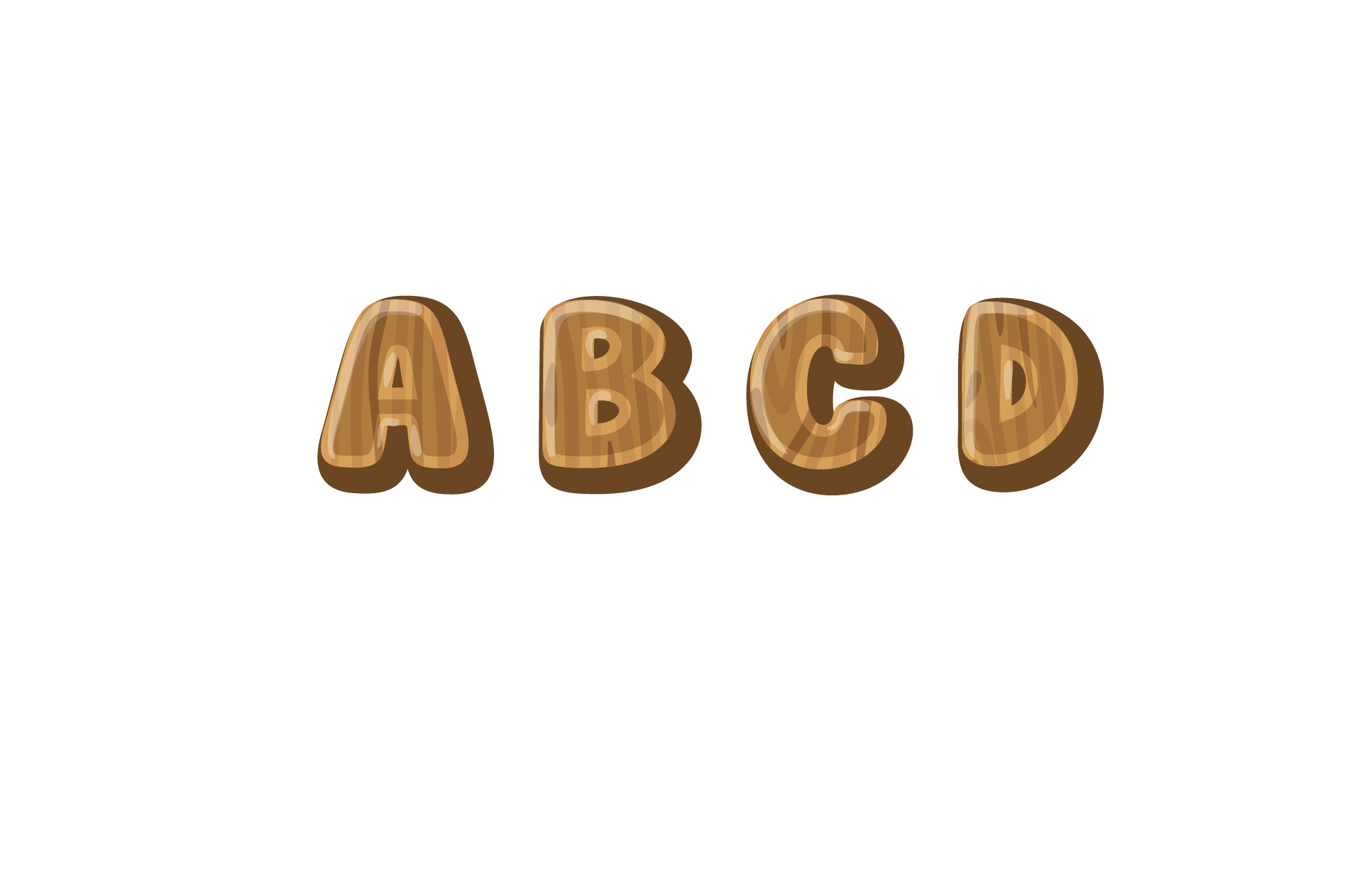 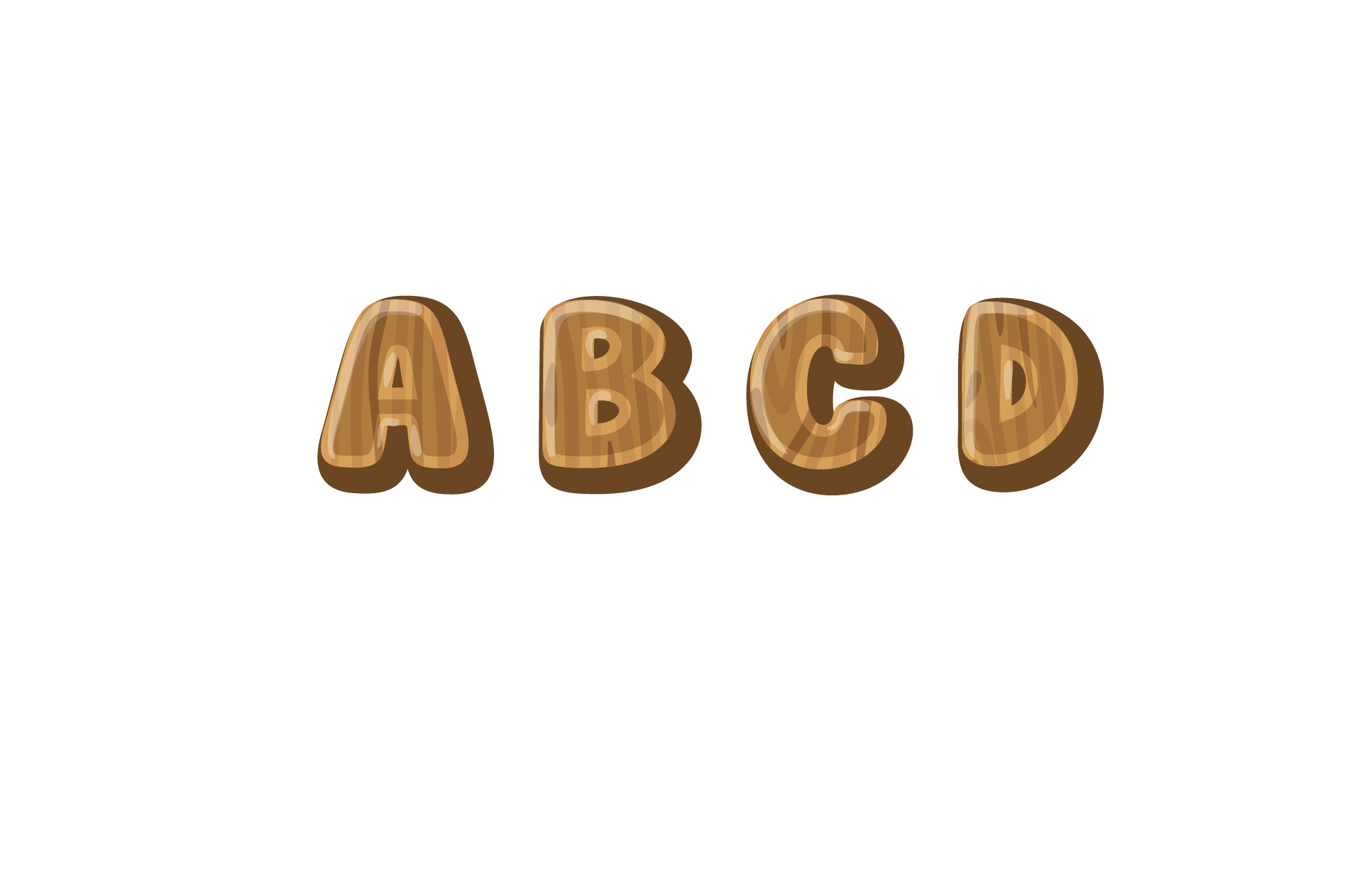 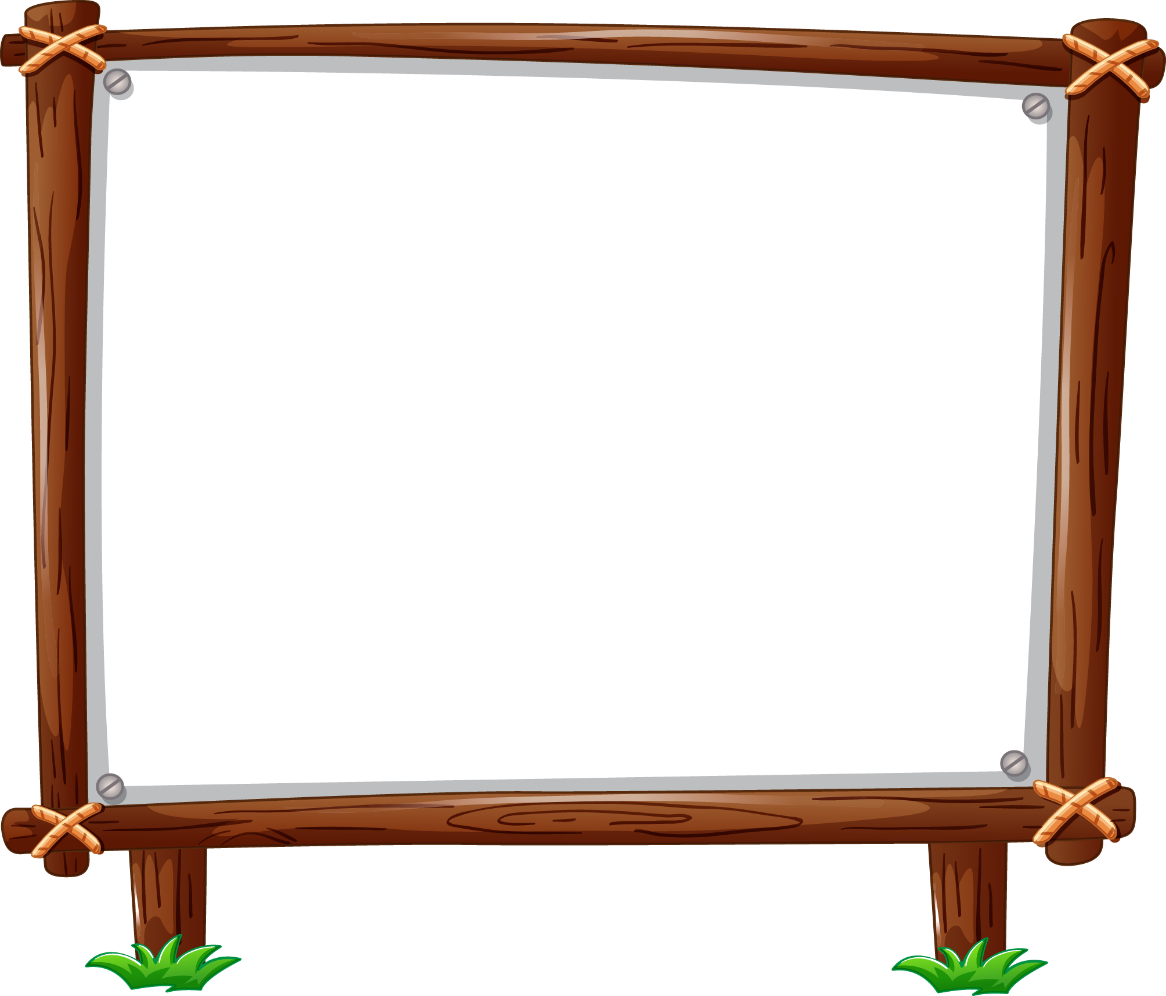 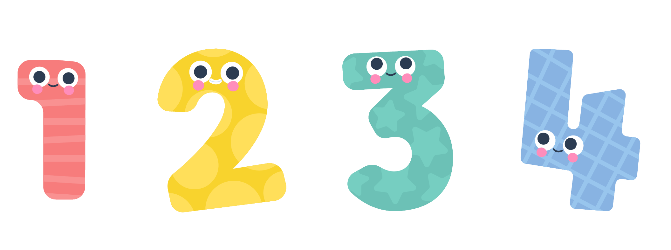 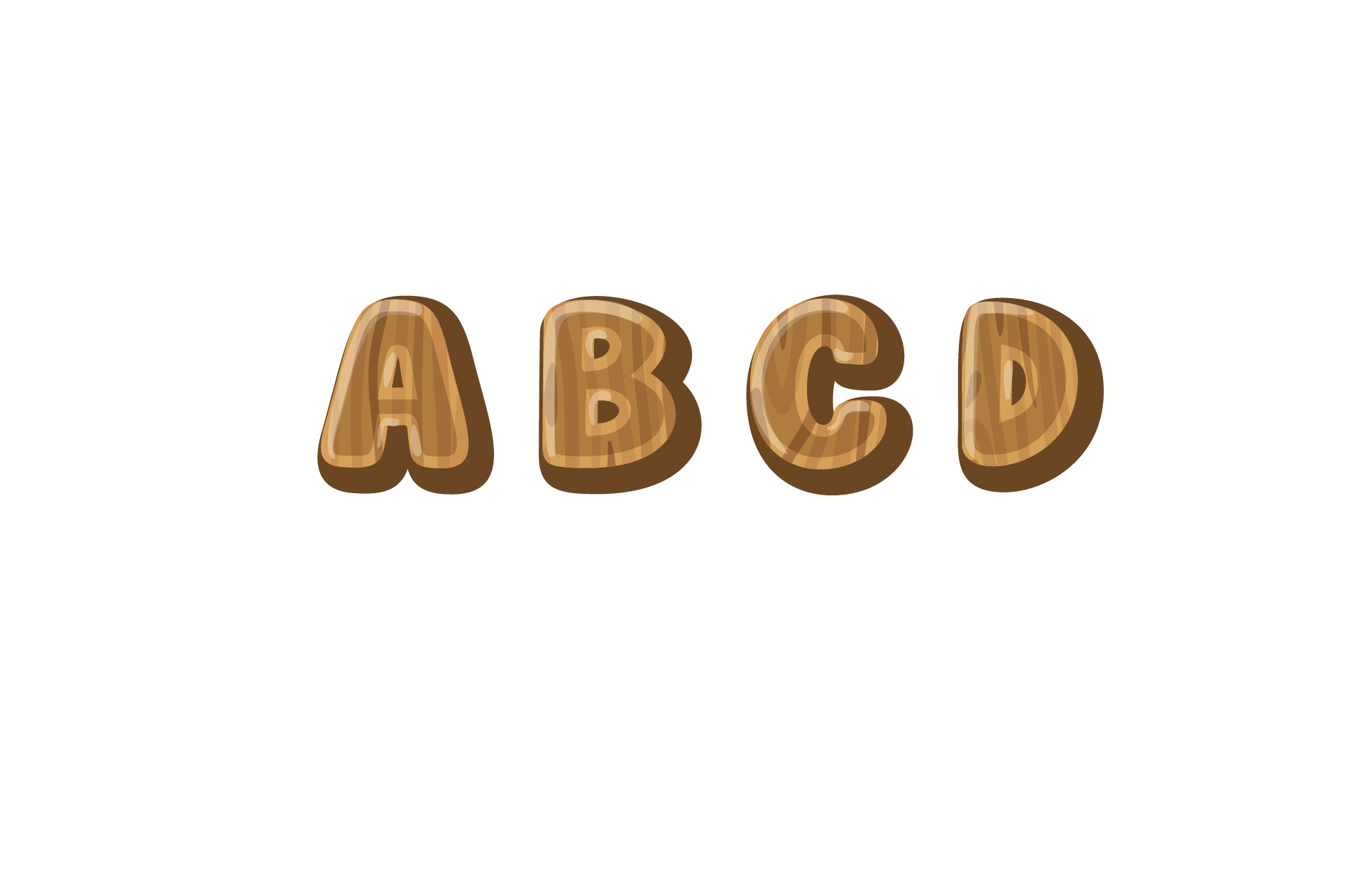 11 900
119 x 10 được kết quả là:
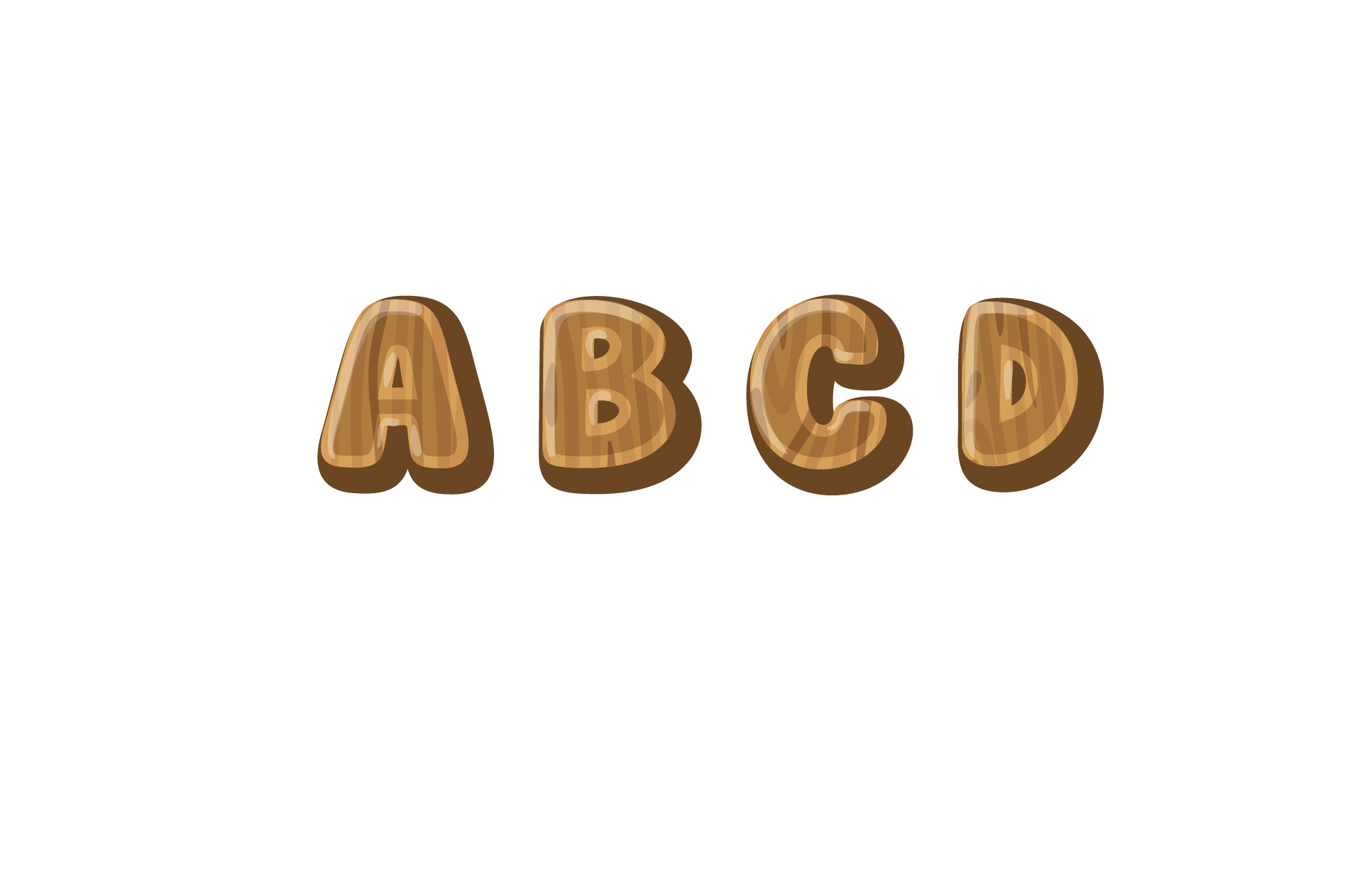 119,0
[Speaker Notes: Bấm em bé để quay lại]
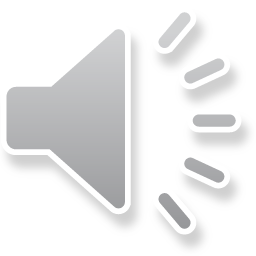 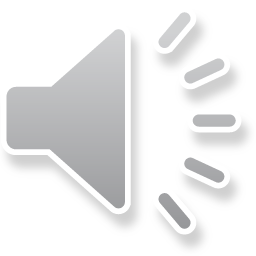 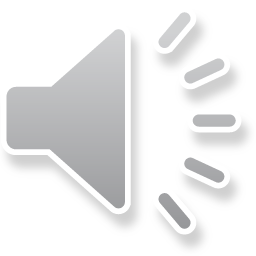 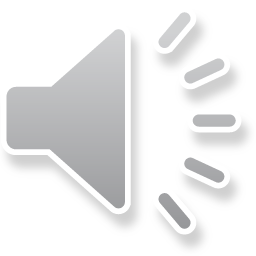 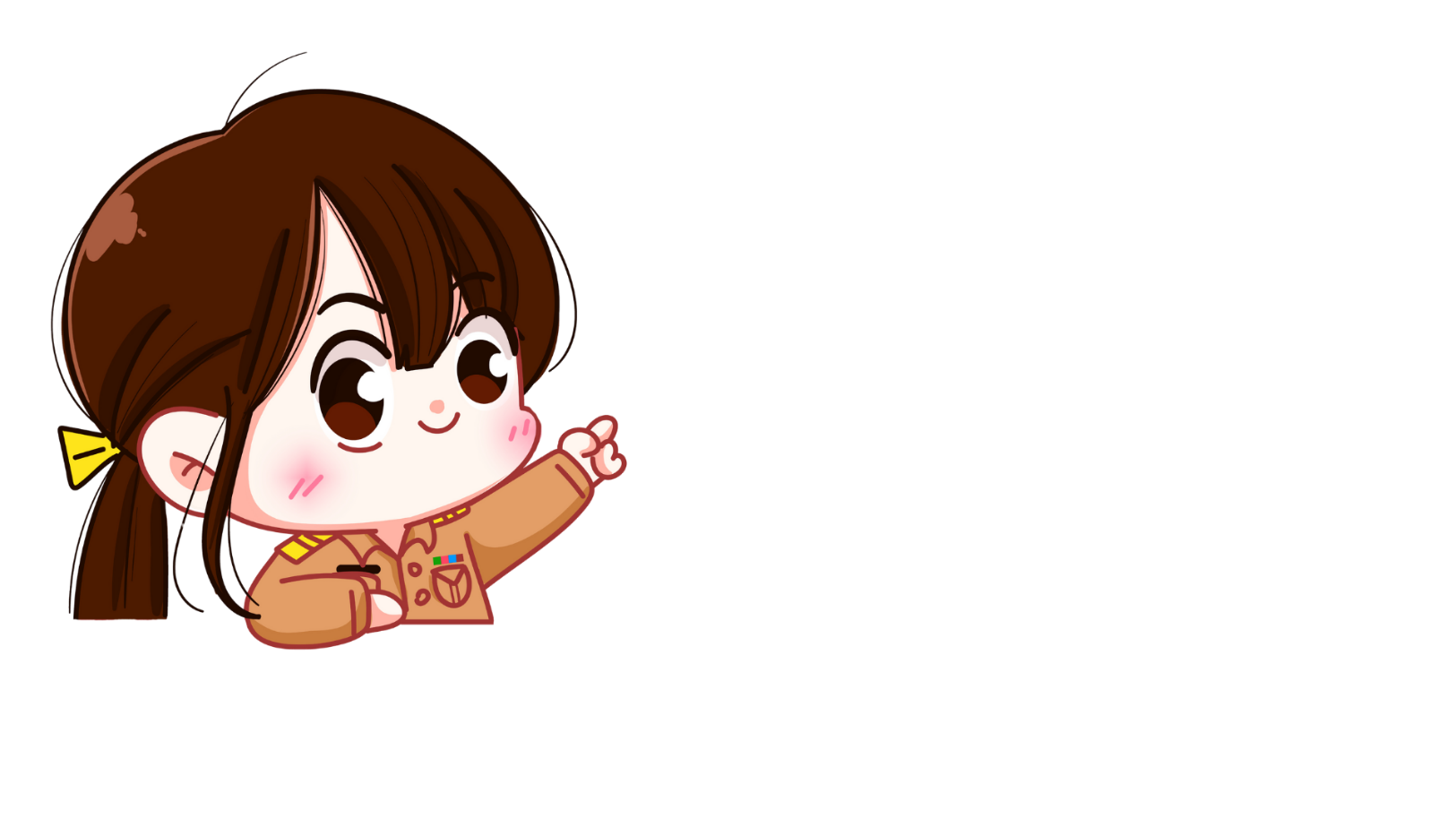 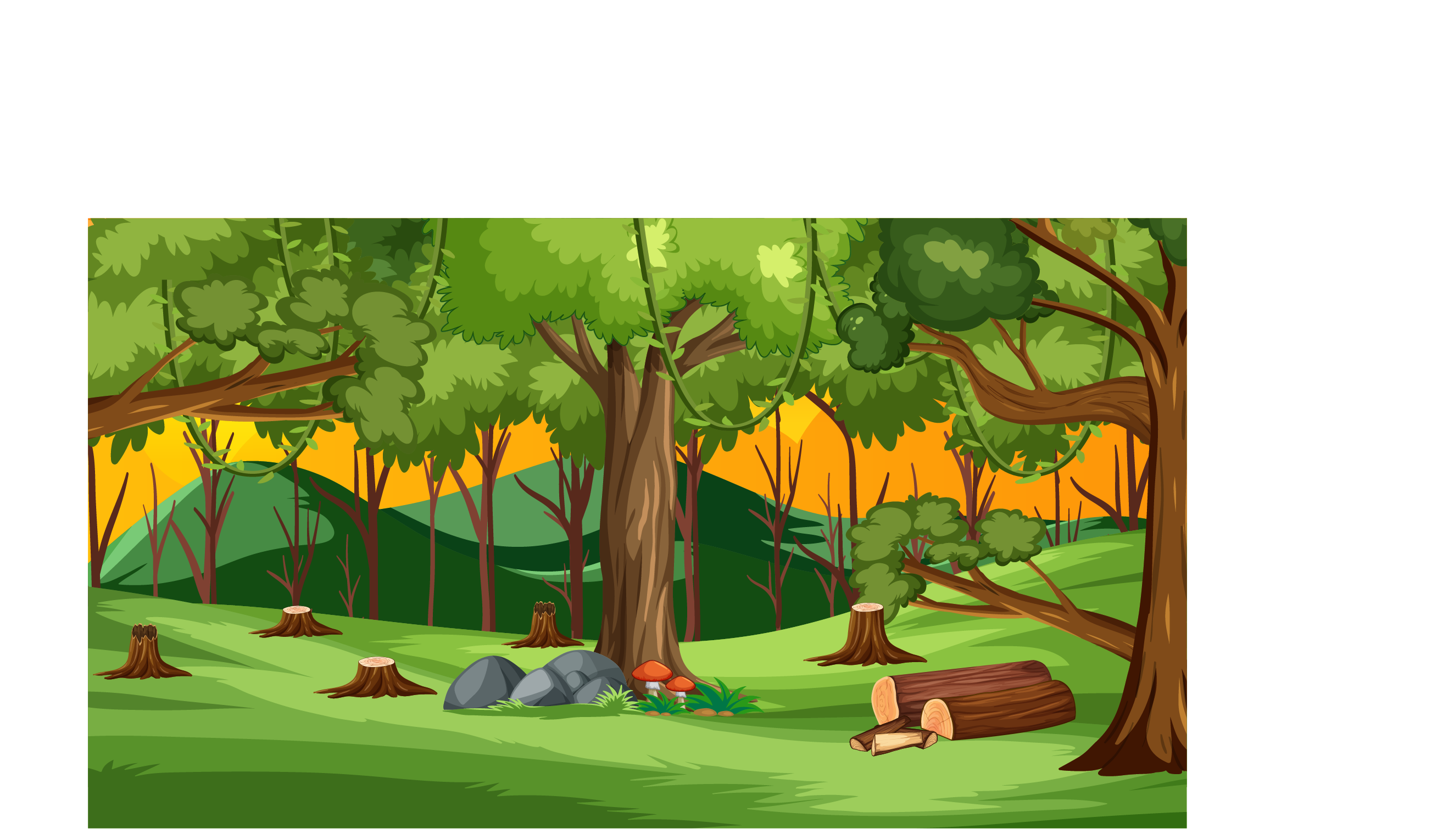 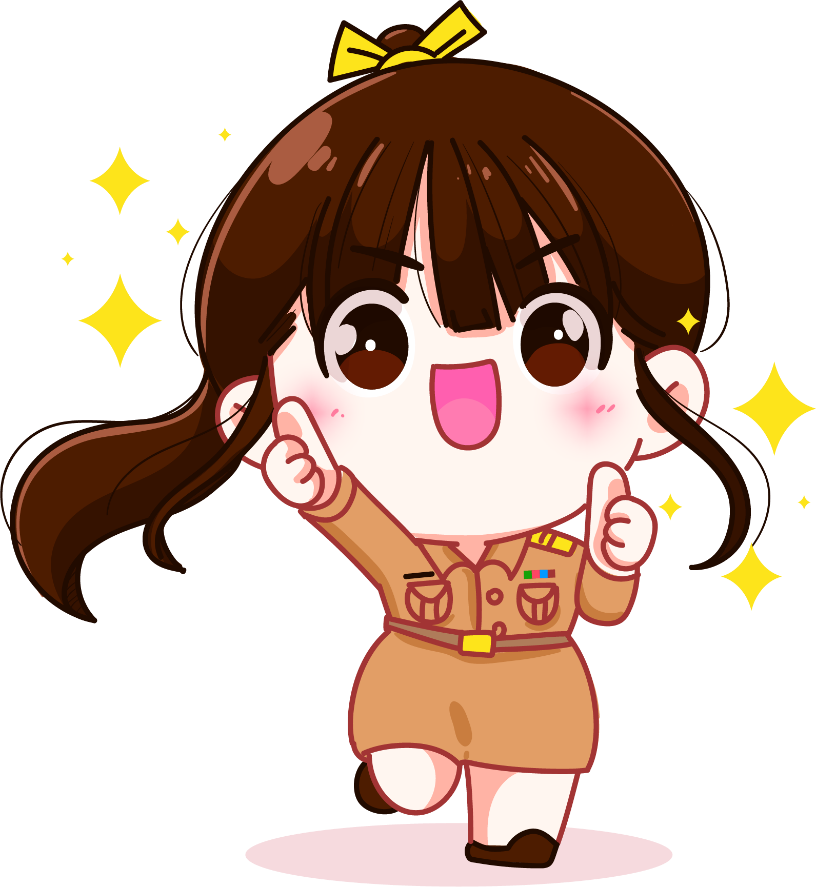 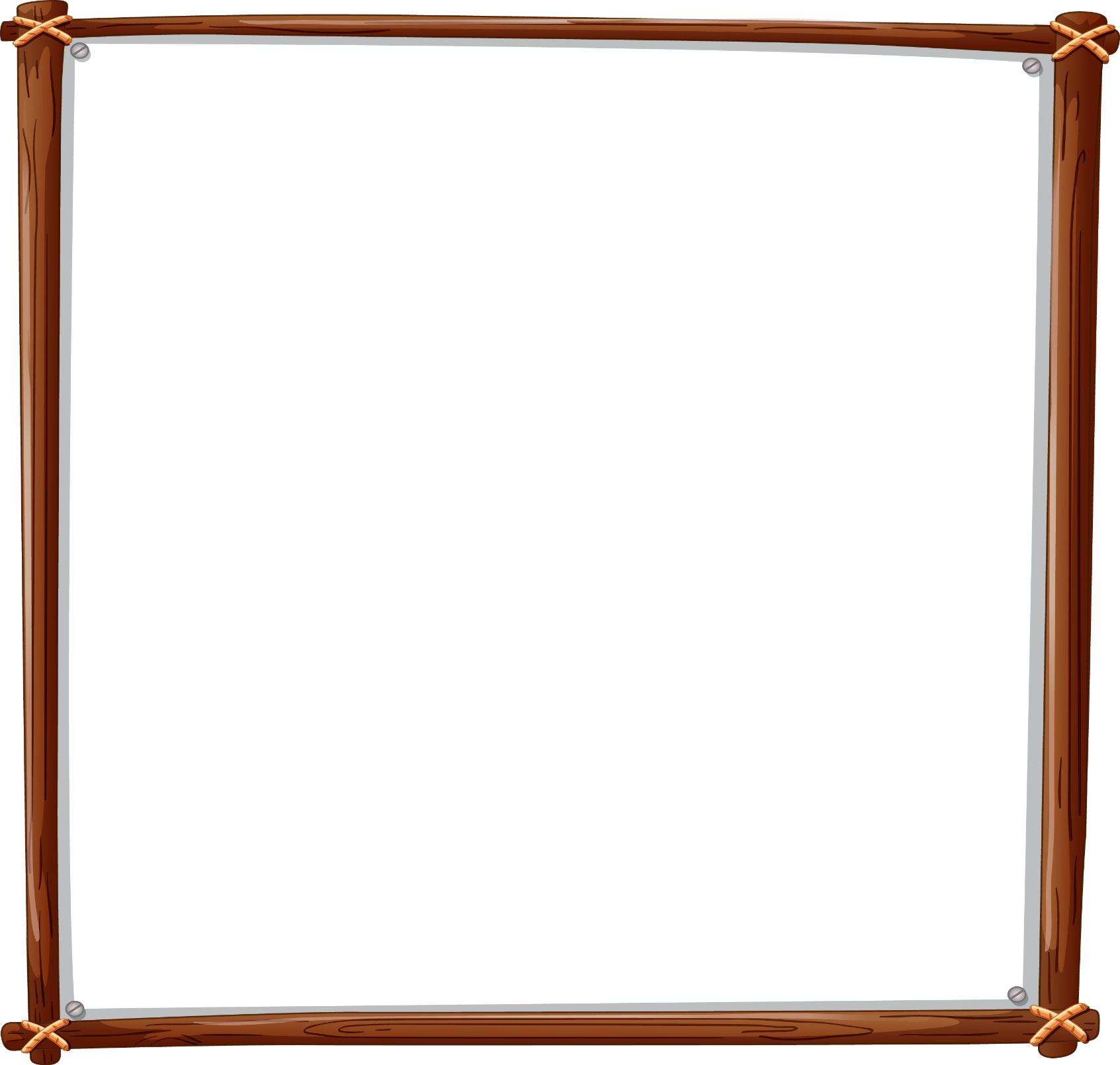 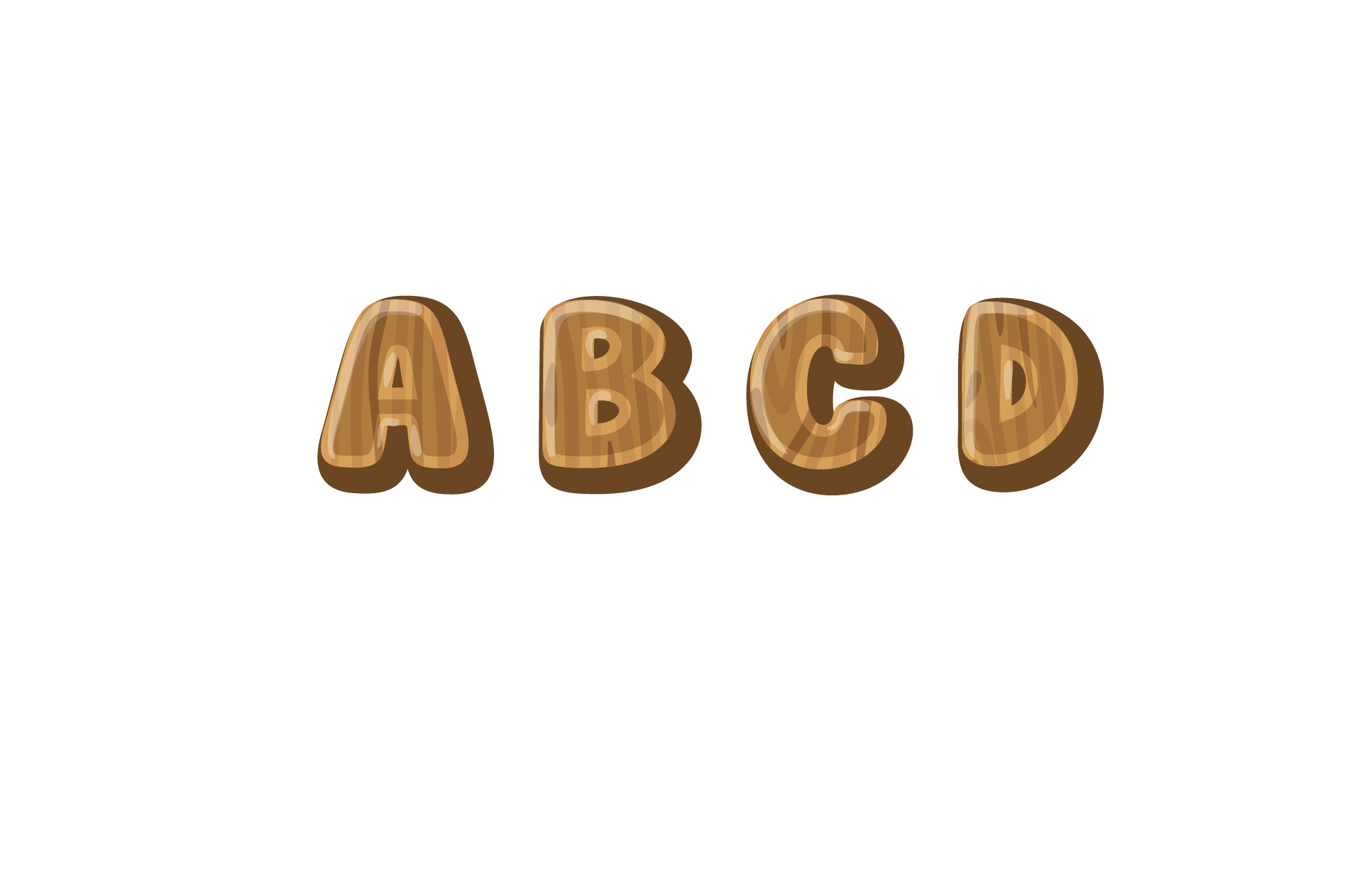 240 000
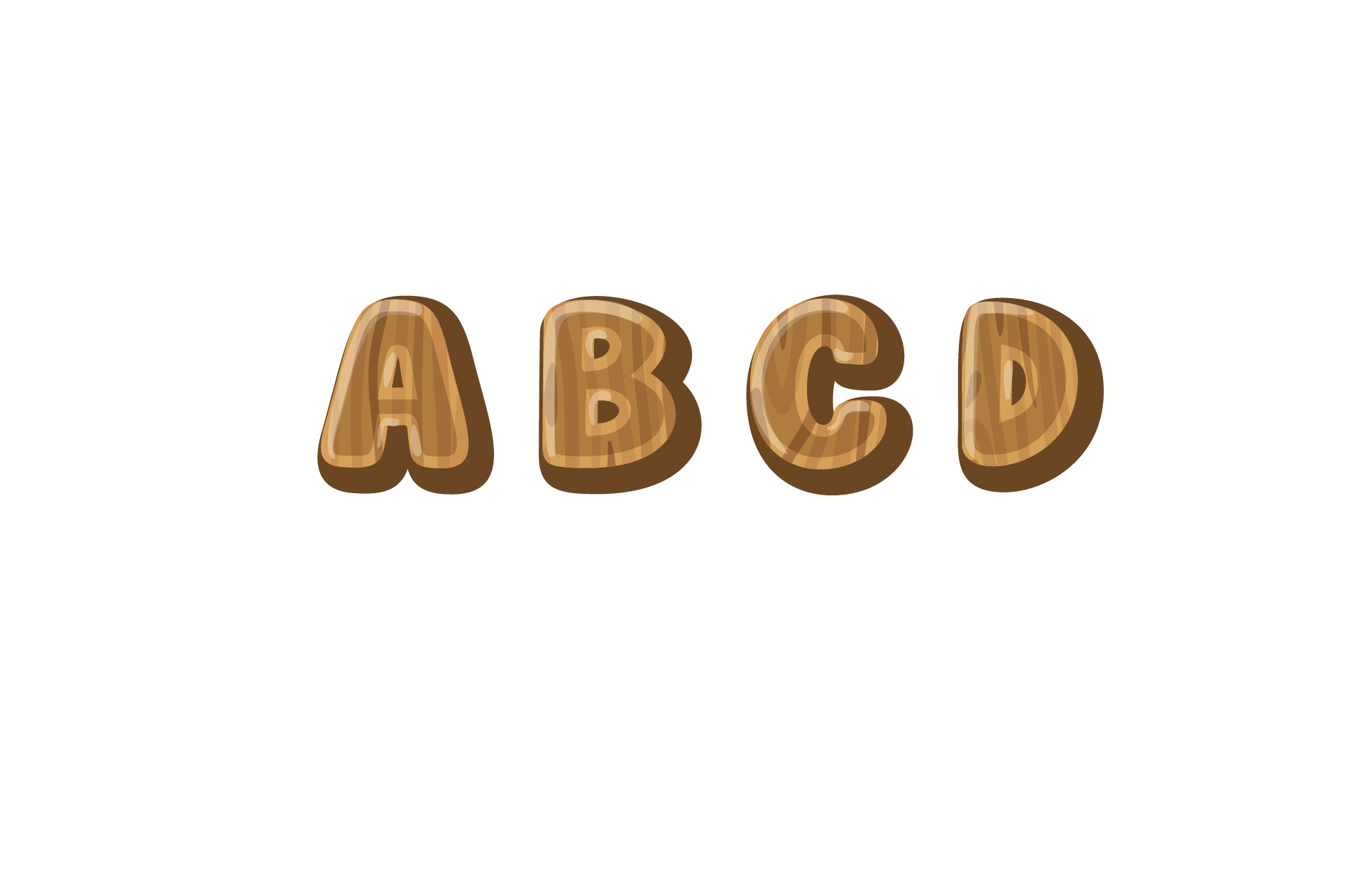 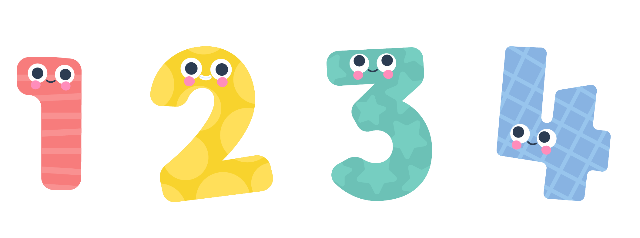 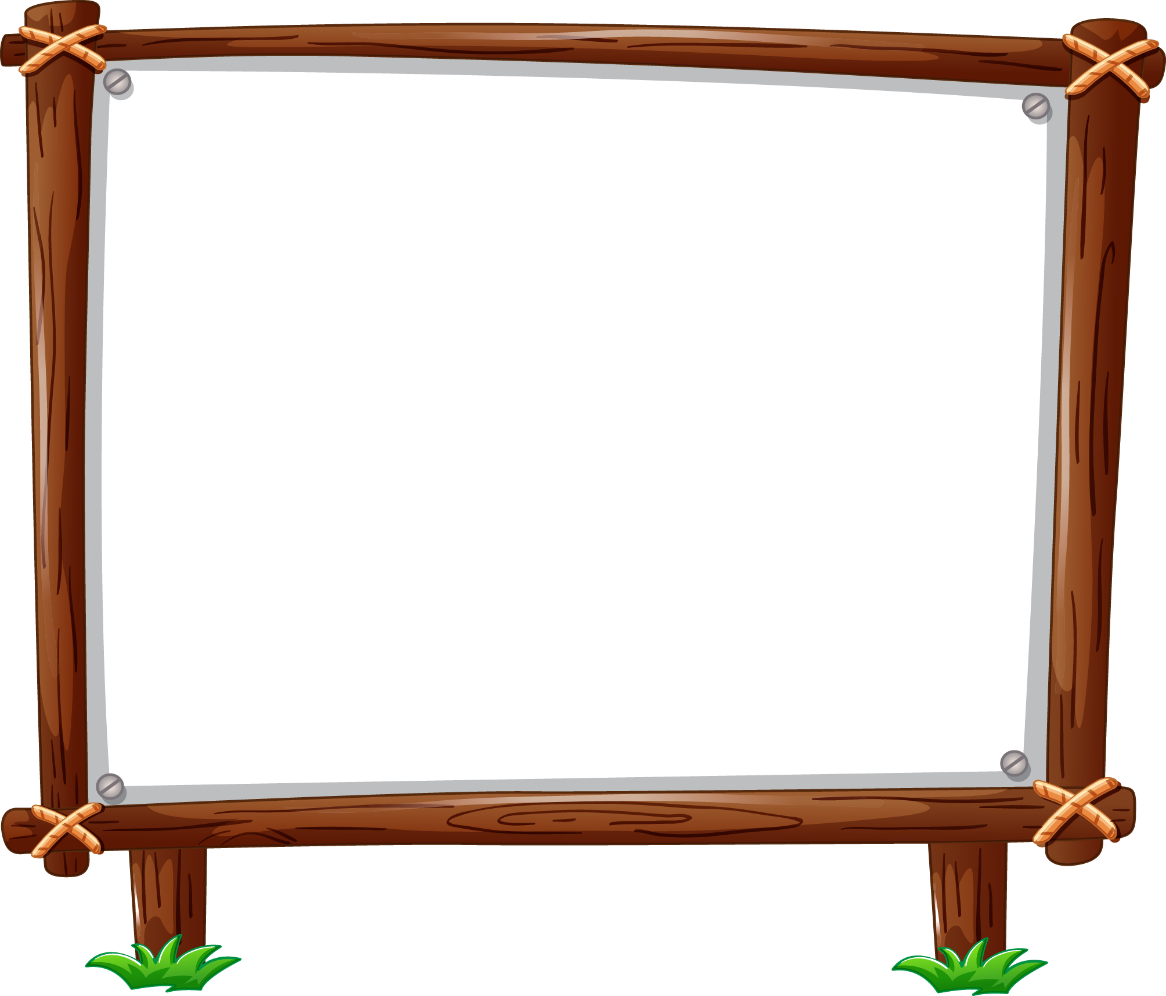 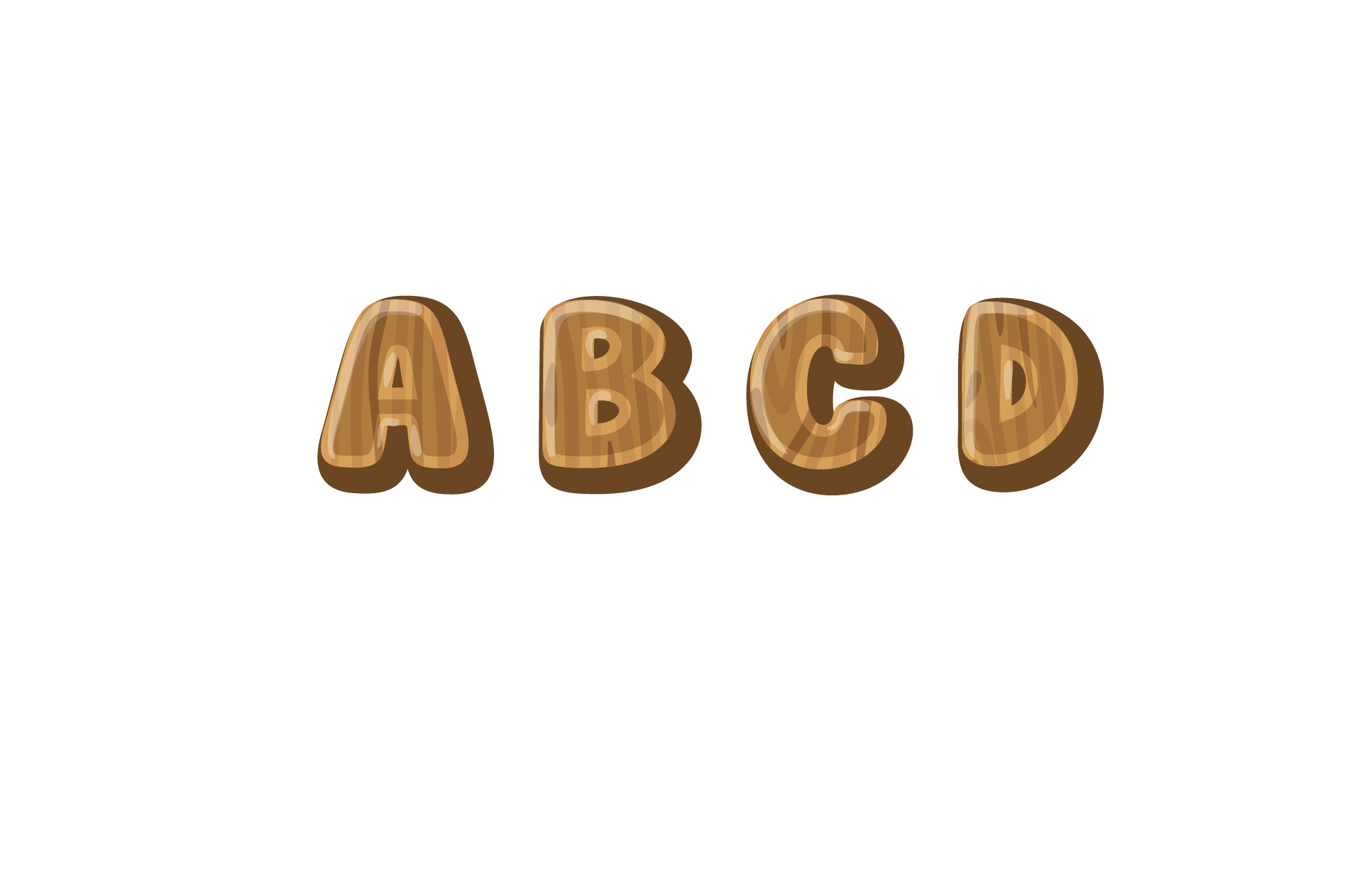 24 x 100 được kết quả là:
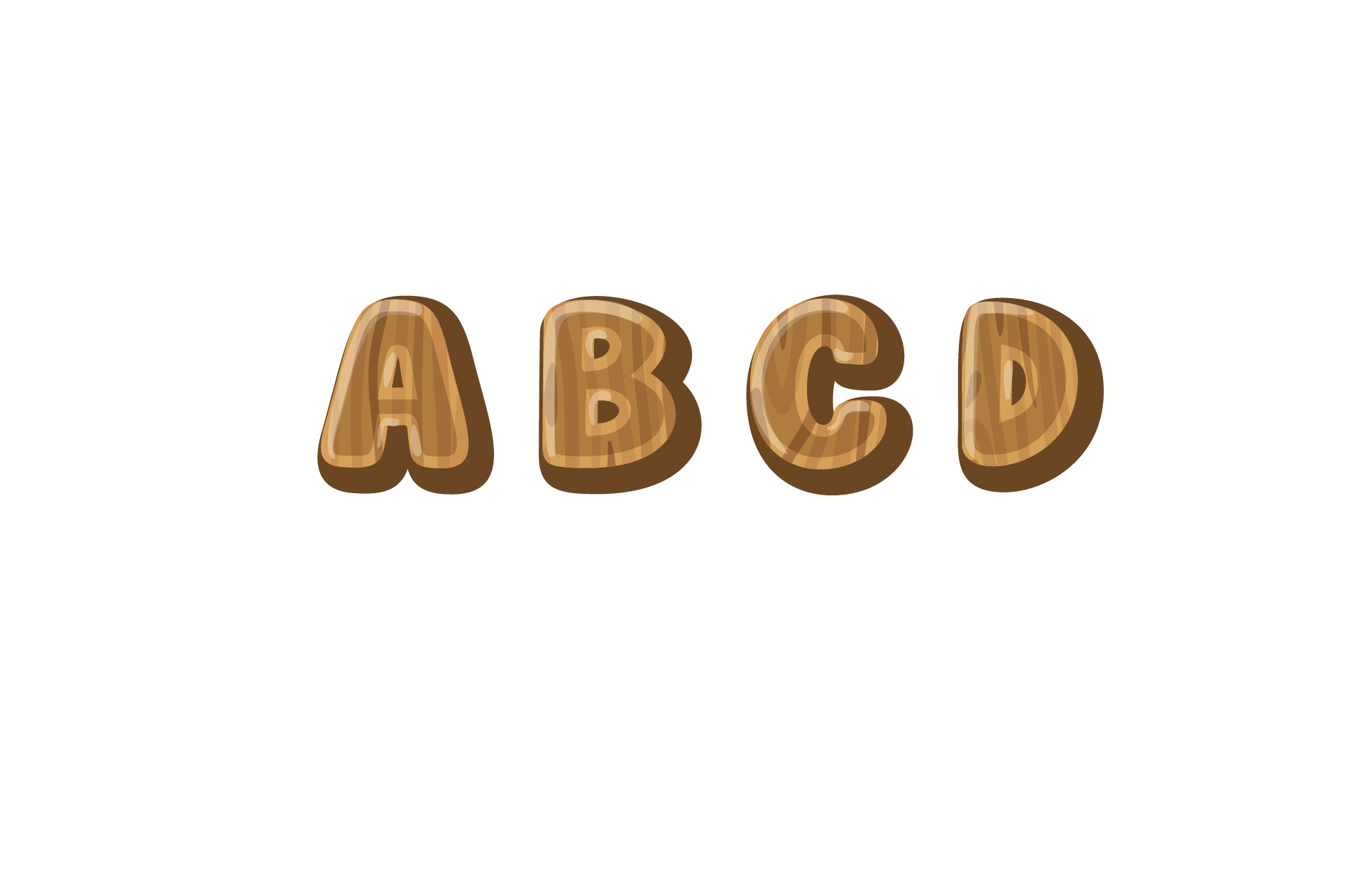 24 000
[Speaker Notes: Bấm em bé để quay lại]
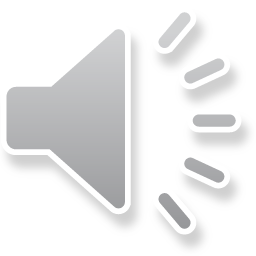 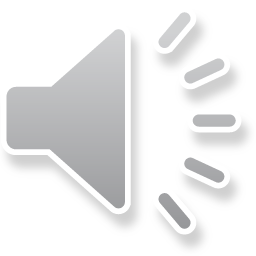 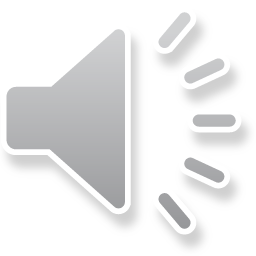 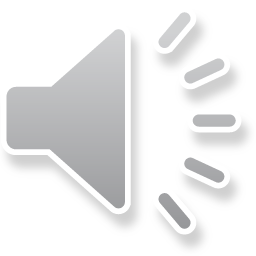 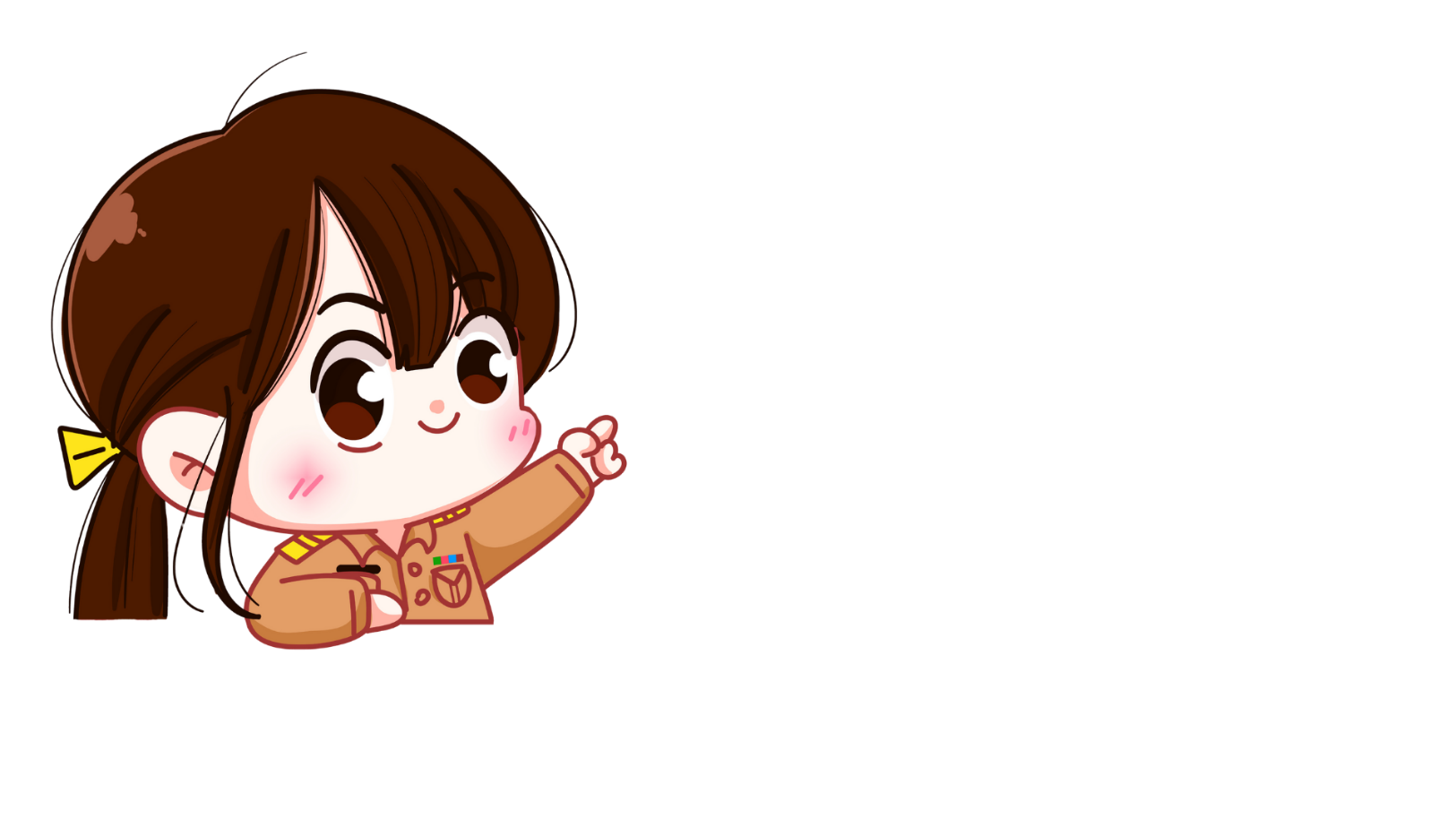 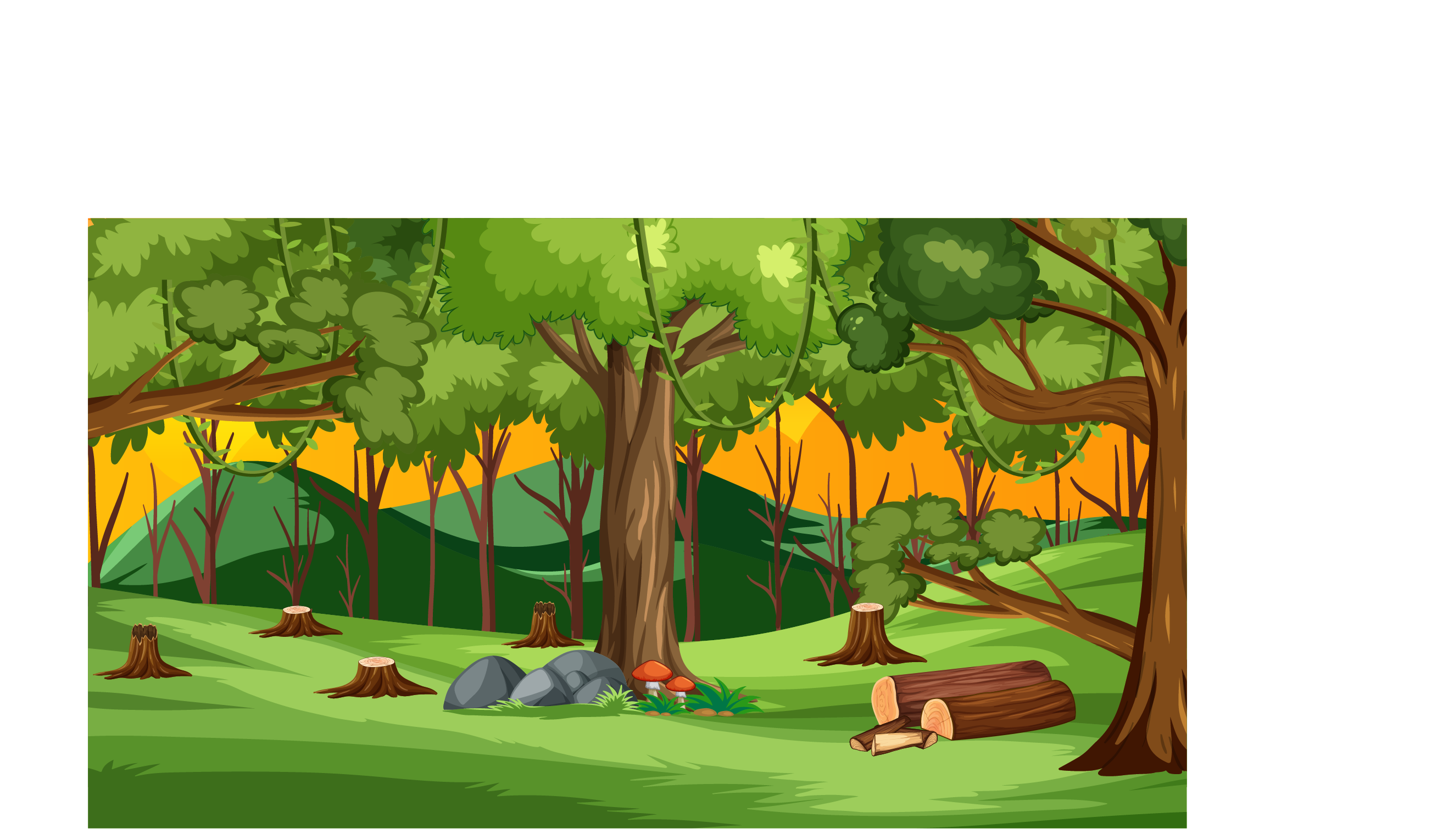 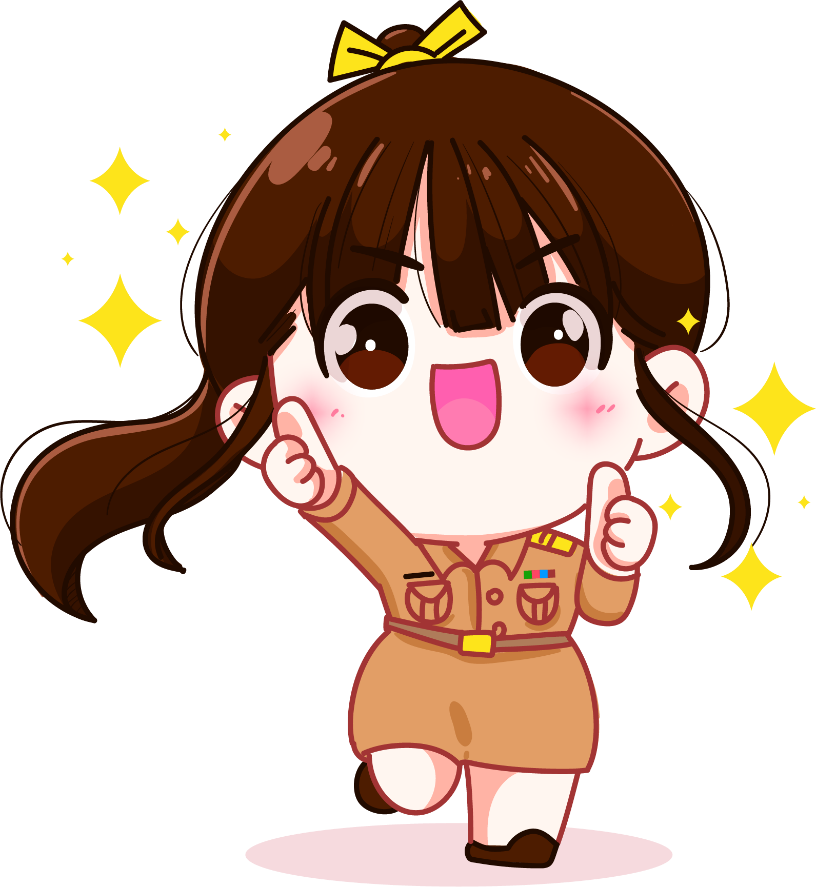 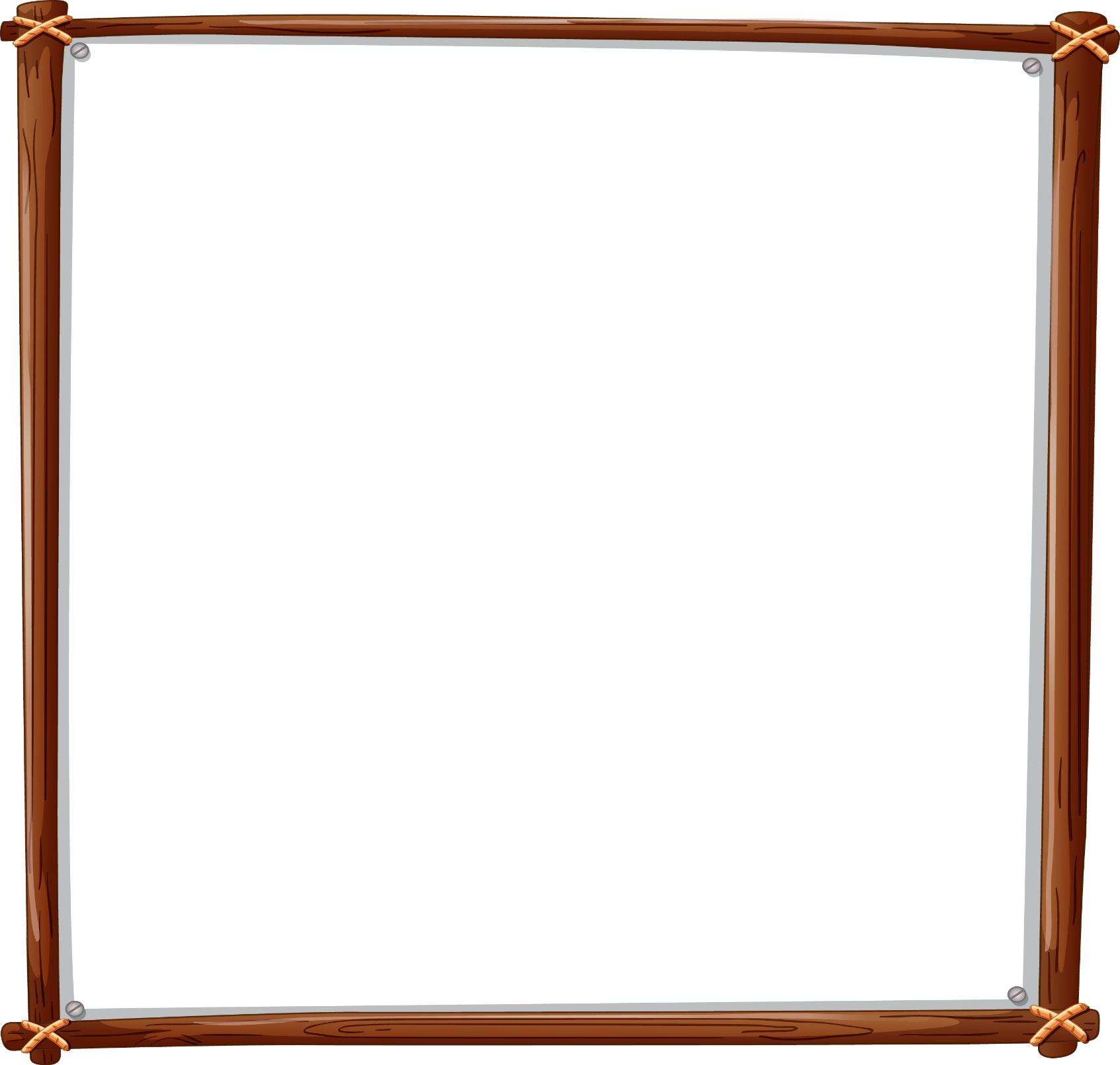 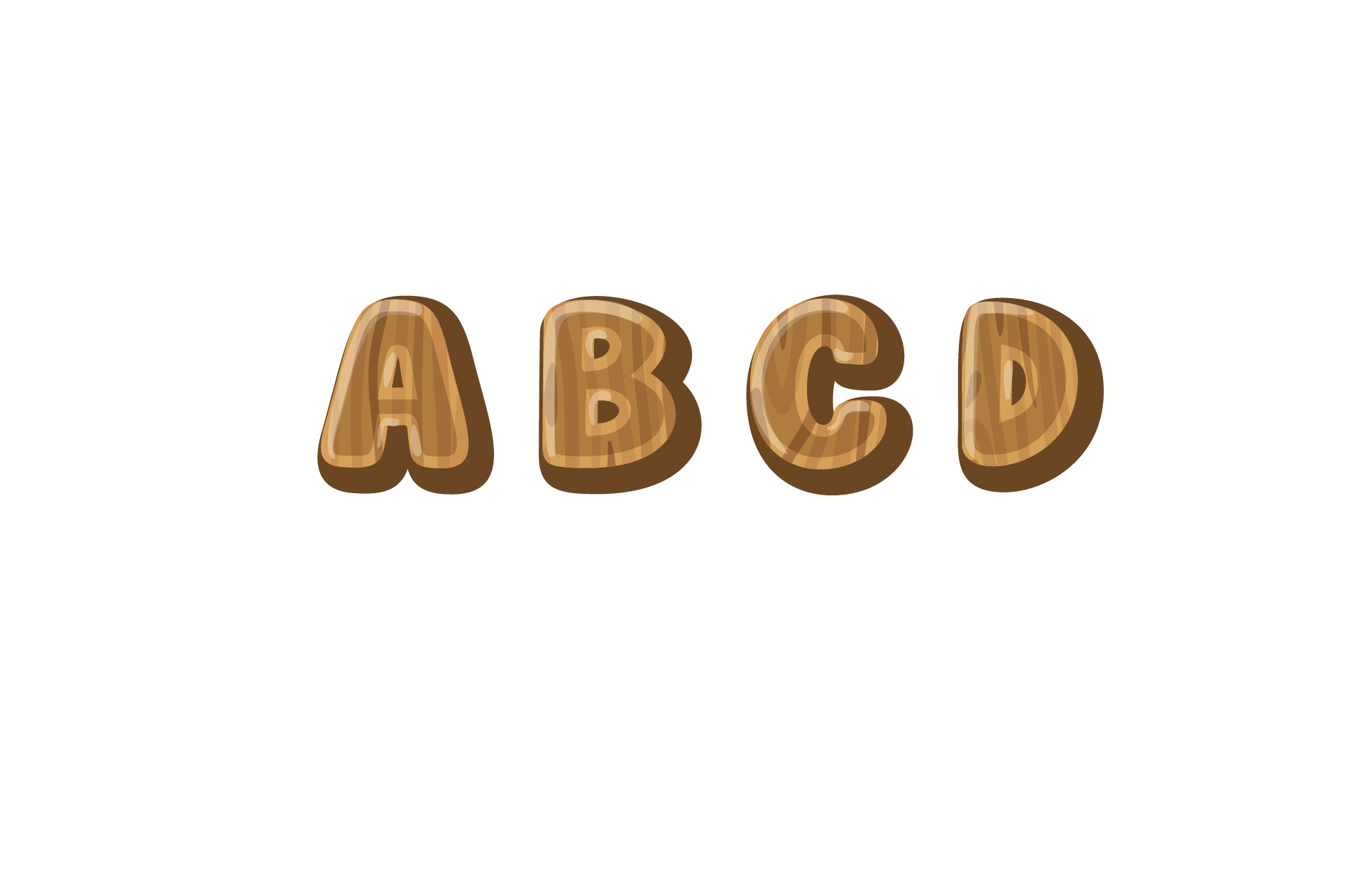 124,0
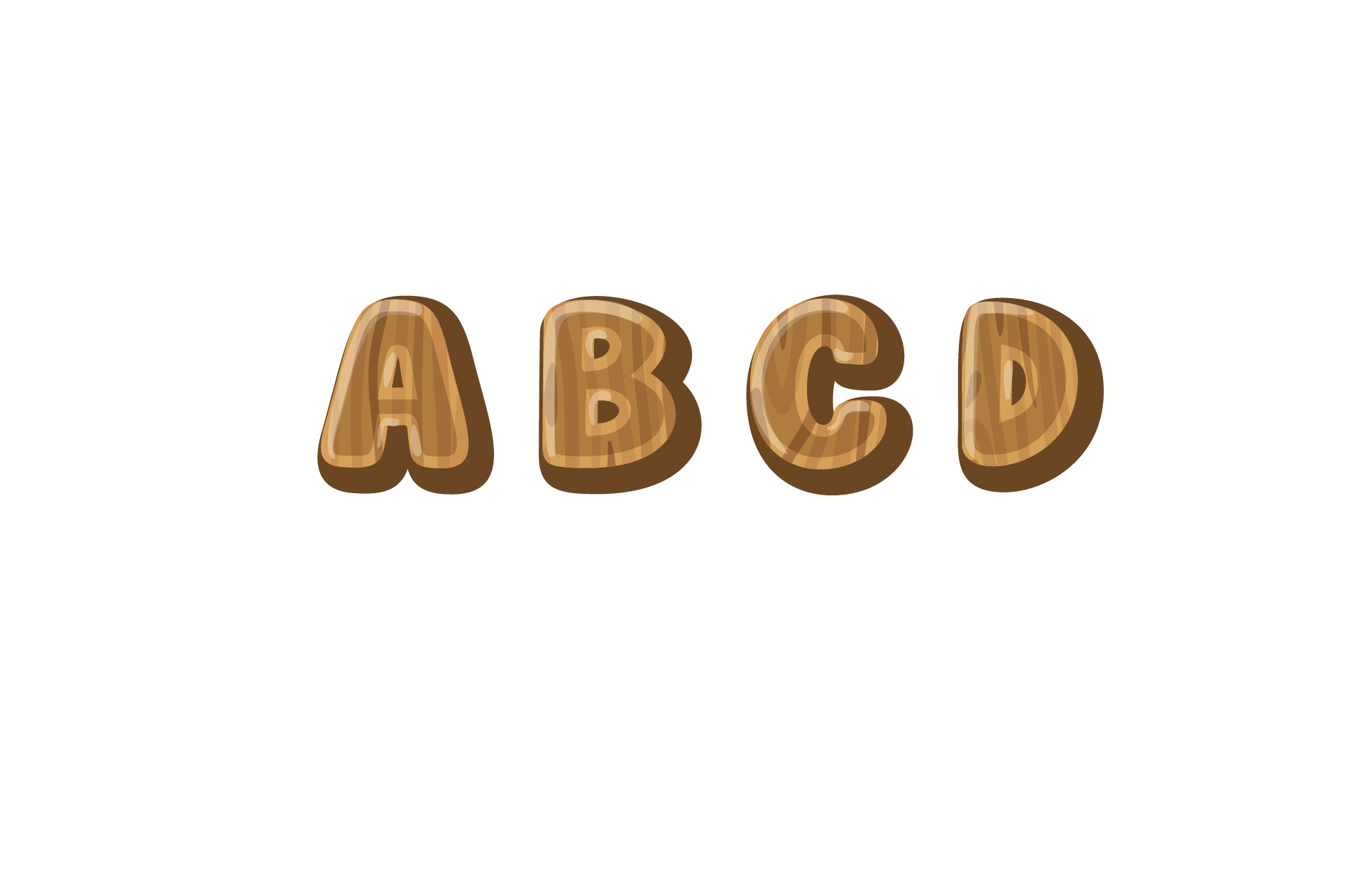 12 400 000
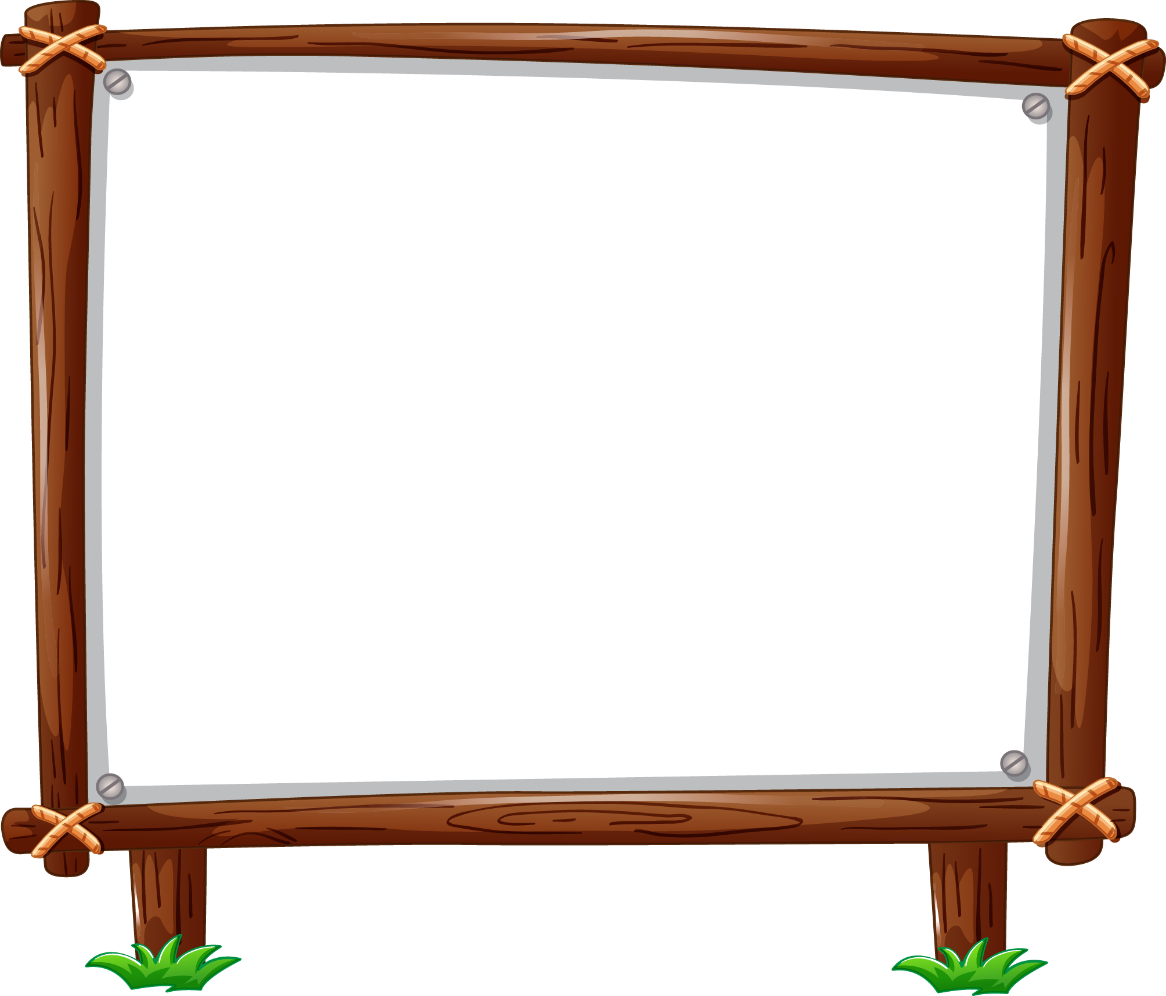 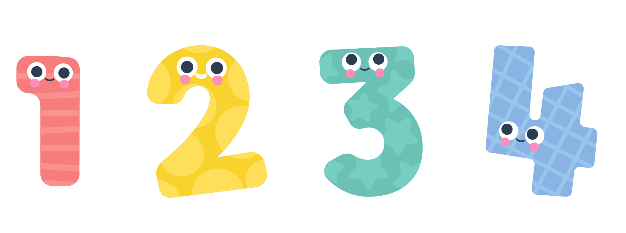 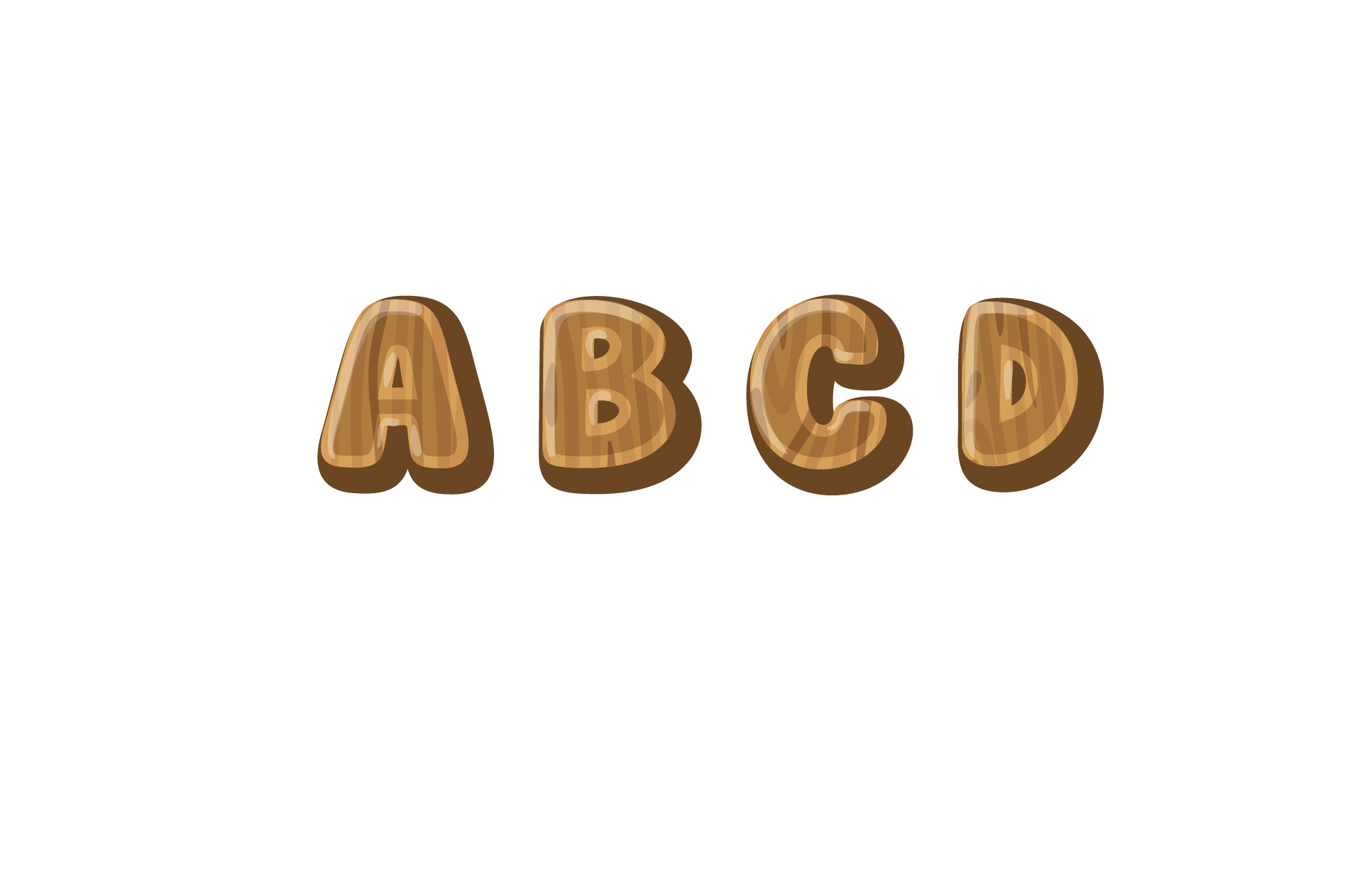 124 x 1 000 được kết quả là:
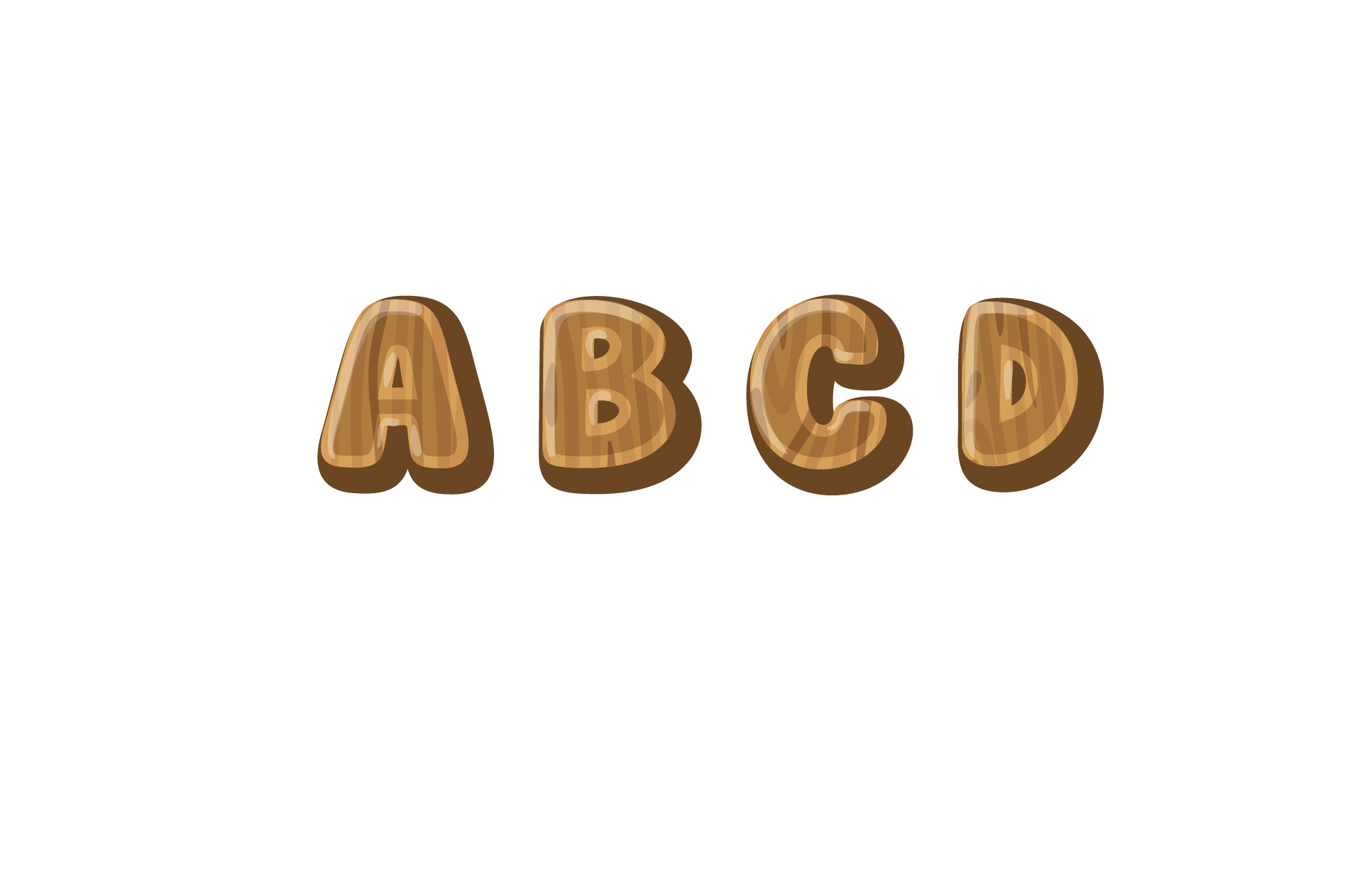 [Speaker Notes: Bấm em bé để quay lại]
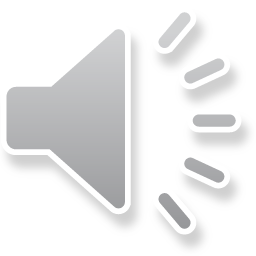 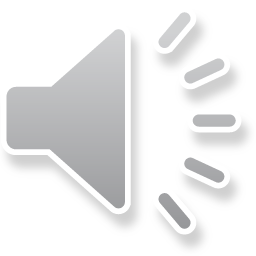 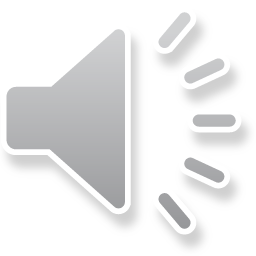 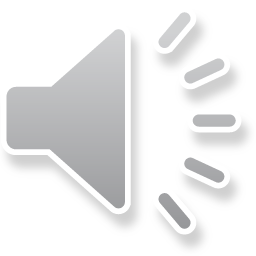 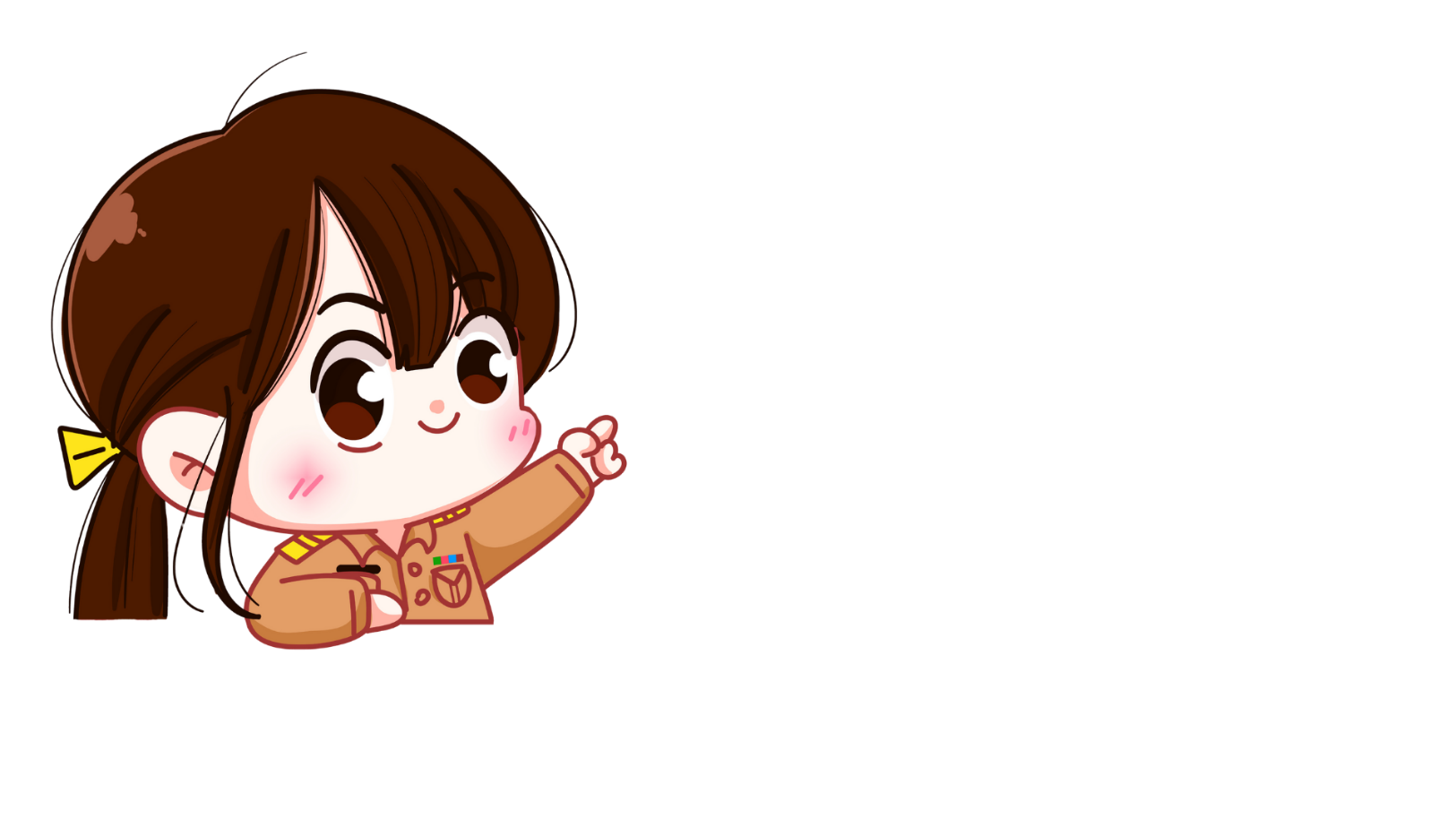 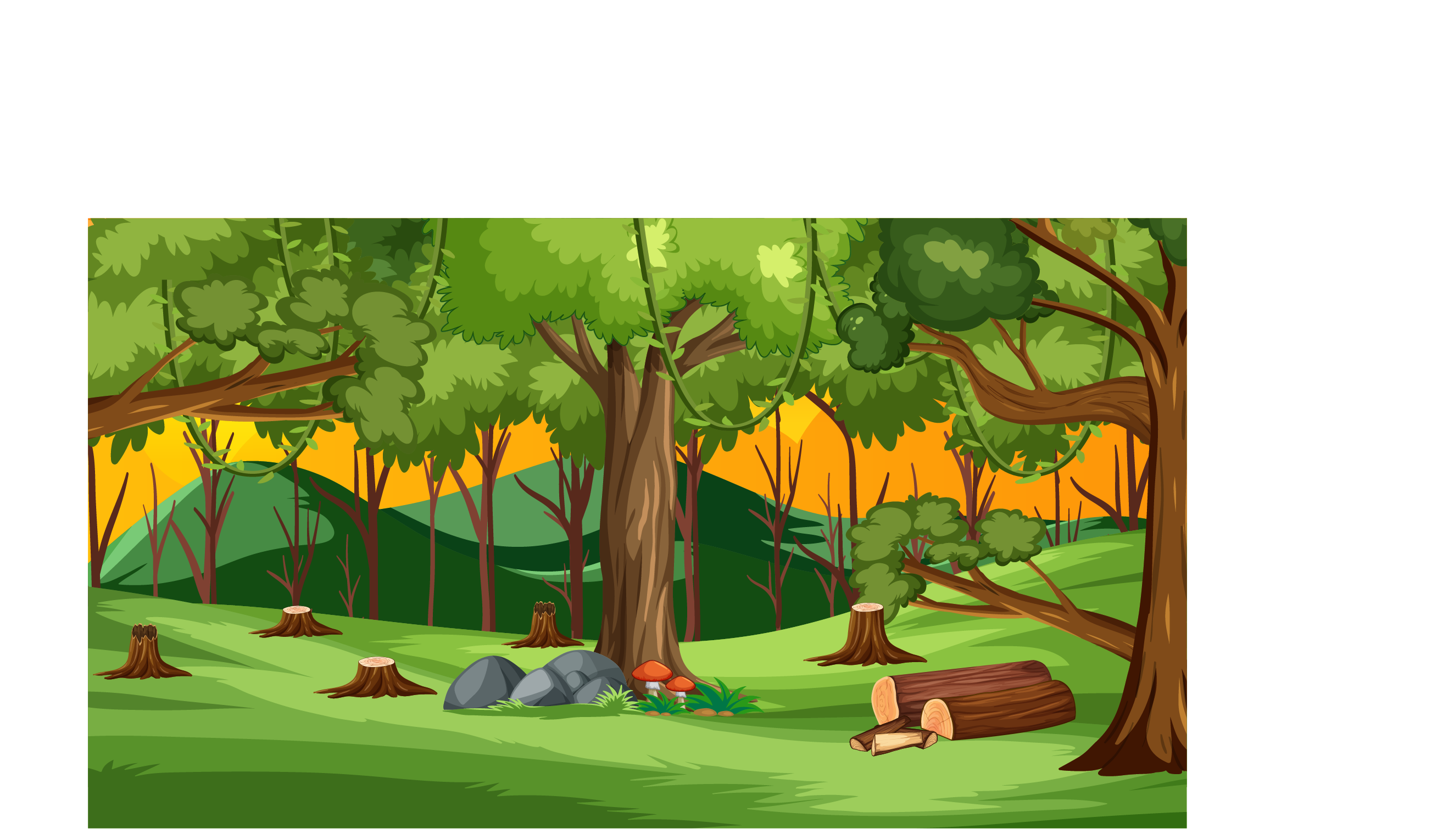 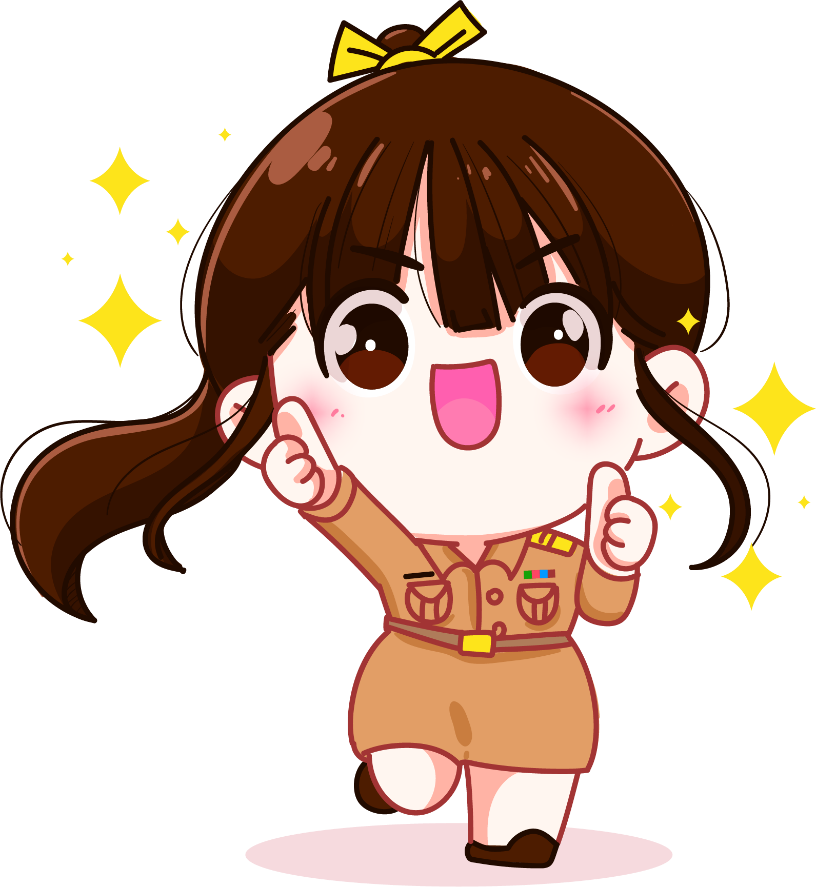 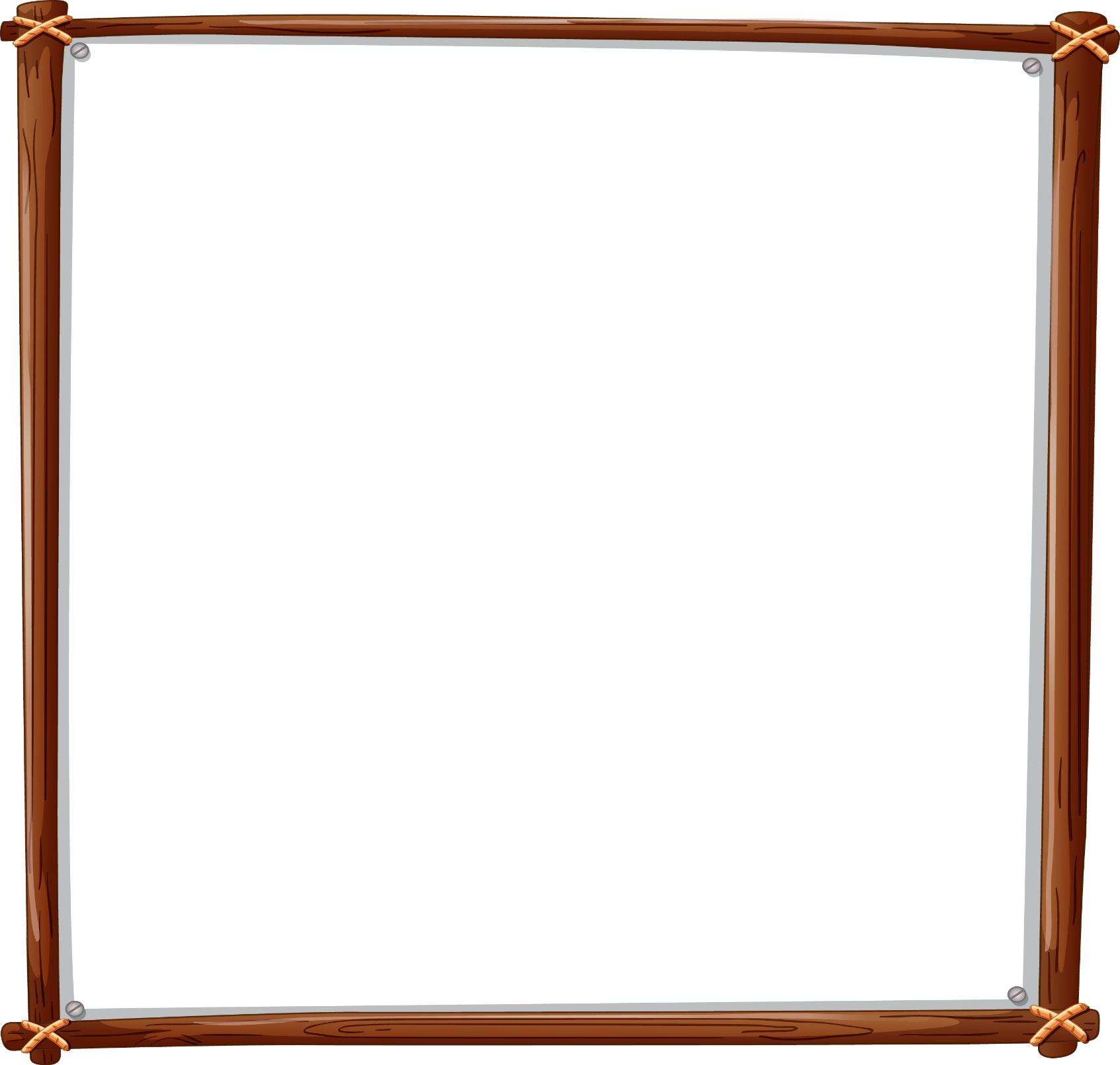 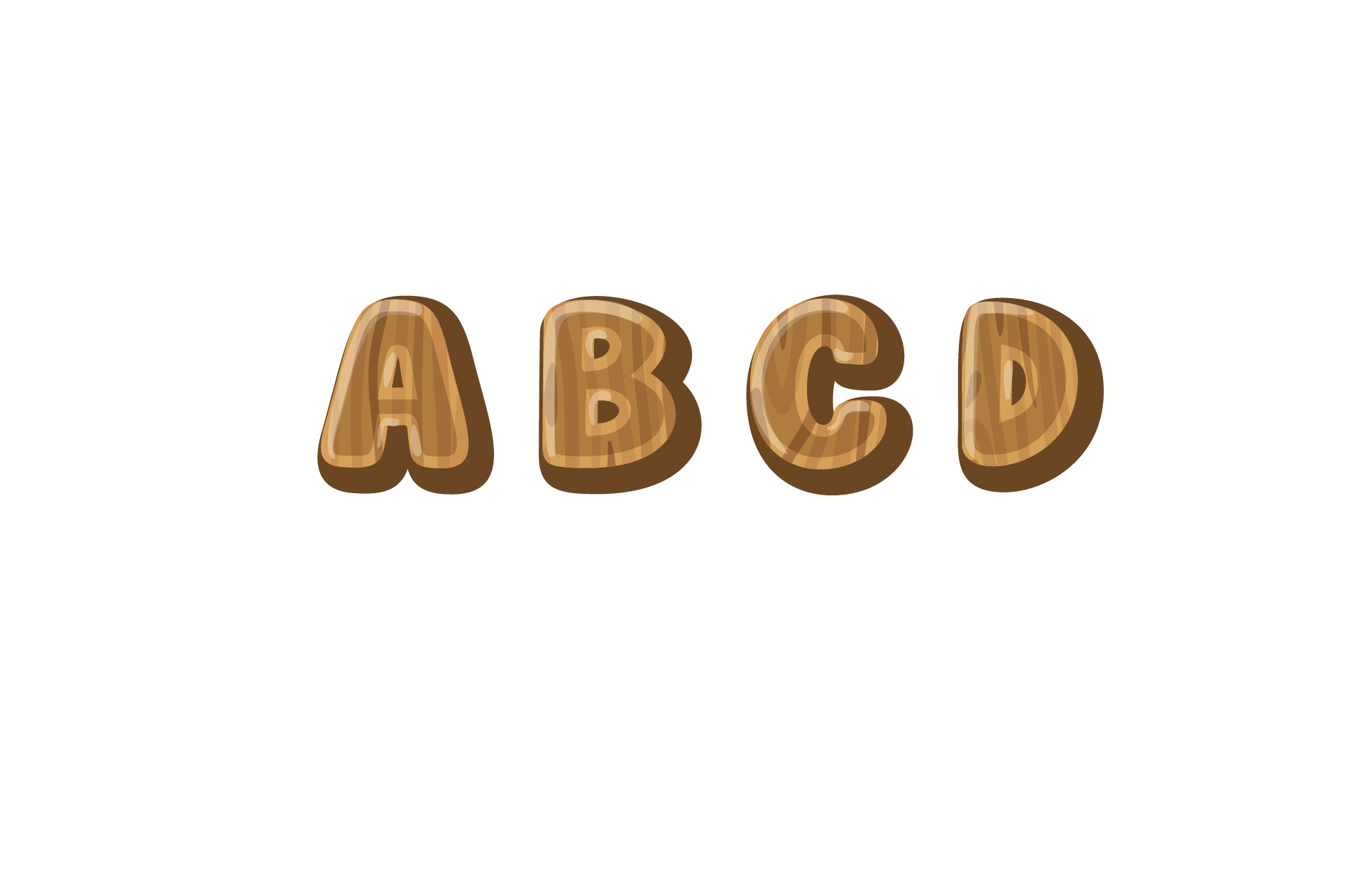 15 000
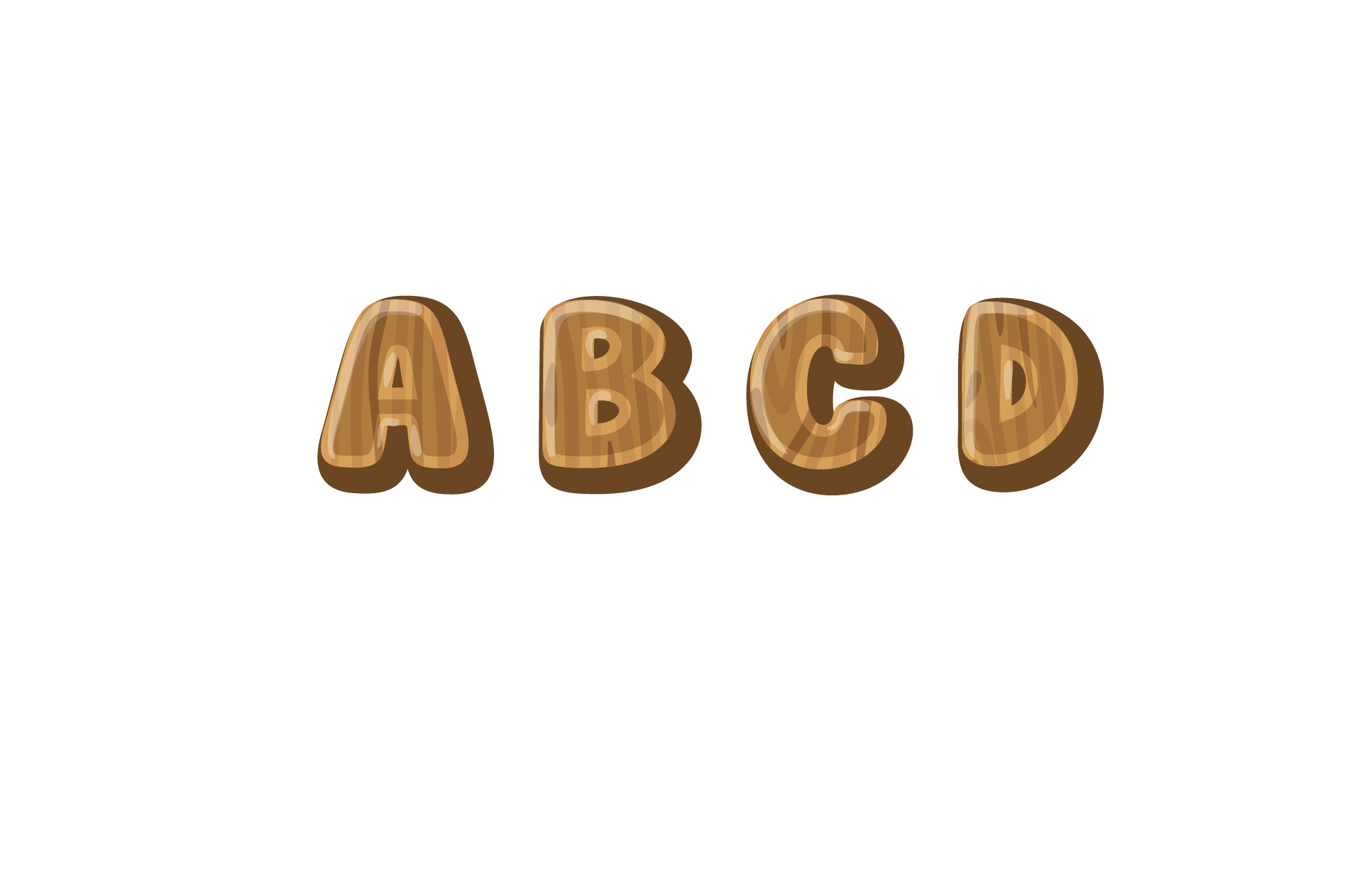 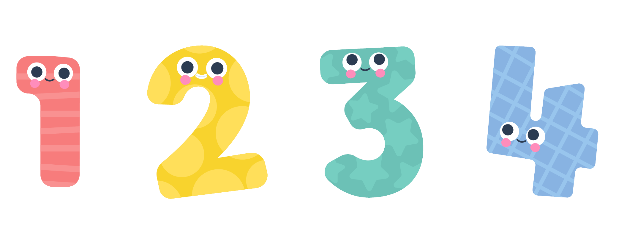 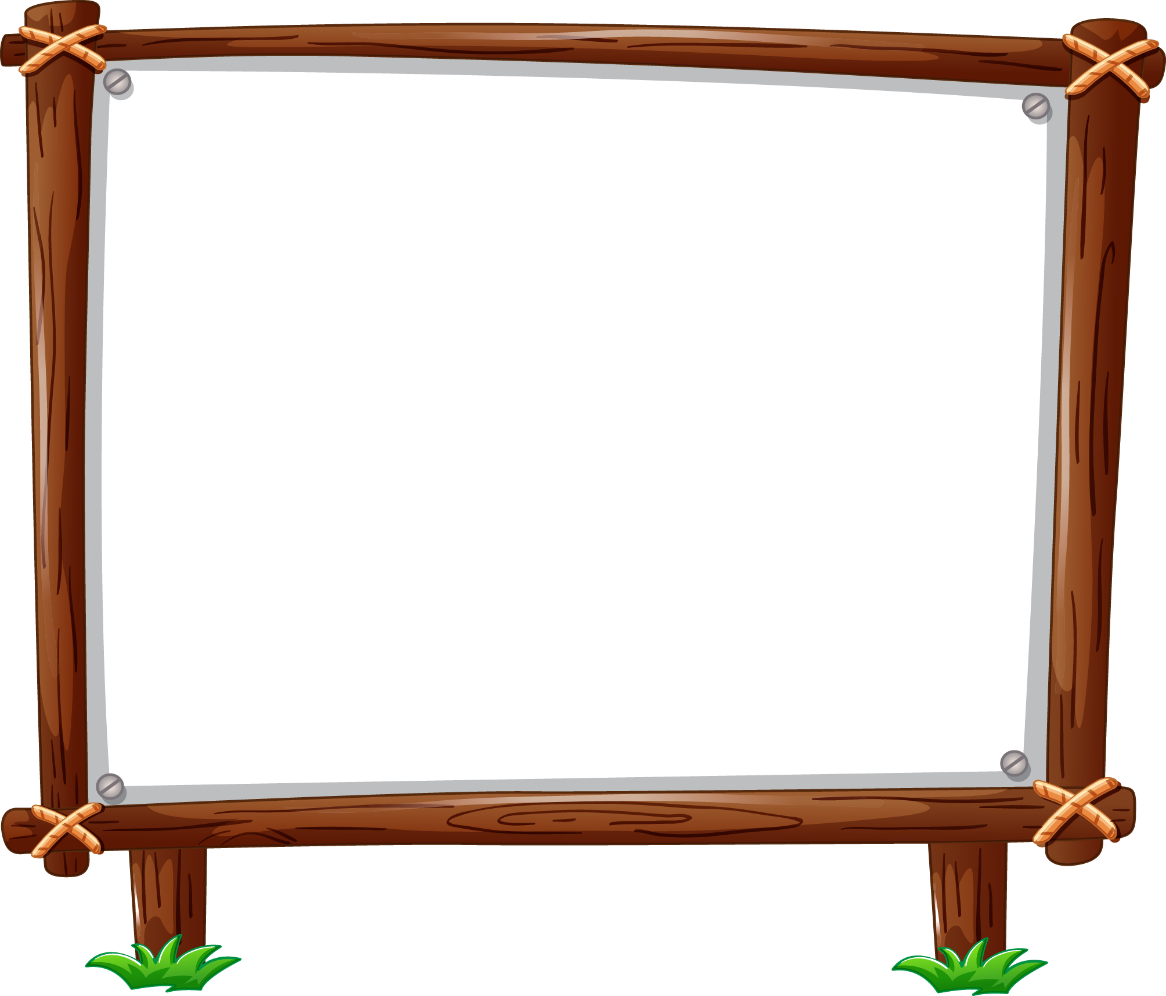 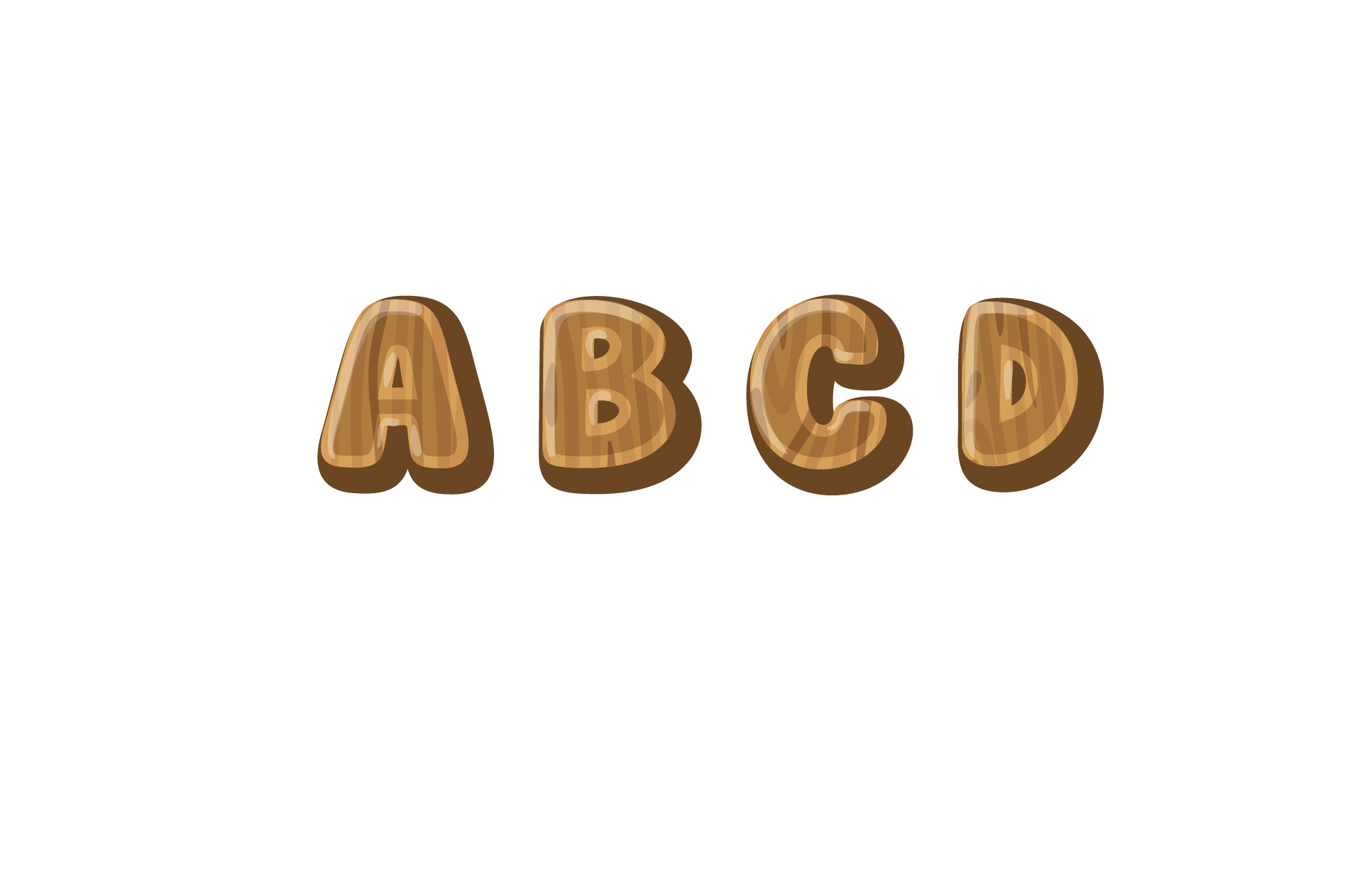 150,0
150 x 1 000 = ?
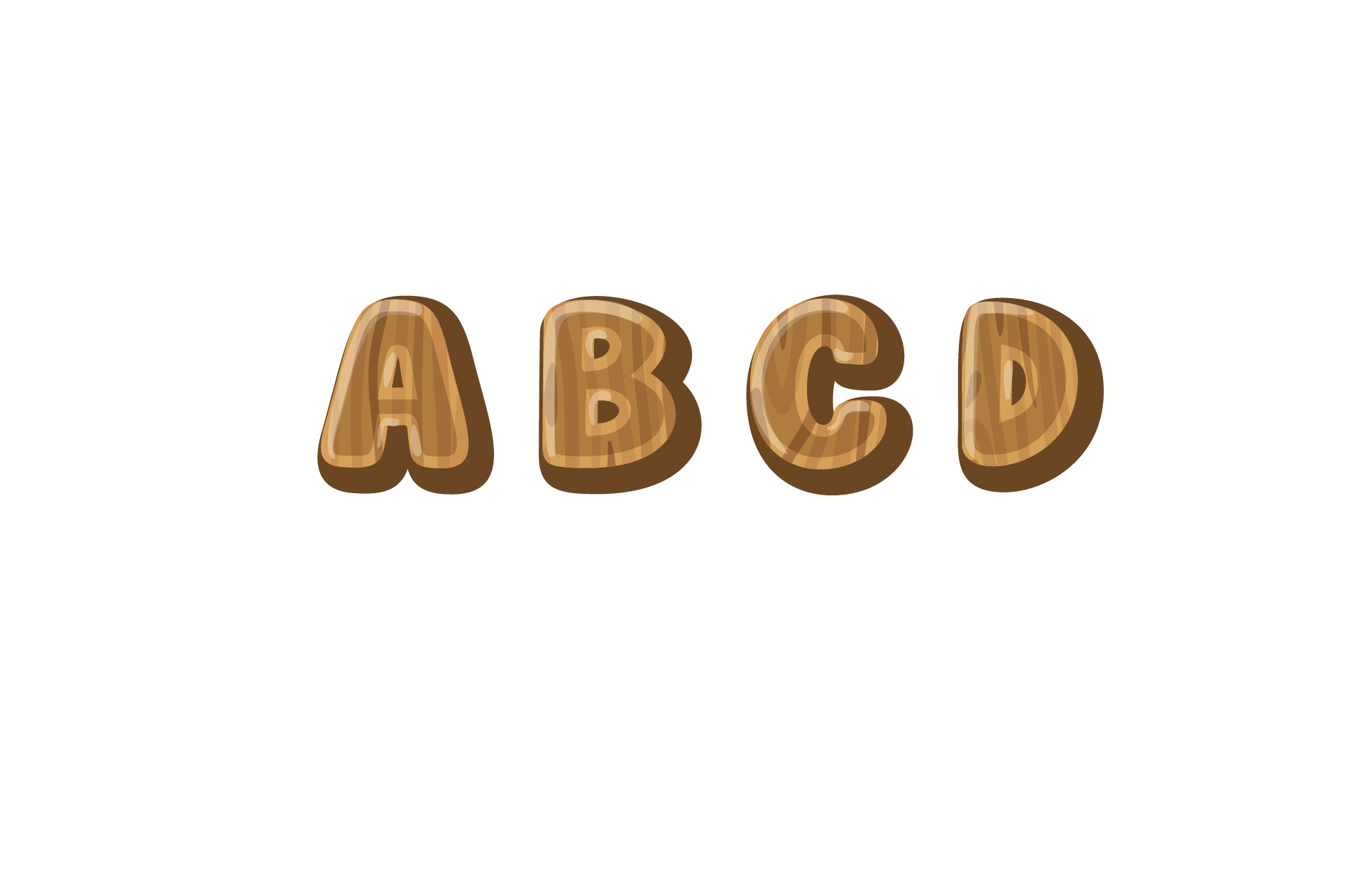 1 500 000
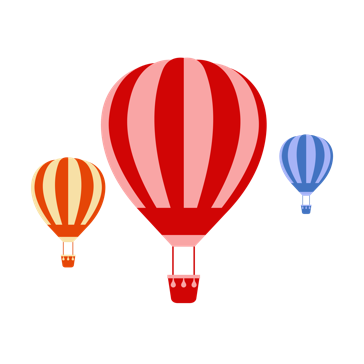 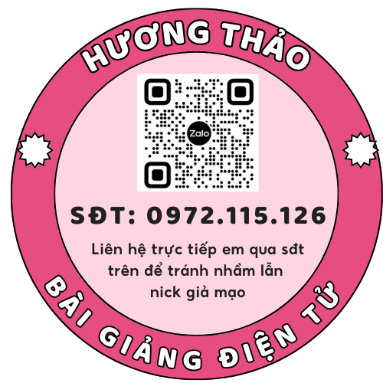 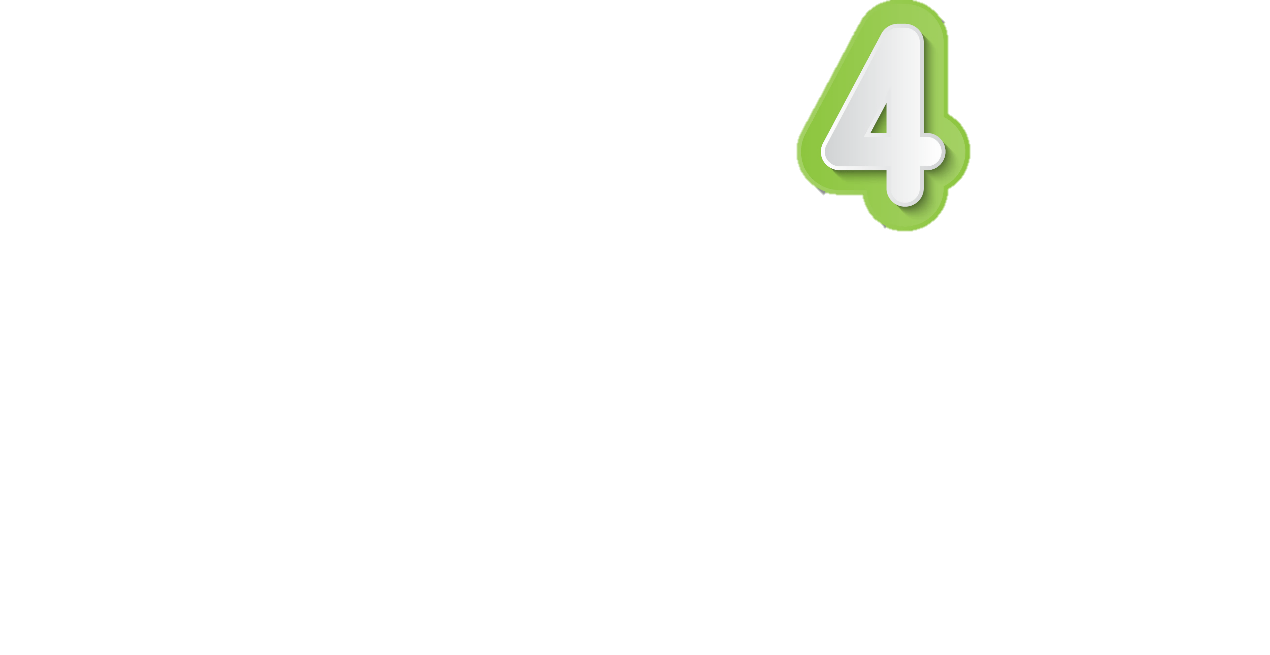 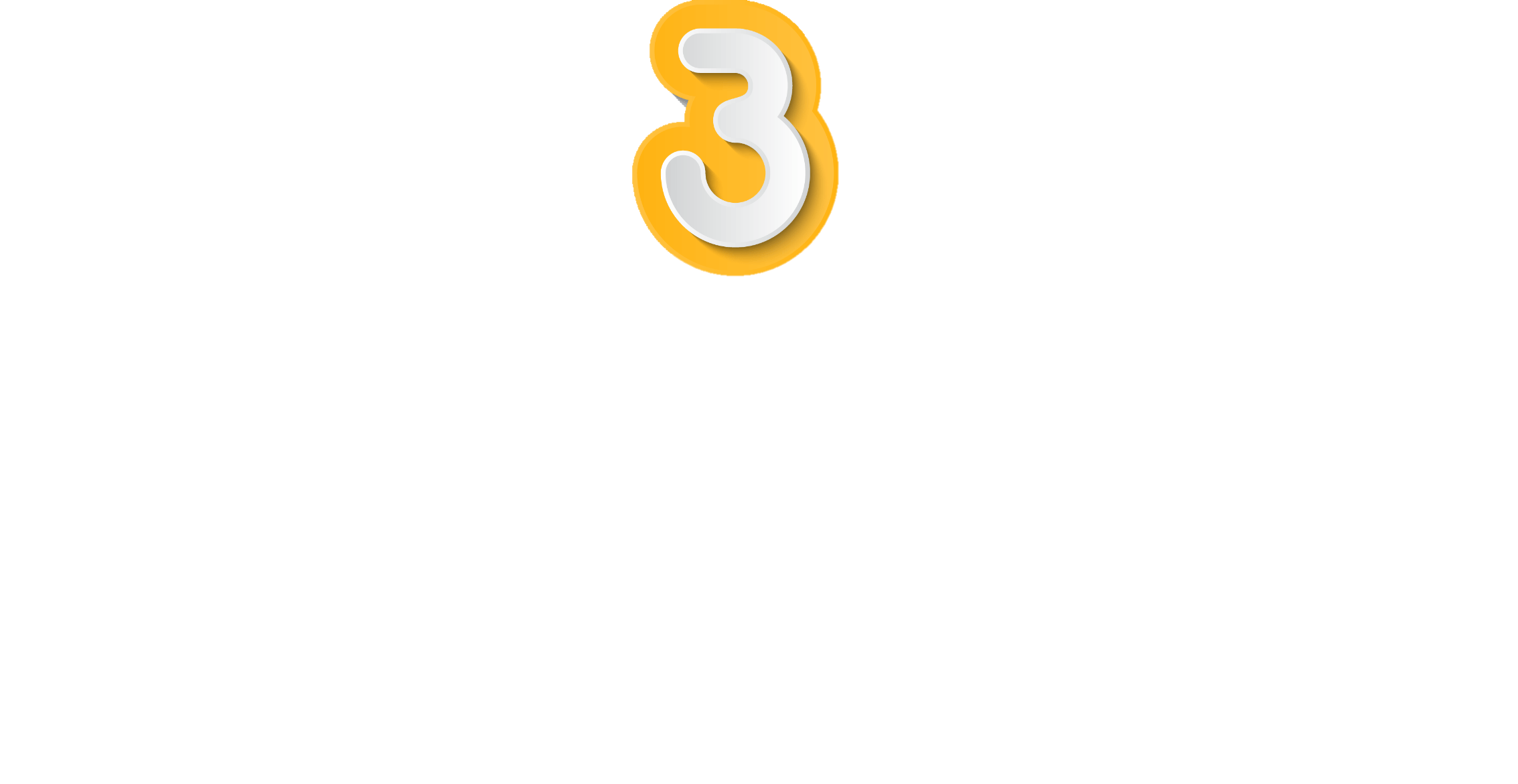 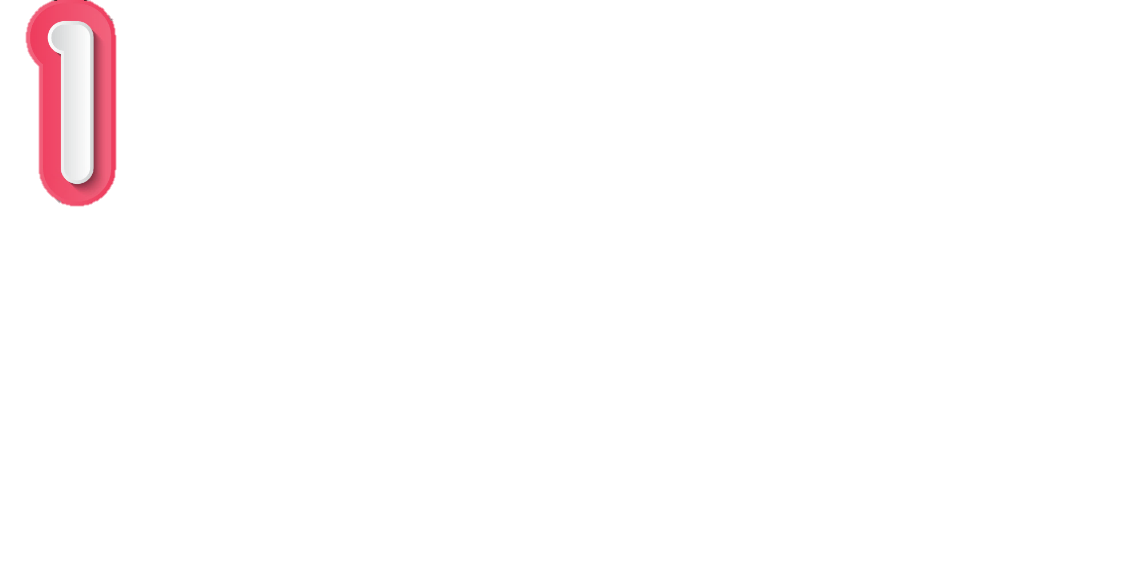 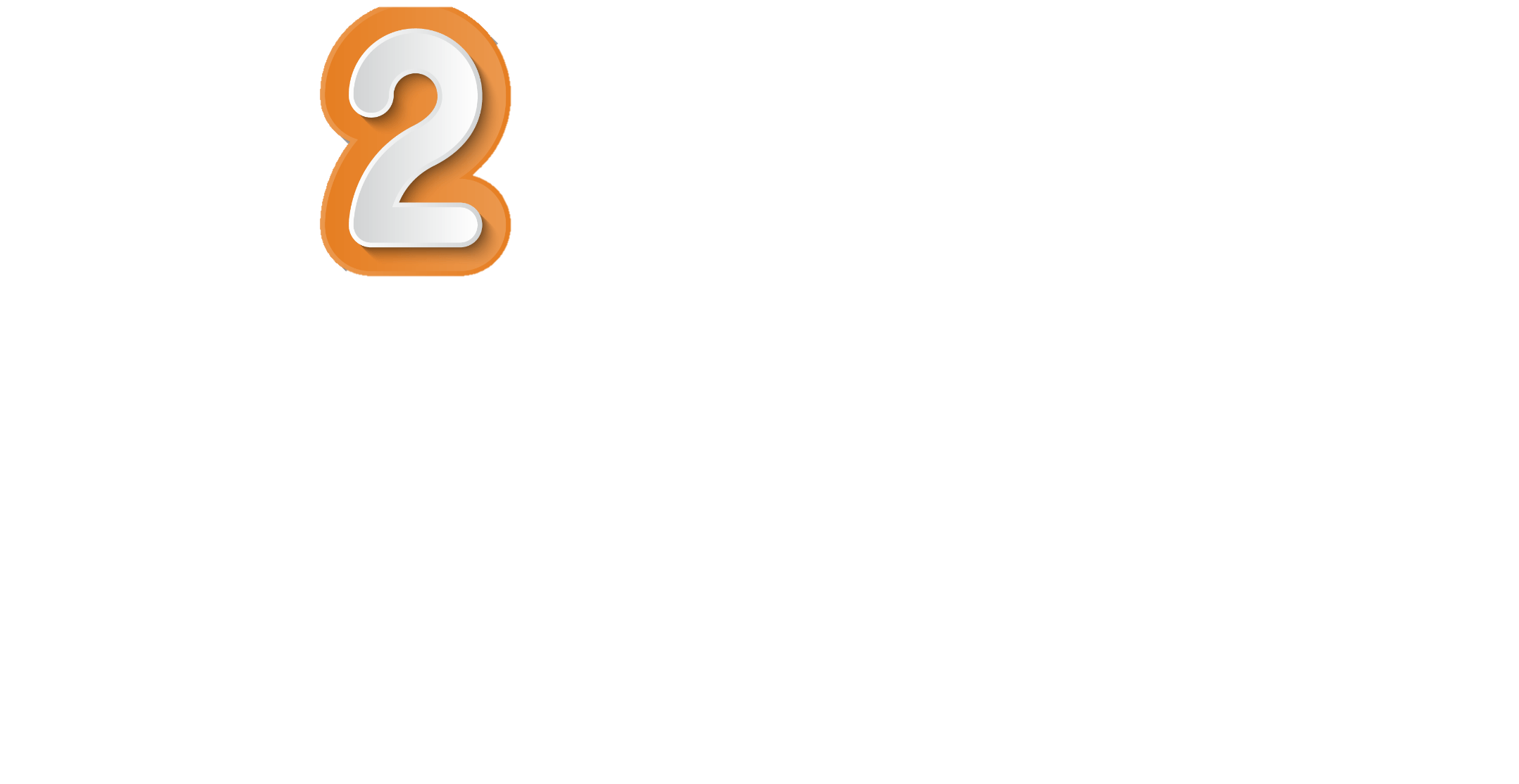 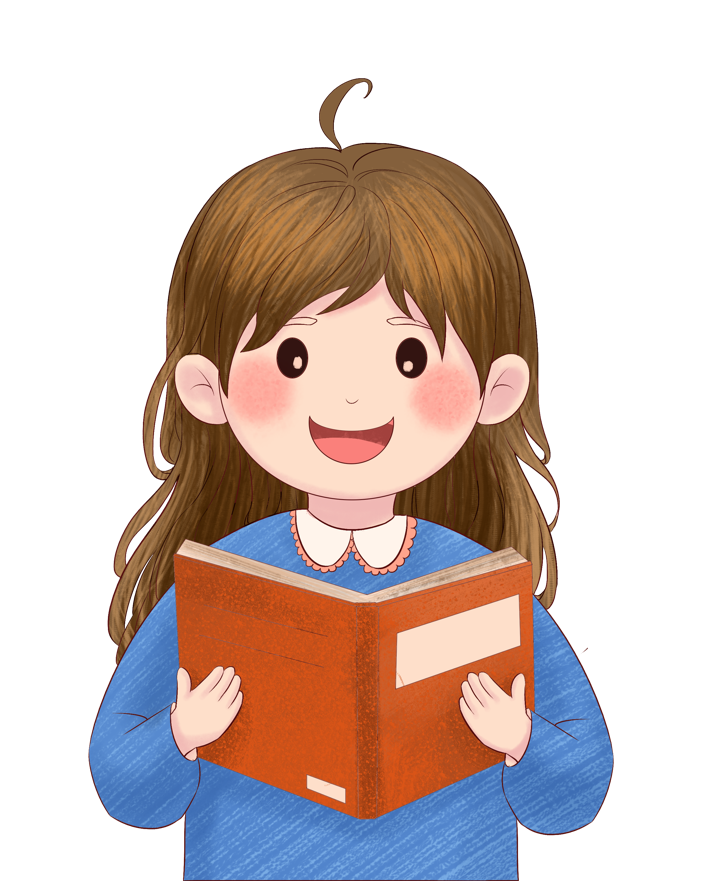 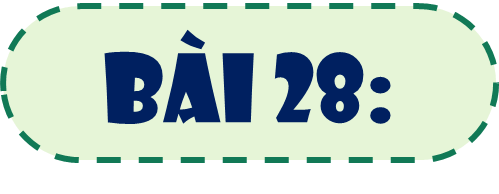 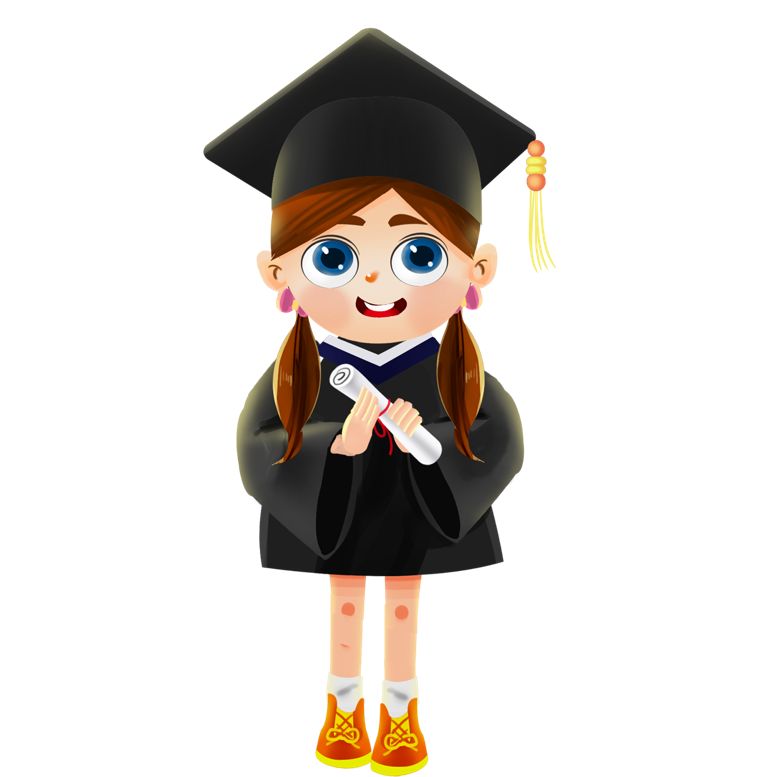 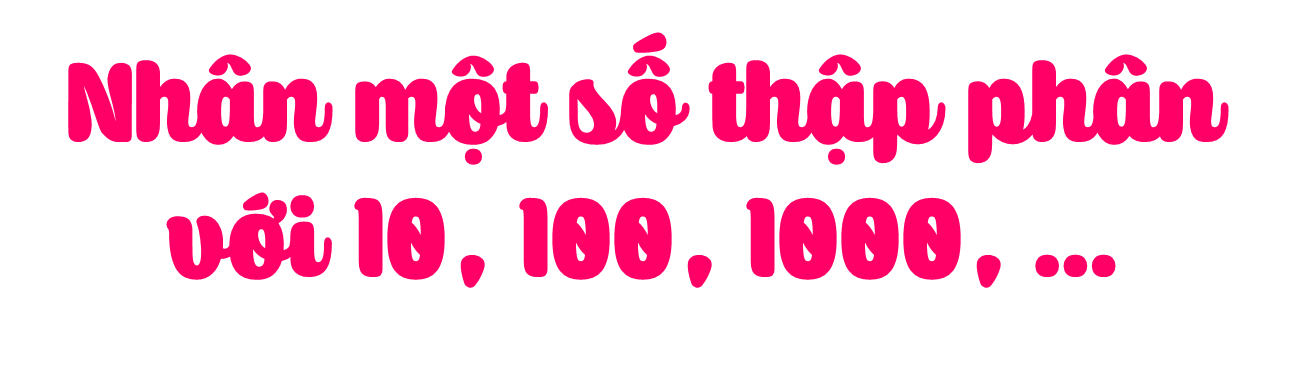 [Speaker Notes: Thiết kế: Hương Thảo – Zalo 0972115126]
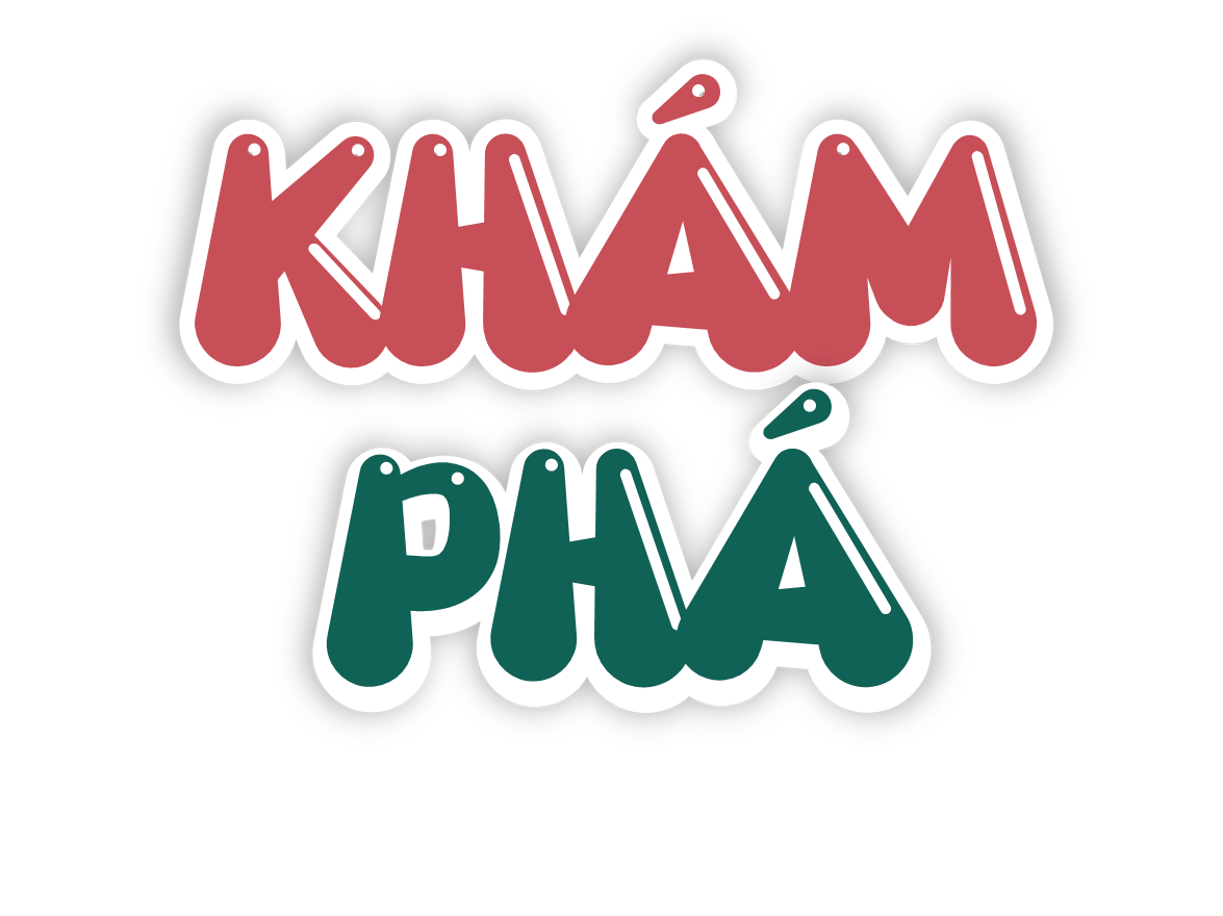 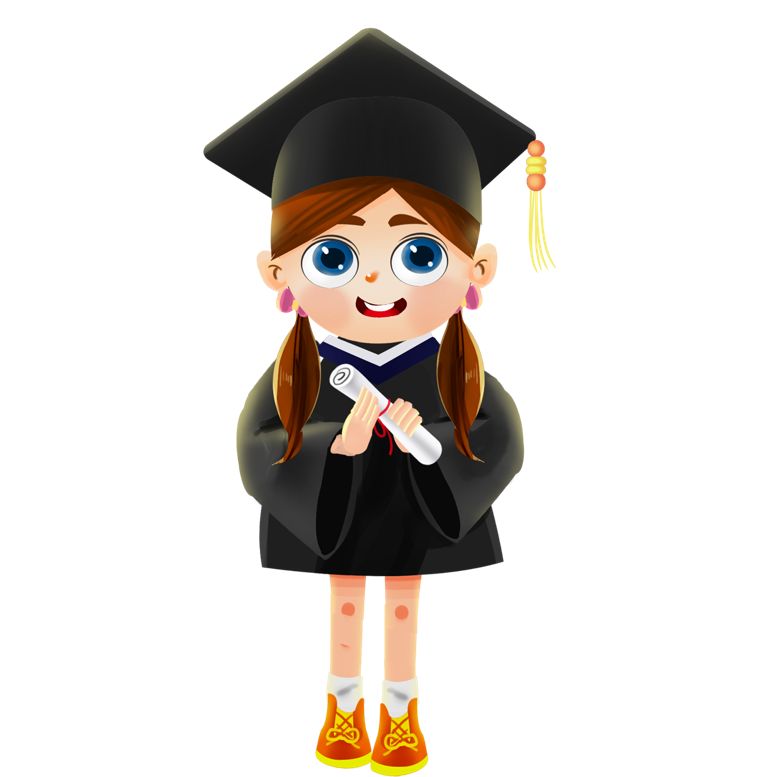 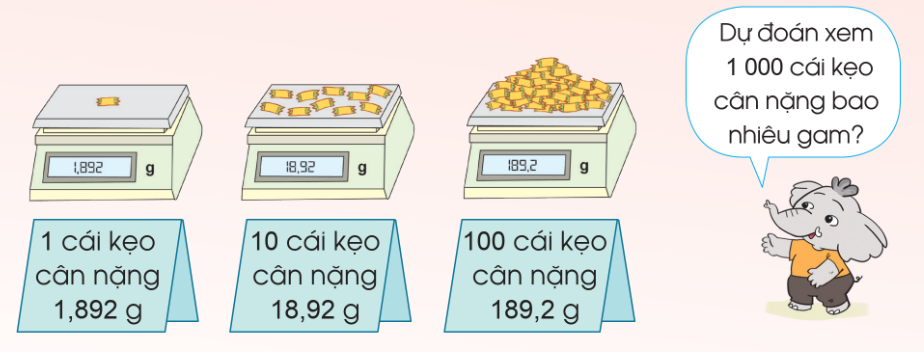 1,892 x 10 = 18,92
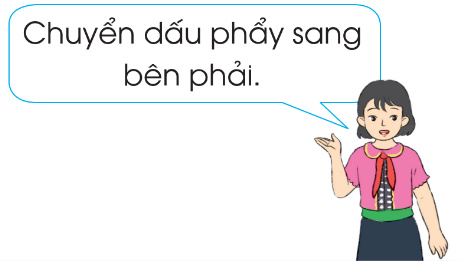 1,892 x 100 = 189,2
1,892 x 1 000  = 1 892
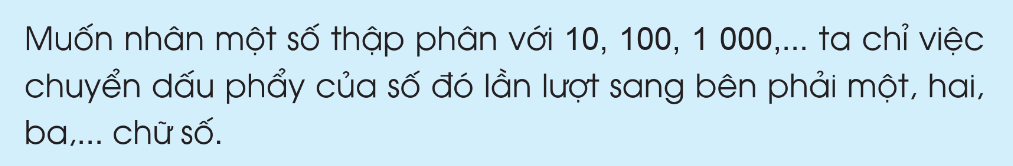 Ví dụ:
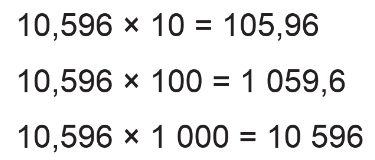 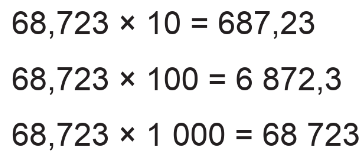 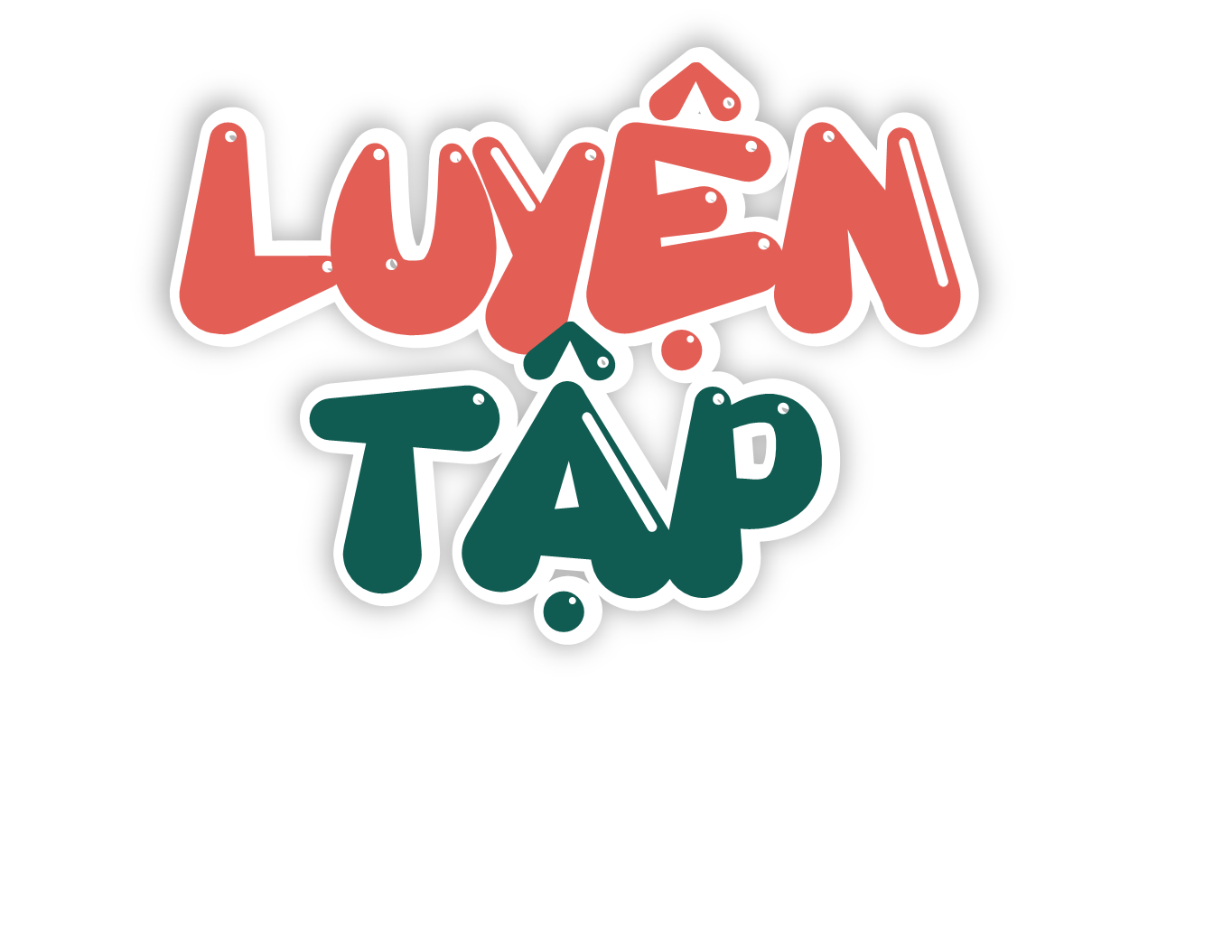 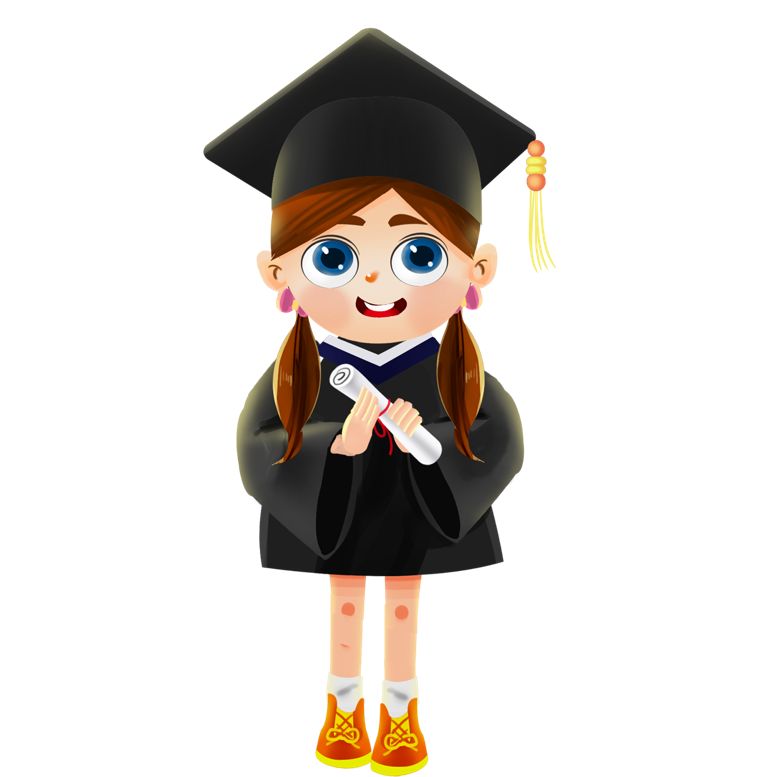 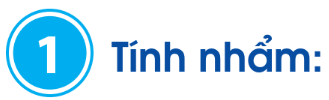 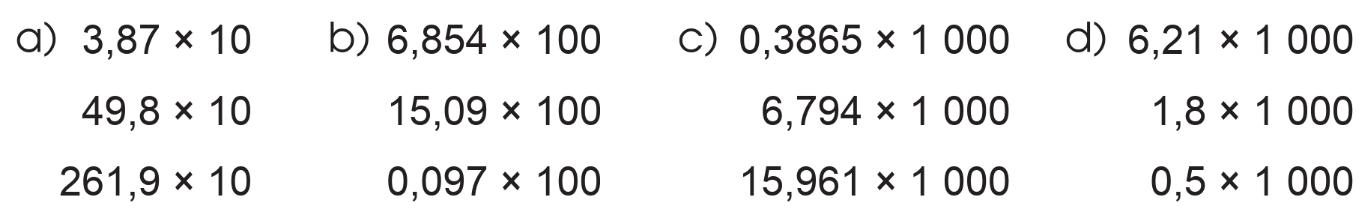 b) 6,854 × 100 = 685,4
15,09 × 100 = 1 509
0,097 × 100 = 9,7
a) 3,87 × 10 = 38,7
49,8 × 10 = 498
261,9 × 10 = 2 619
d) 6,21 × 1 000 = 6 210
1,8 × 1 000 = 1 800
0,5 × 1 000 = 500
c) 0,3865 × 1 000 = 386,5
6,794 × 1 000 = 6 794
15,961 × 1 000 = 15 961
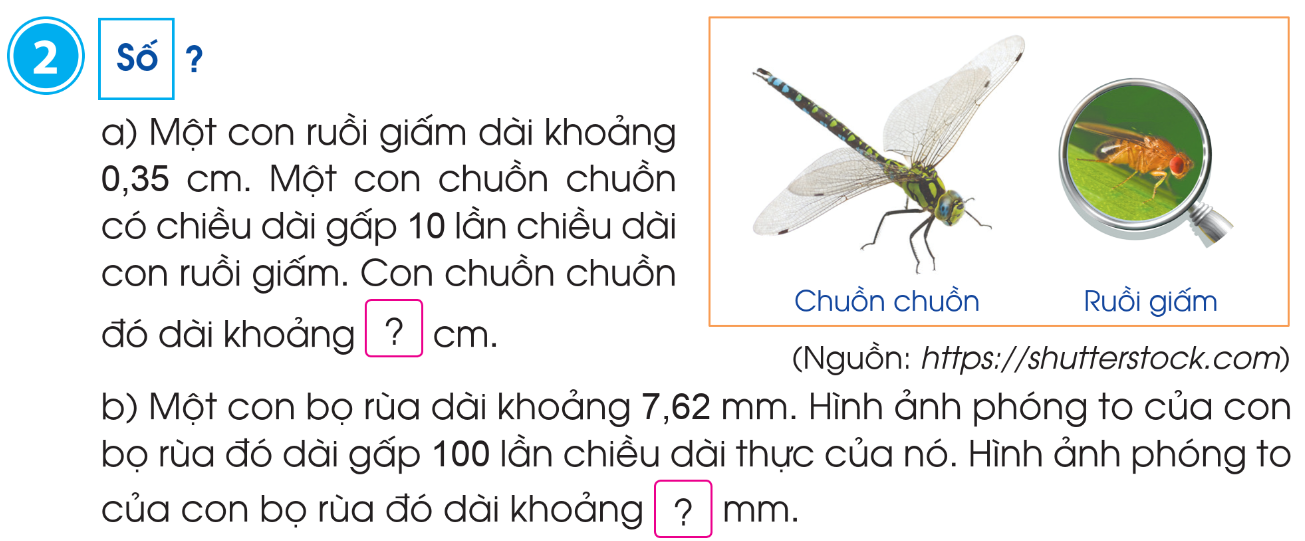 a) Con chuồn chuồn đó dài khoảng 0,35 × 10 = 3,5 cm.
b) Con bọ rùa trong ảnh phóng to dài khoảng 7,62 × 100 = 762 mm.
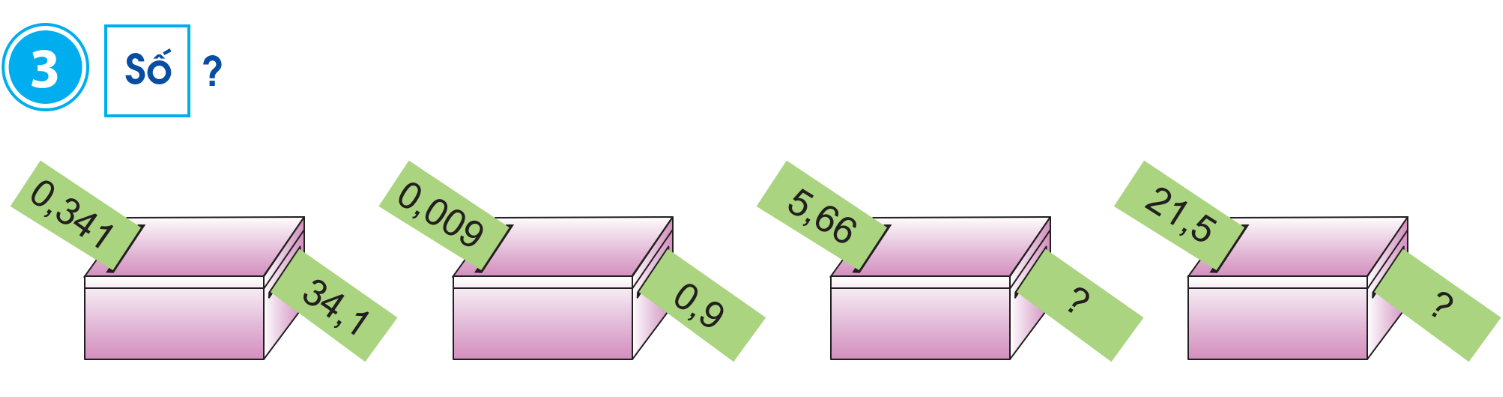 566
2 150
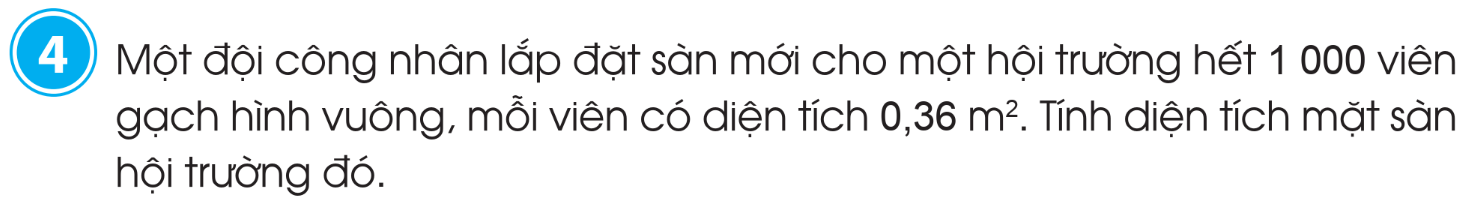 Bài giải:
Diện tích mặt sàn hội trường đó là:
0,36 × 1 000 = 360 (m2)
Đáp số: 360 m2
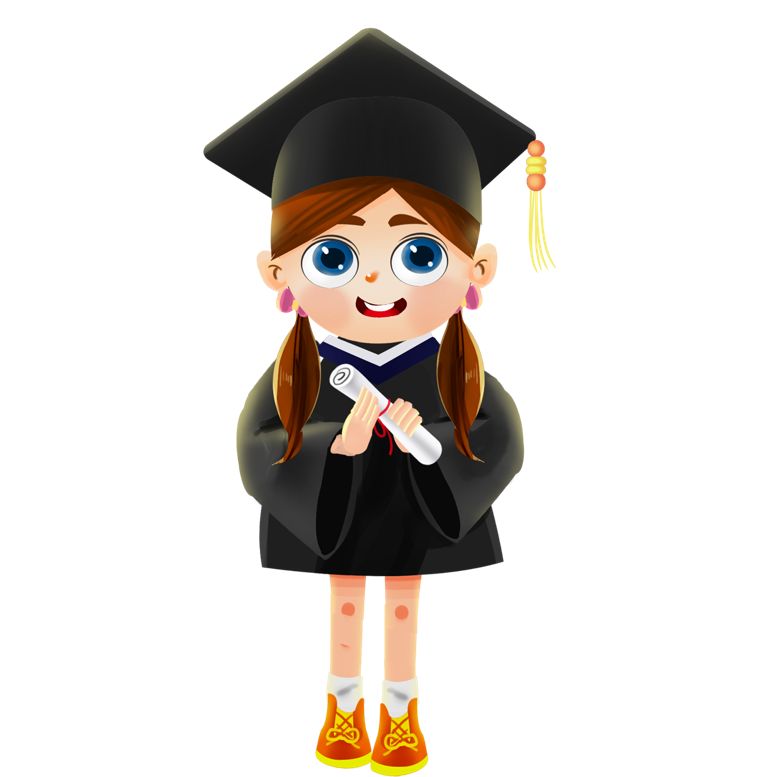 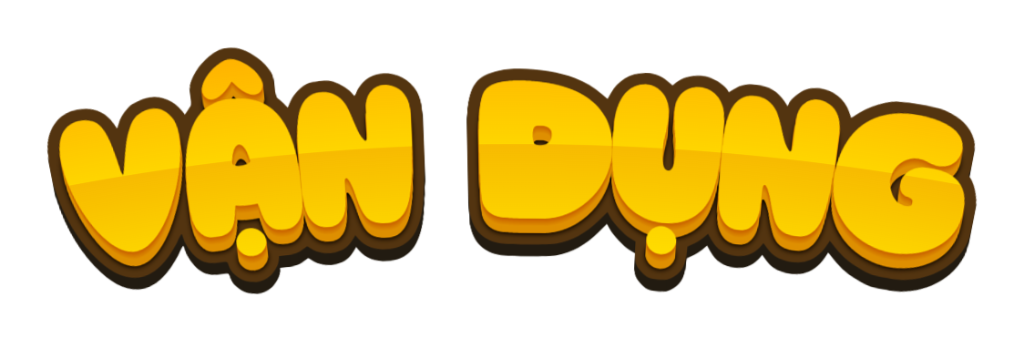 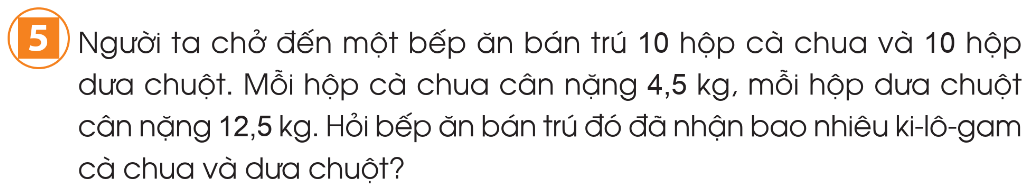 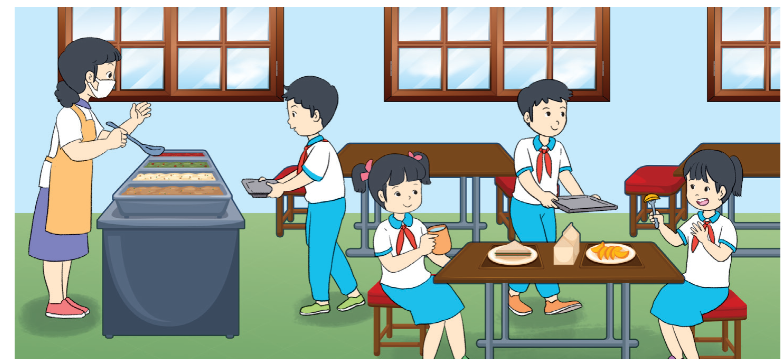 Bài giải:
Bếp ăn bán trú đó đã nhận số ki-lô-gam cà chua là:
4,5 × 10 = 45 (kg)
Bếp ăn bán trú đó đã nhận số ki-lô-gam dưa chuột là:
12,5 × 10 = 125 (kg)
Bếp ăn bán trú đó đã nhận số ki-lô-gam cà chua và dưa chuột là:
45 + 125 = 170 (kg)
Đáp số: 170 kg
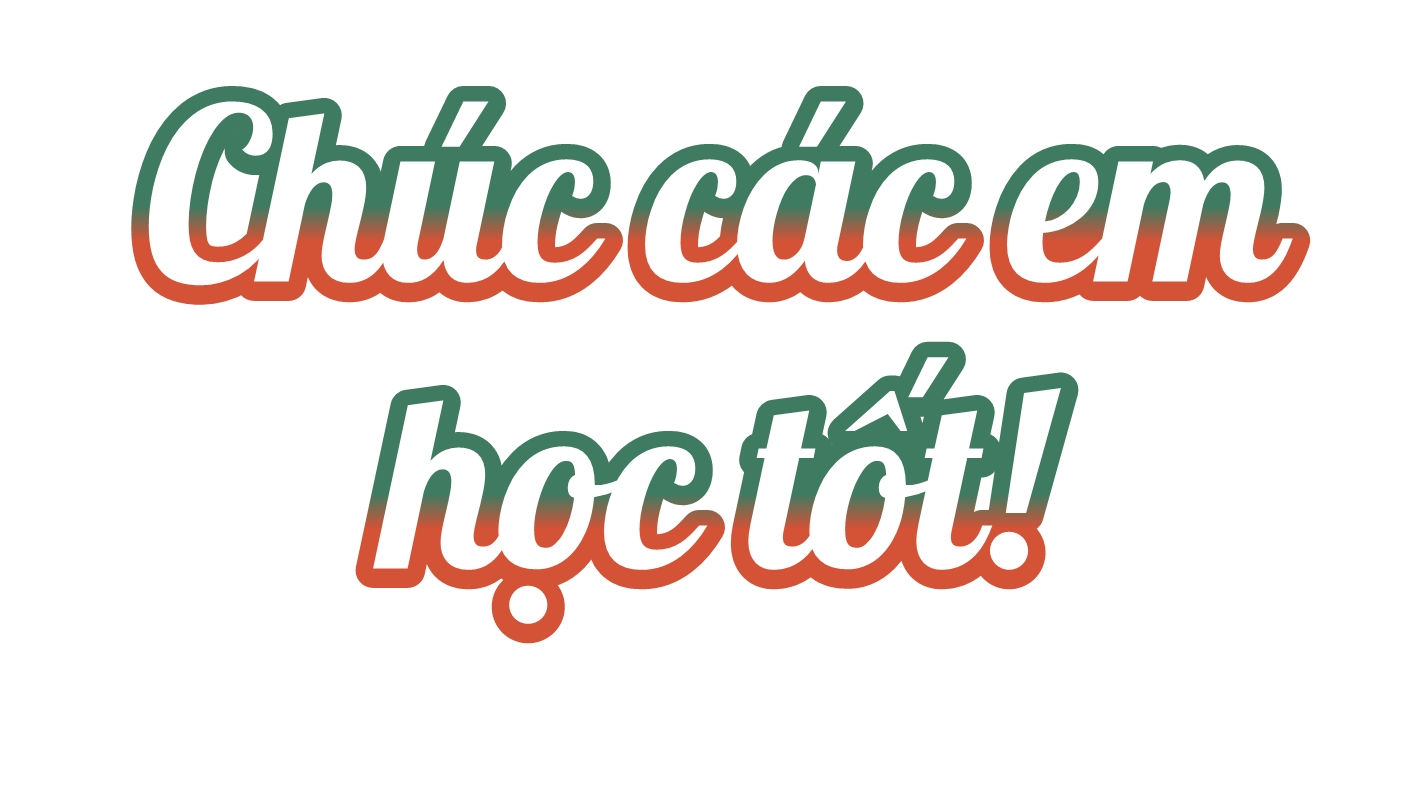 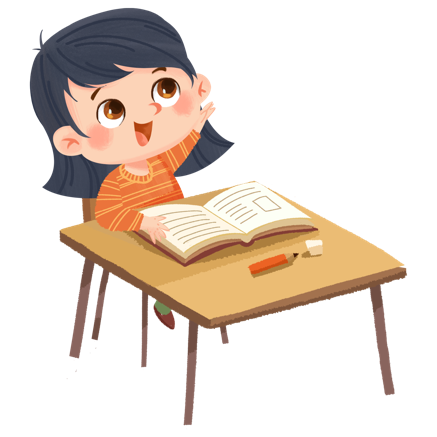